การคุ้มครองผู้บริโภค
ด้านสุขภาพ
อสม. เสาวรี  ภูวนกลกรรมตัวแทน อสม.จังหวัดฉะเชิงเทรา
ประวัติส่วนตัว
ชื่อ-สกุล  นางเสาวรี   ภูวนกลกรรม  (เสา)
วันเกิด  26  เดือน พฤศจิกายน พ.ศ. 2506   
ปัจจุบันอายุ 54 ปี
จบการศึกษาระดับปริญญาตรี
สถานภาพสมรส   มีบุตรรวม 3 คน
ประกอบอาชีพ  ธุรกิจส่วนตัว
เริ่มเป็น อสม. ในปี 2549
รวมระยะเวลาการเป็น อสม. 11 ปี
สมาชิกในครอบครัว
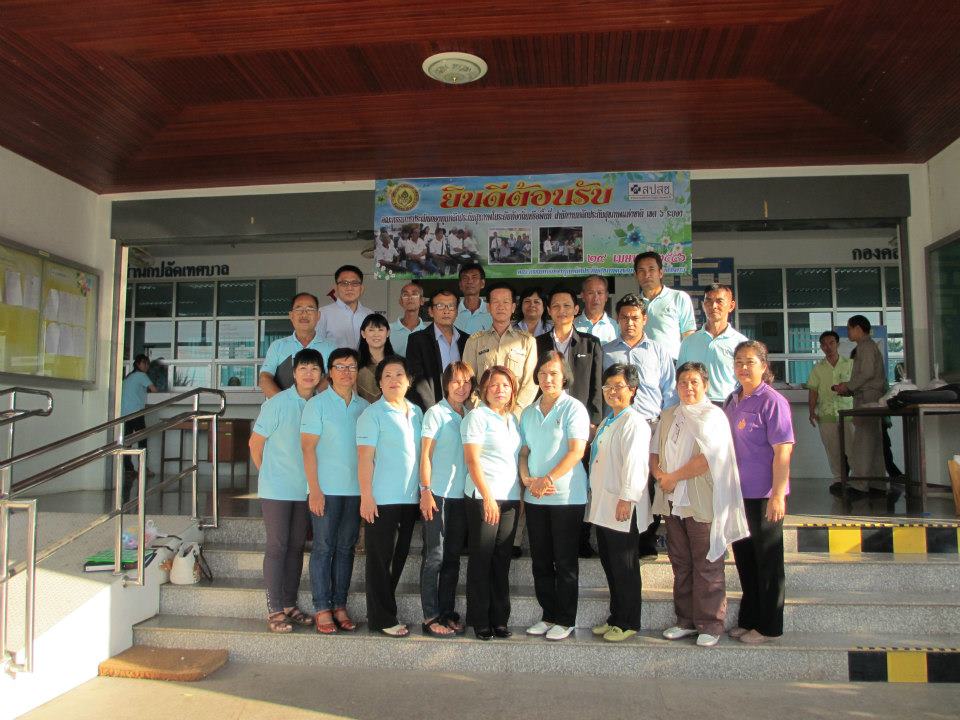 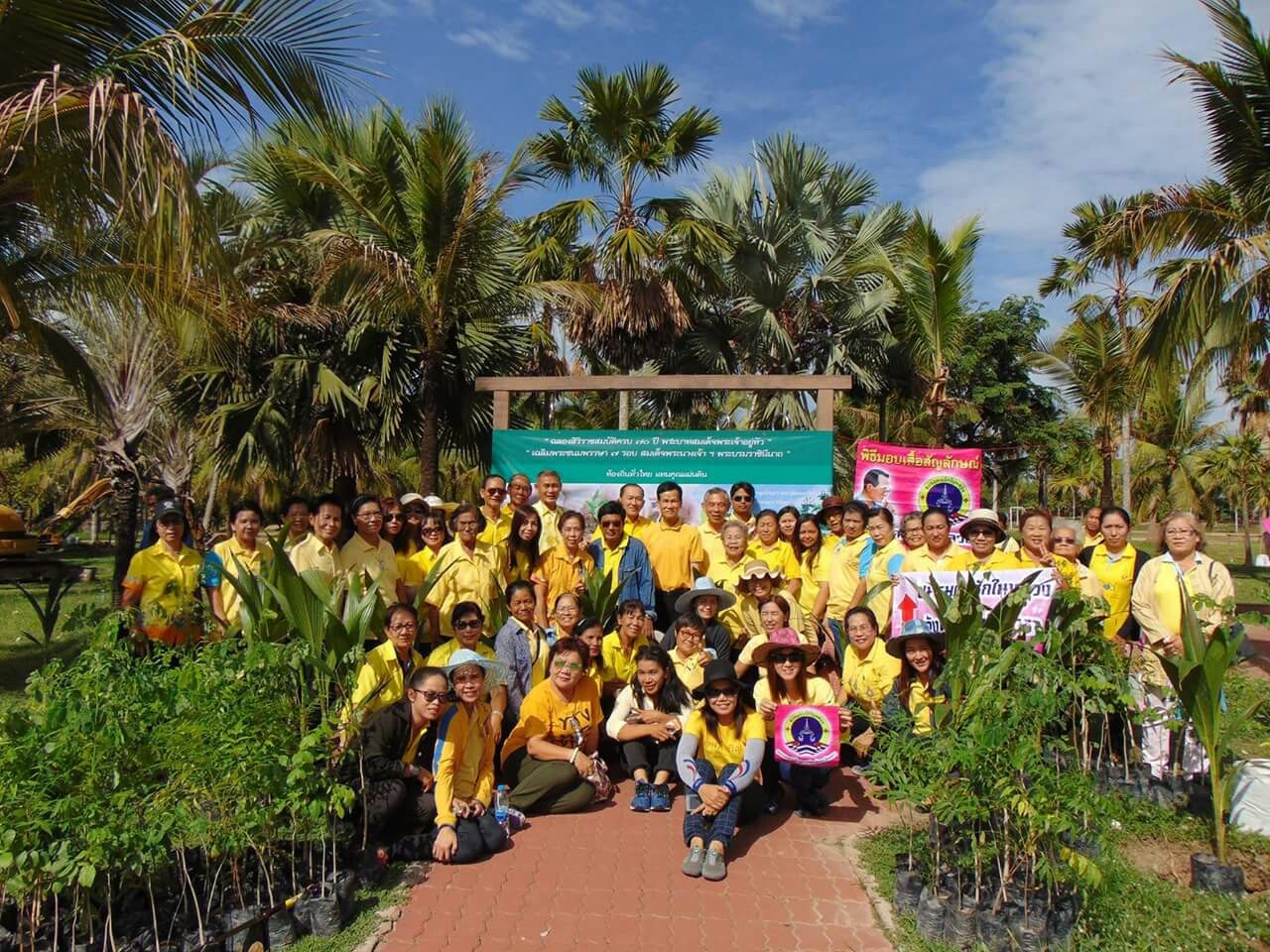 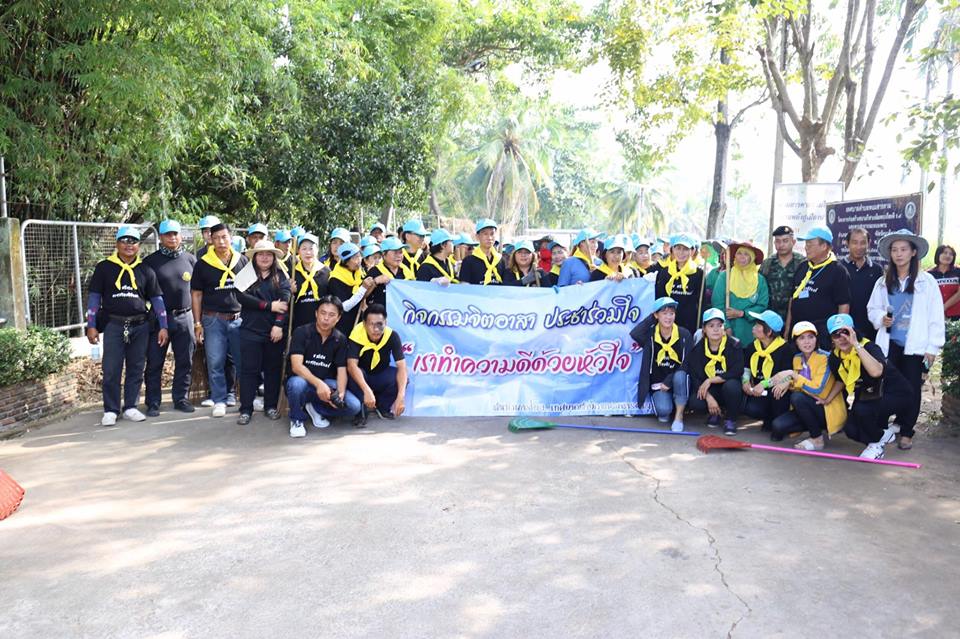 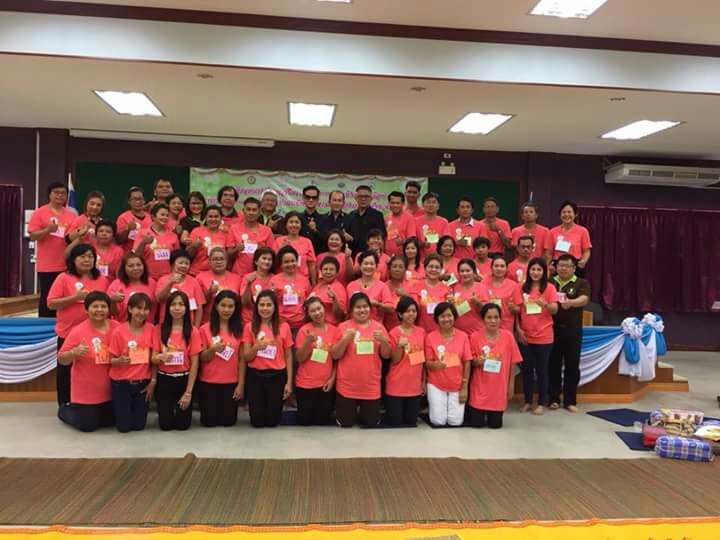 การดำเนินงานบทบาท อสม
แรงจูงใจในการดำเนินการ
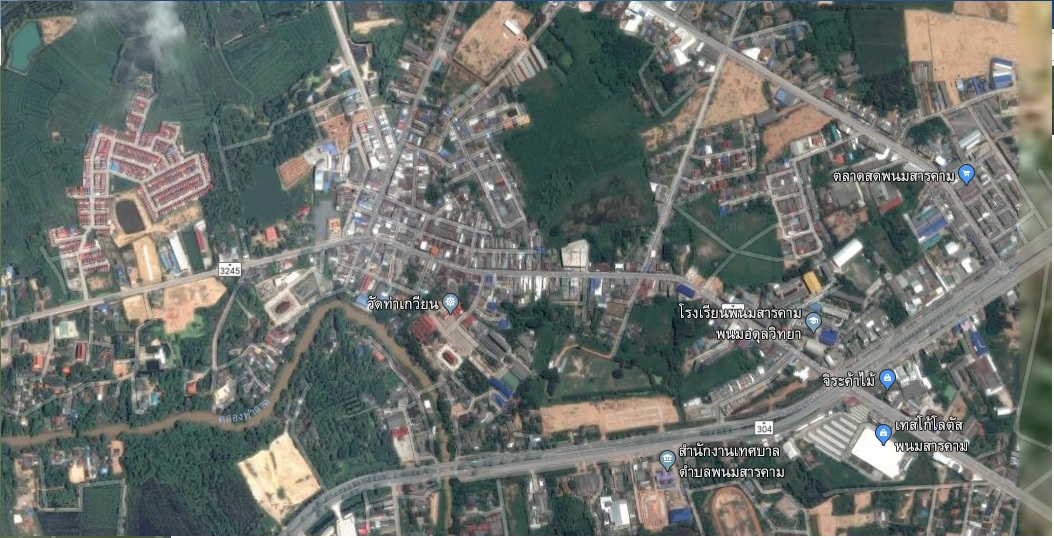 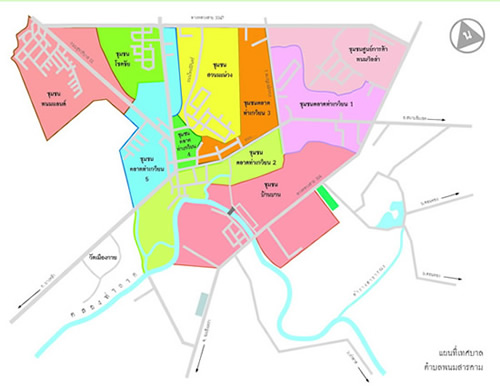 จำนวนประชากร
จำนวนหลังคาเรือน 4,178 ครัวเรือน
ประชากรรวม 6,675 คน
ชาย   3,131 คน
หญิง 3,544 คน
อสม. 78 คน

ข้อมูลจากสำนักทะเบียนเทศบาลตำบลพนมสารคาม ณ วันที่ 31 ตุลาคม 2560
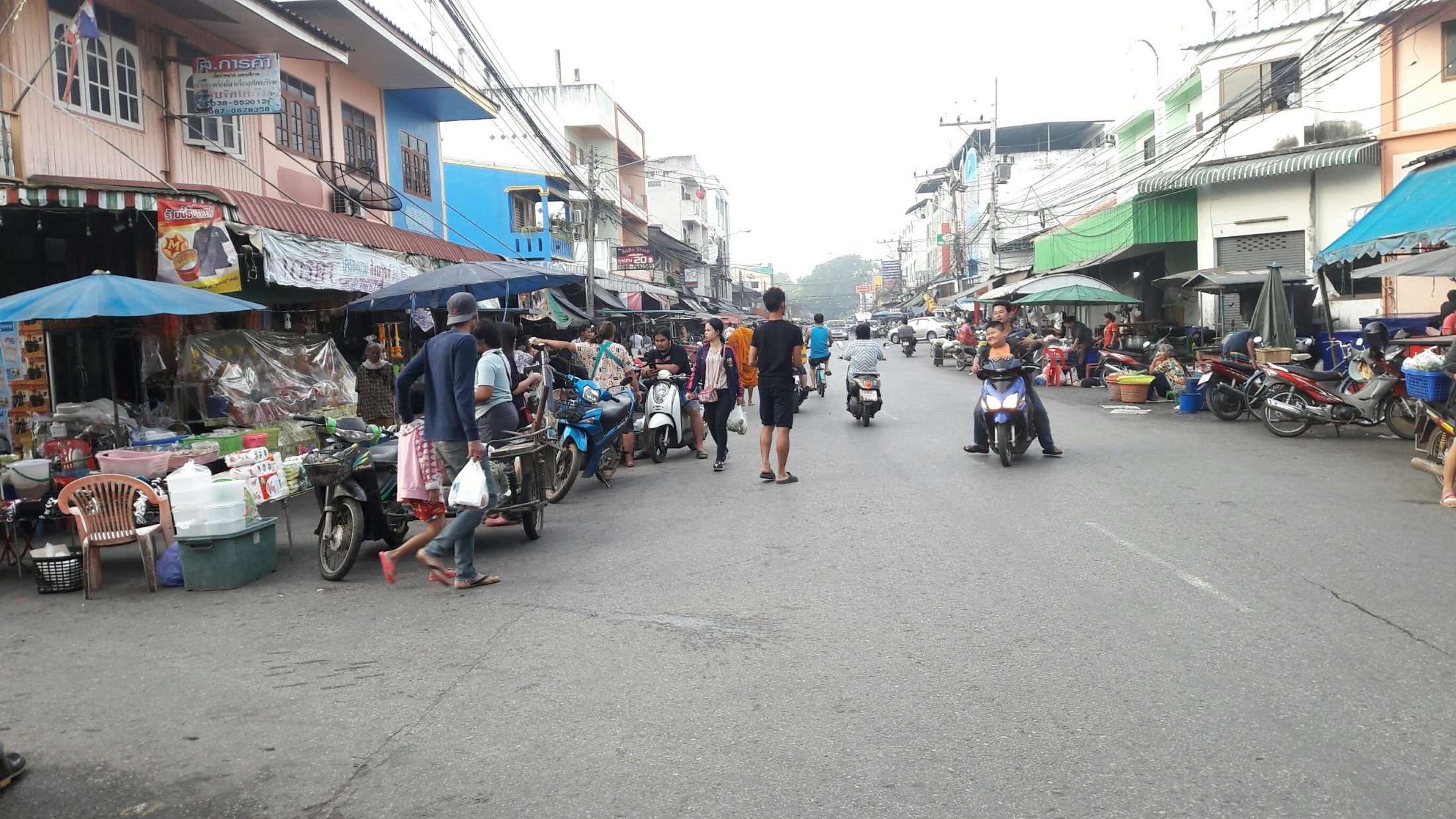 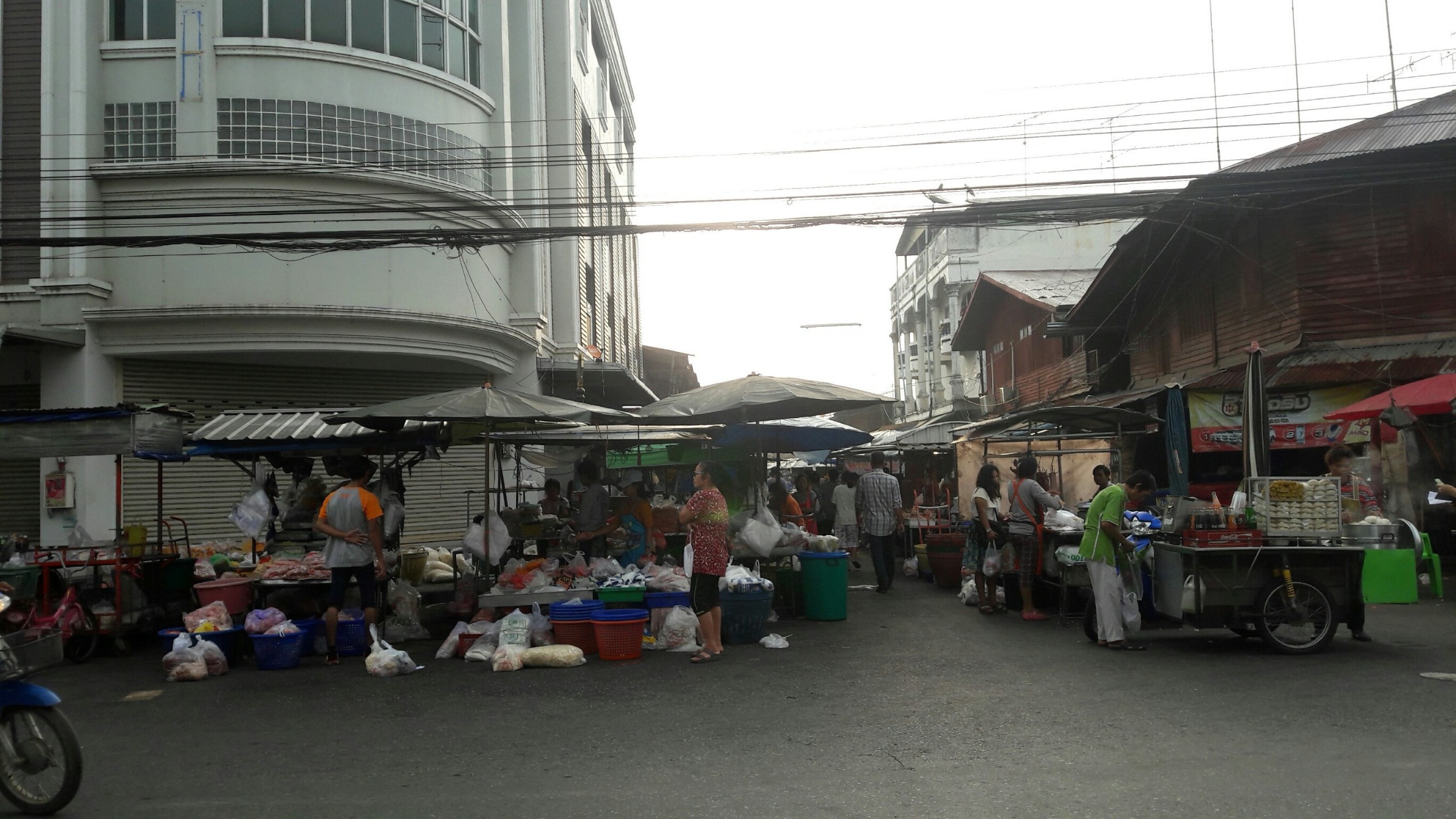 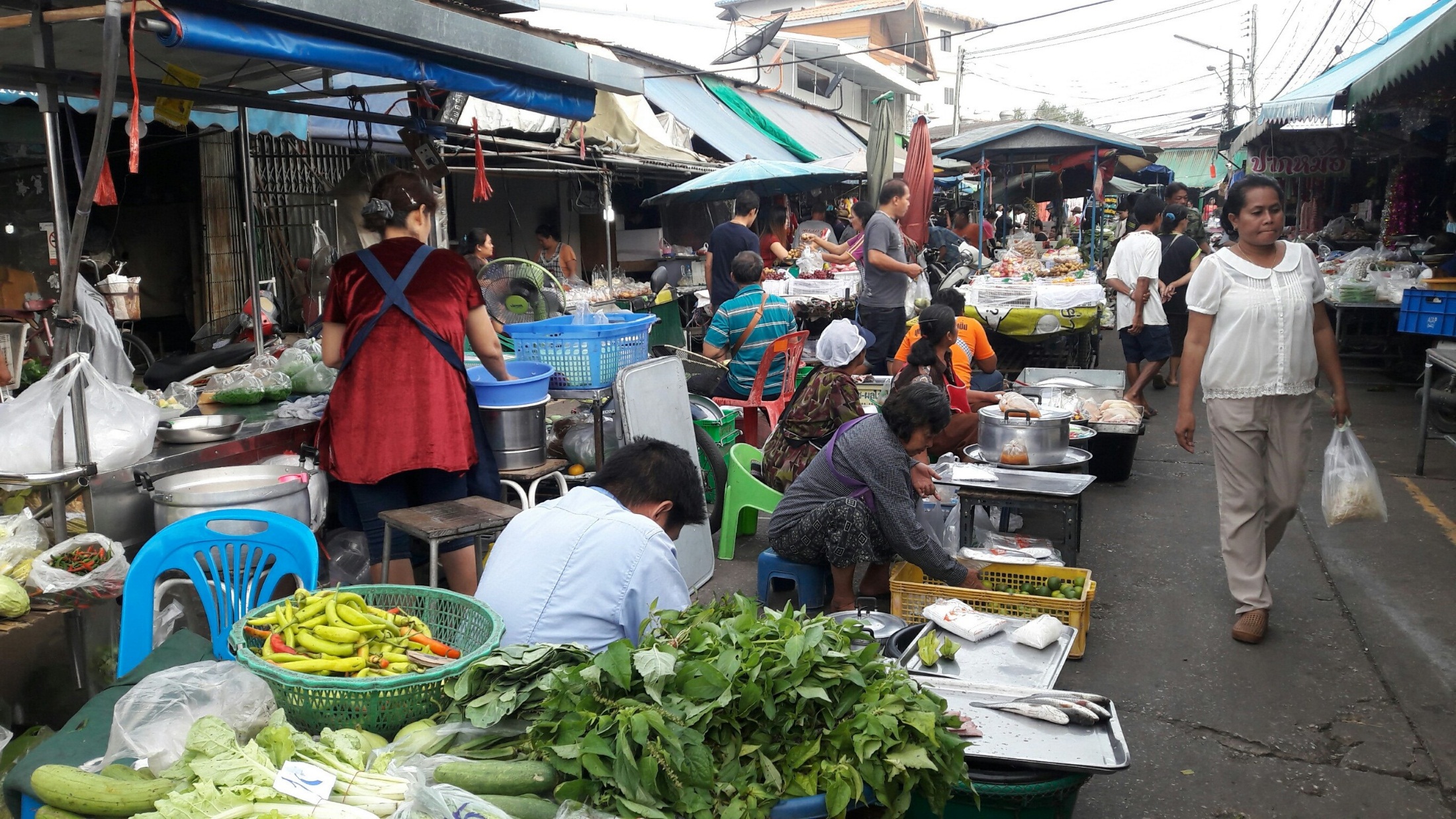 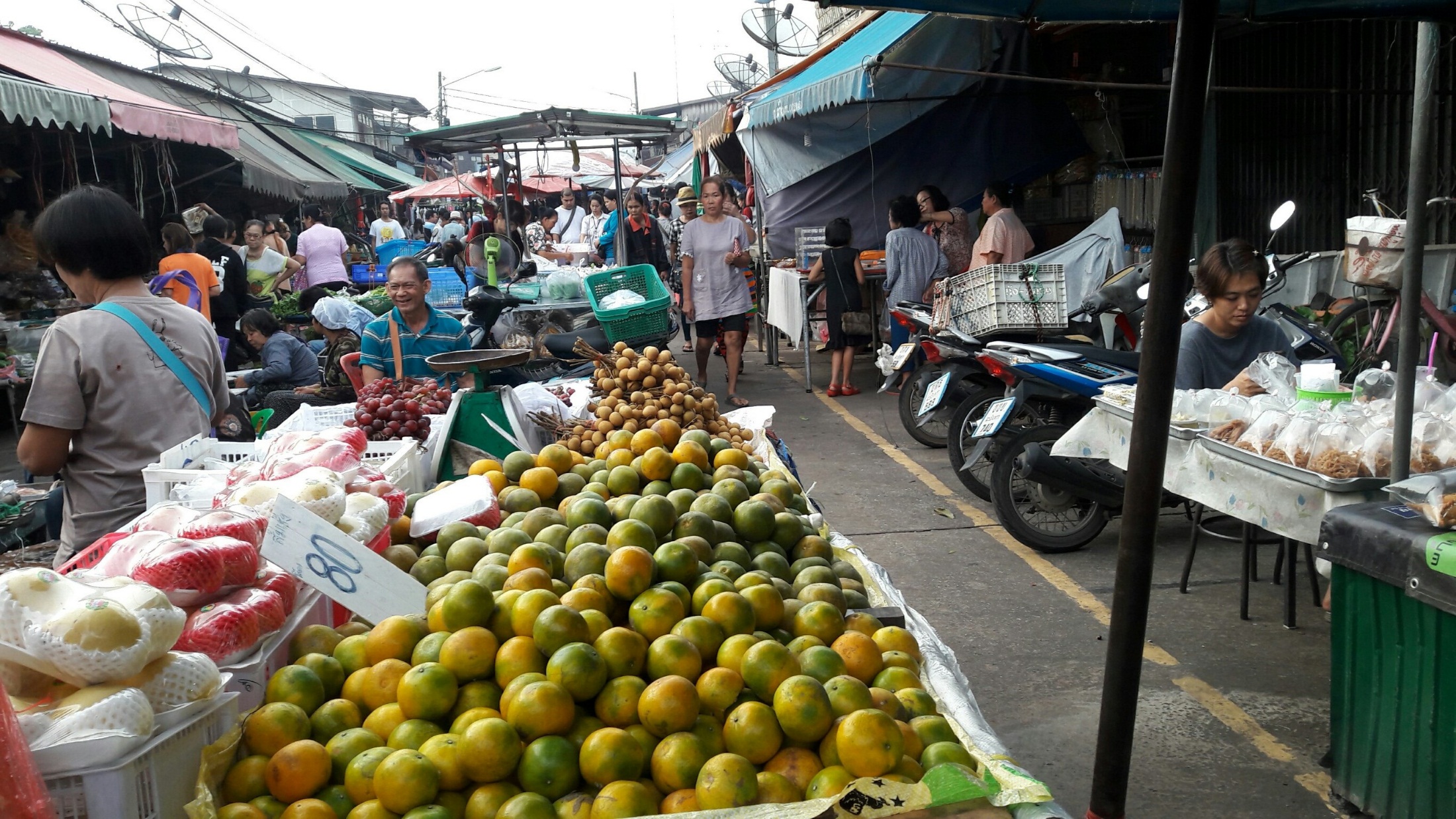 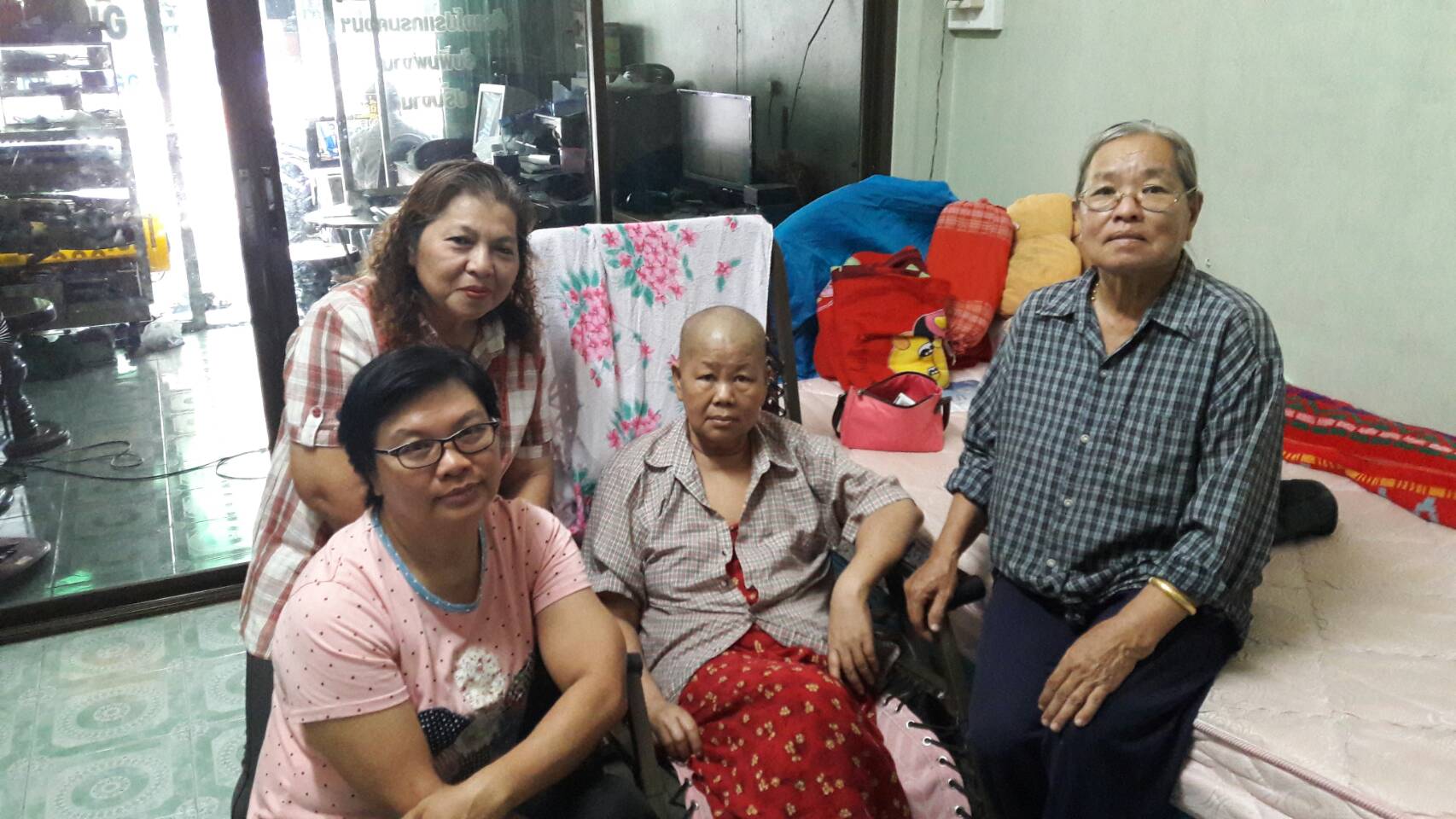 แนวทางการดำเนินงาน
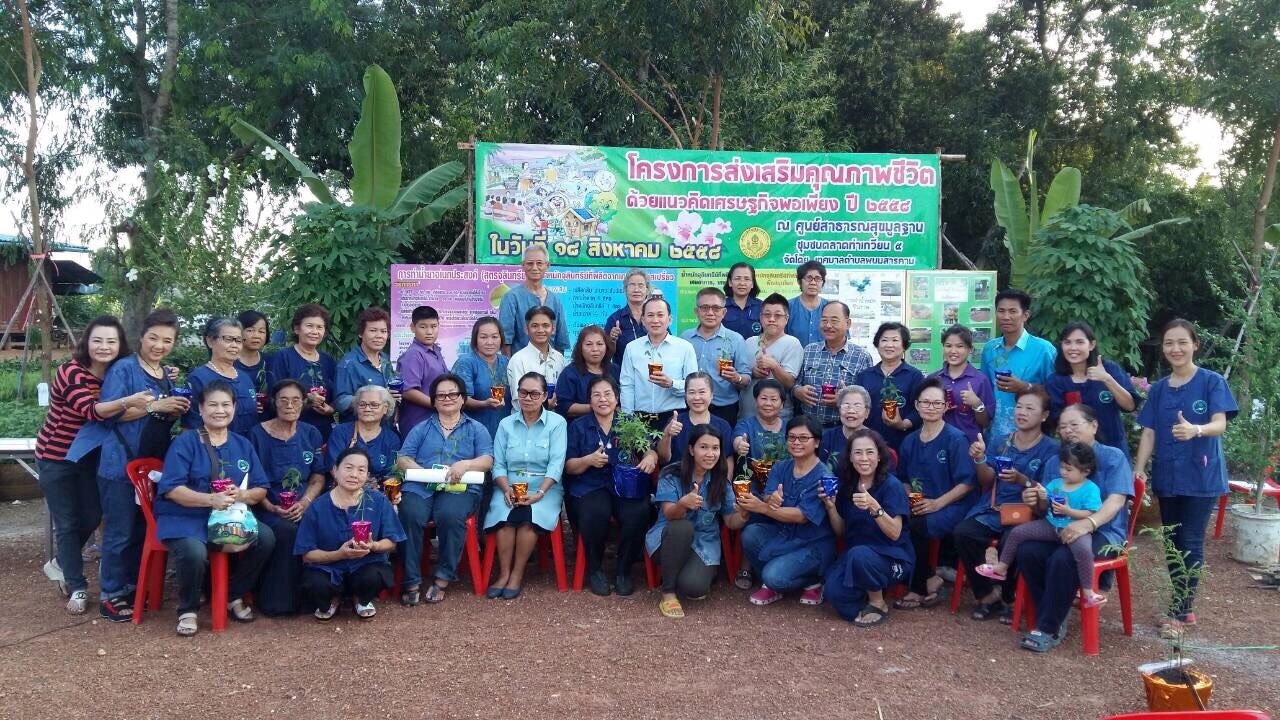 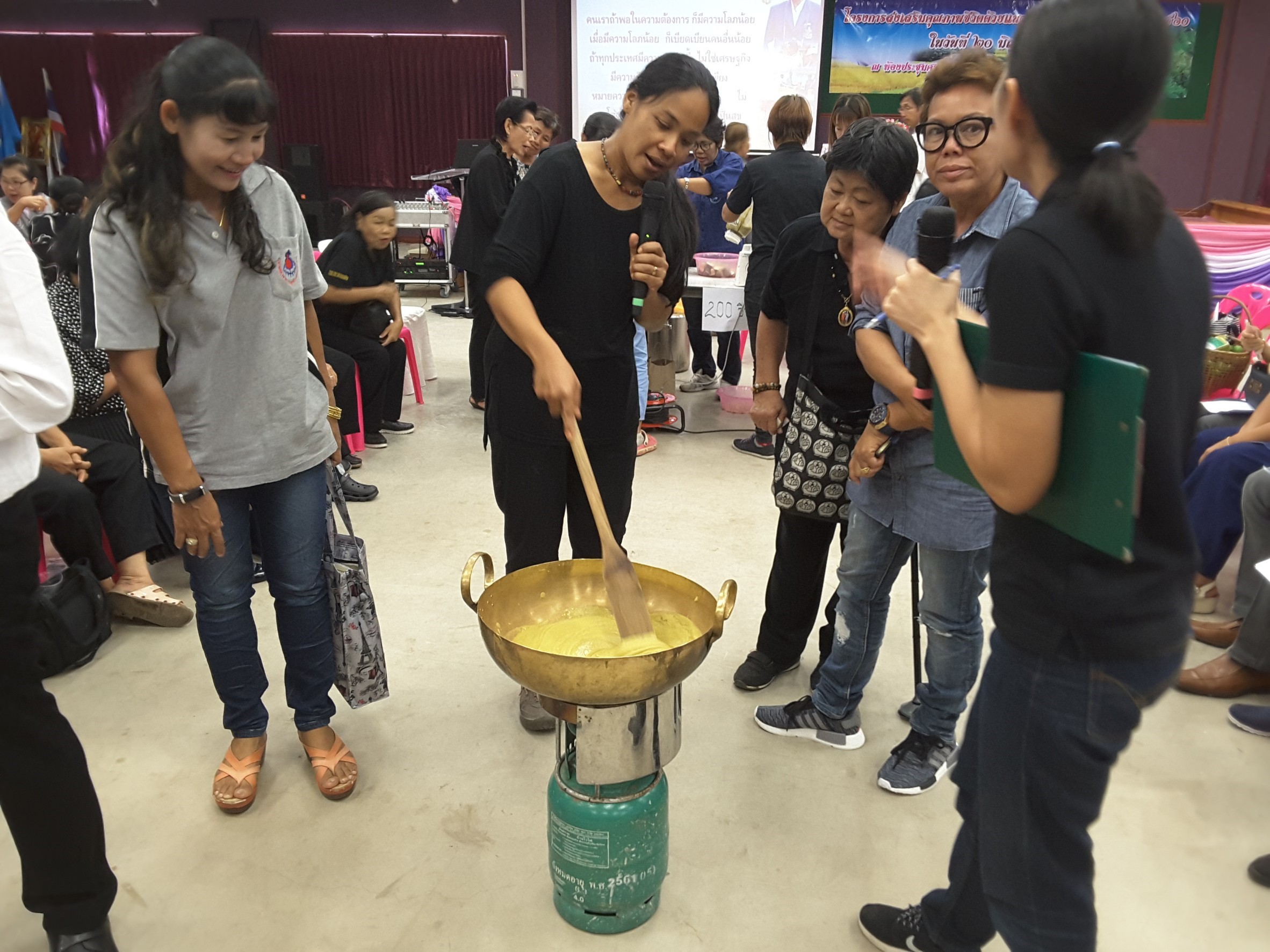 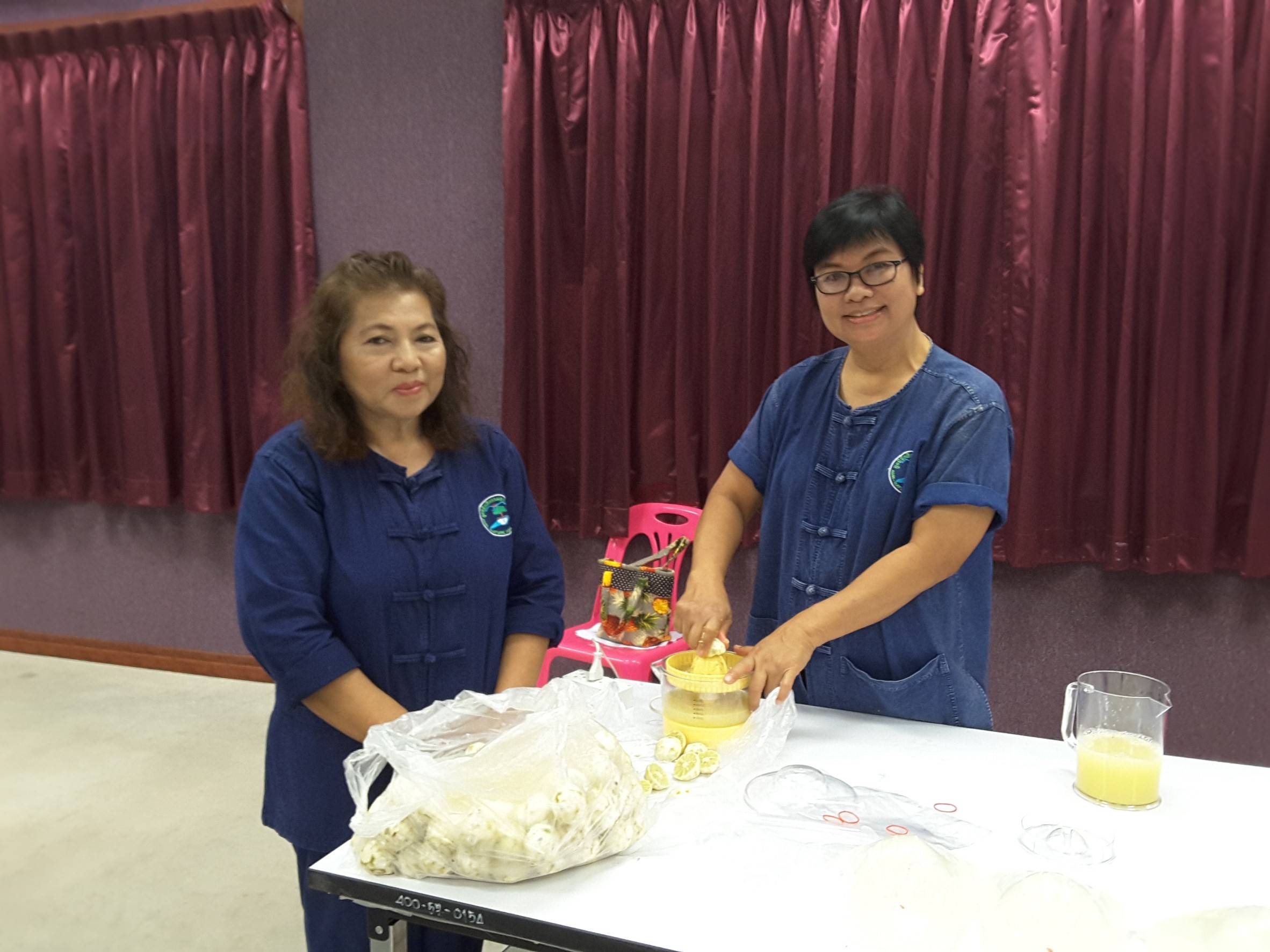 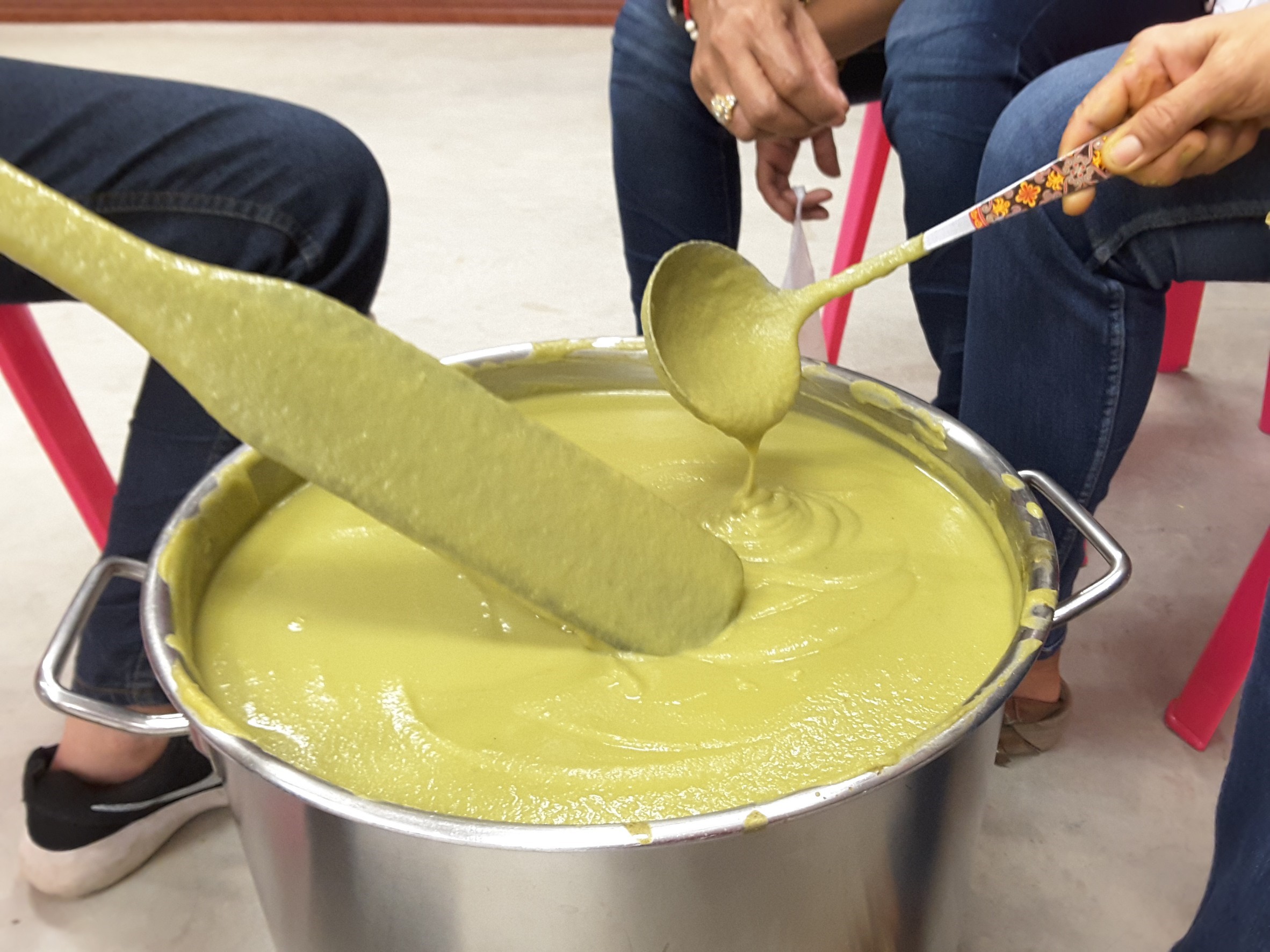 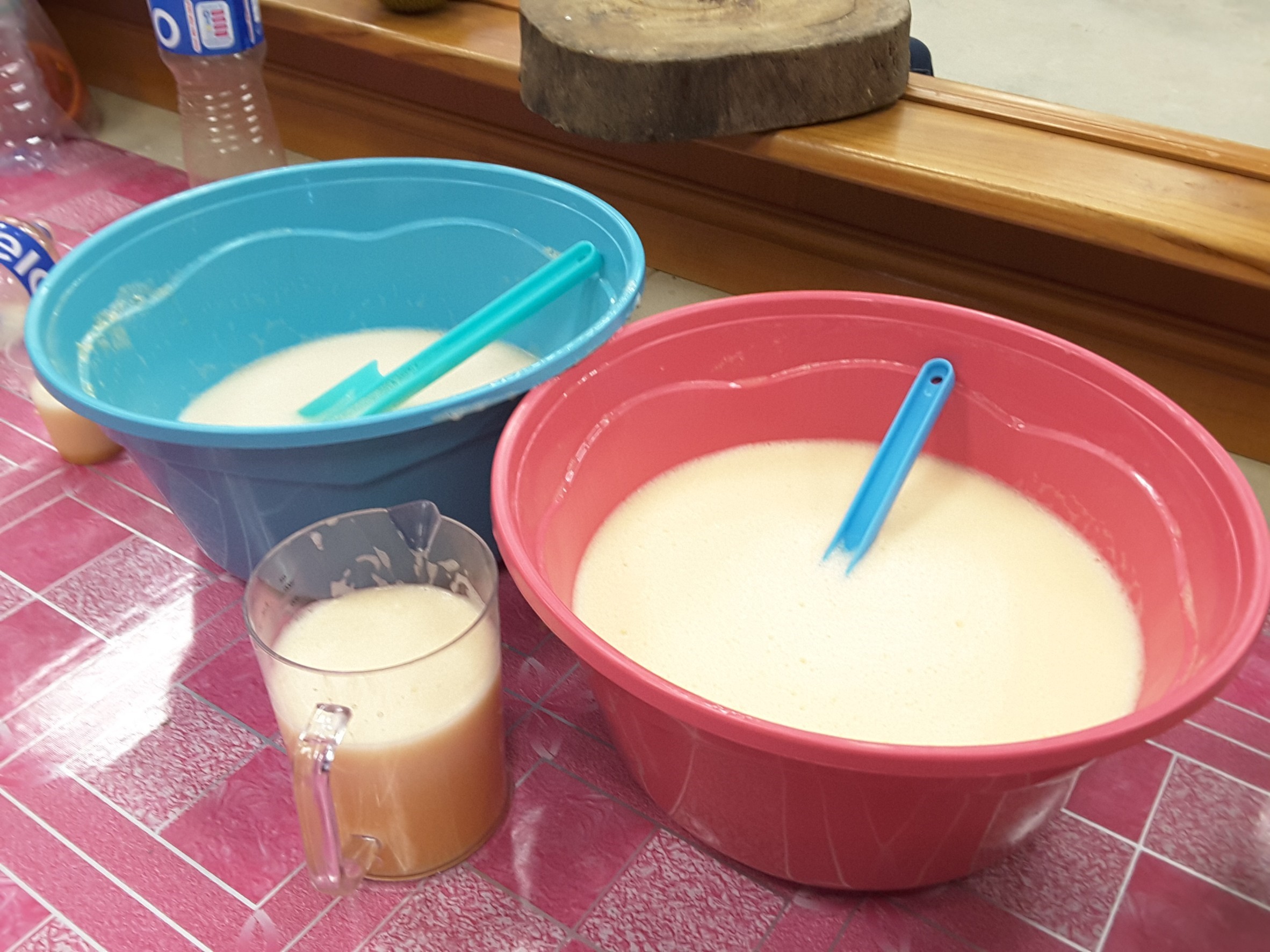 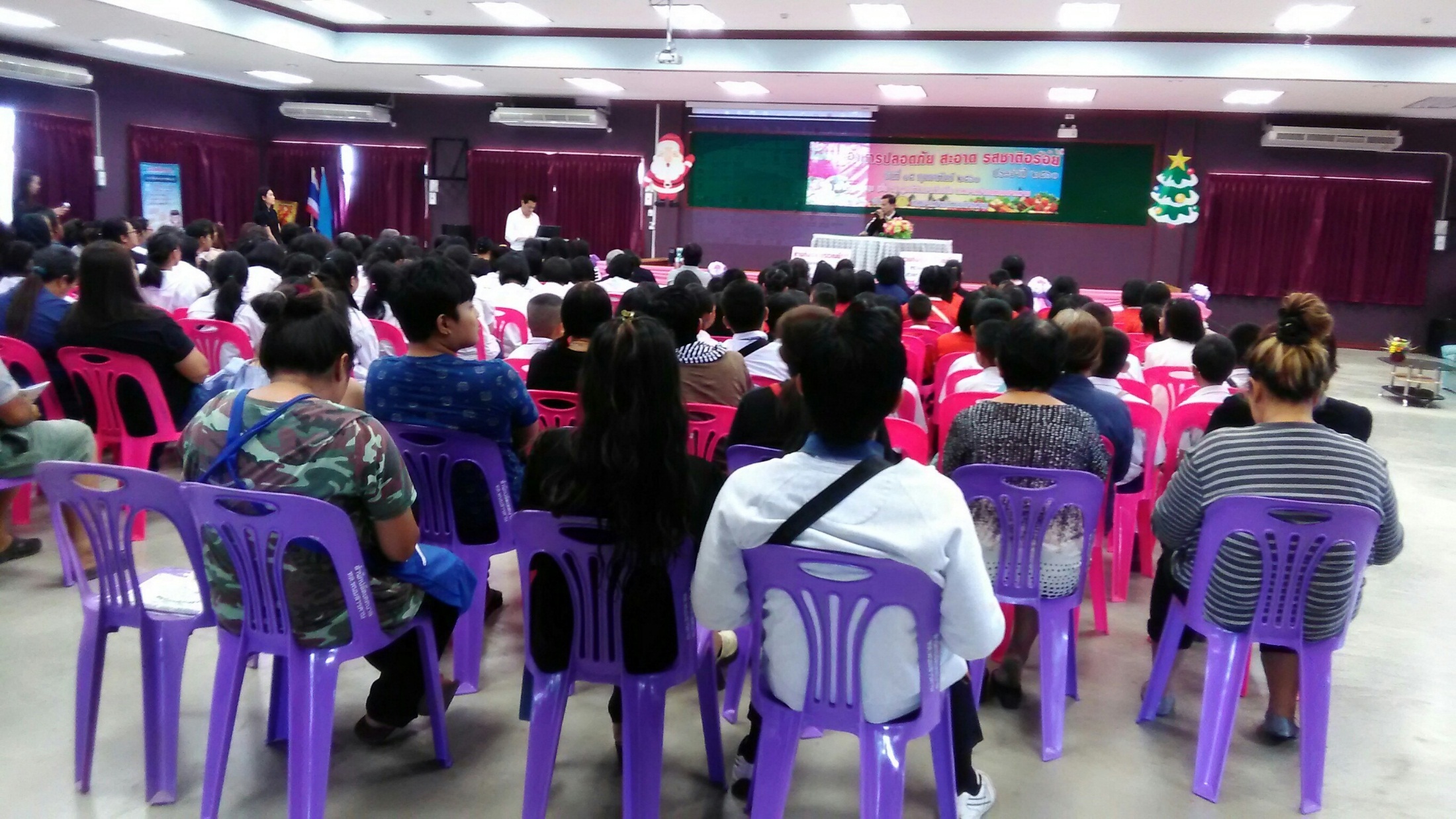 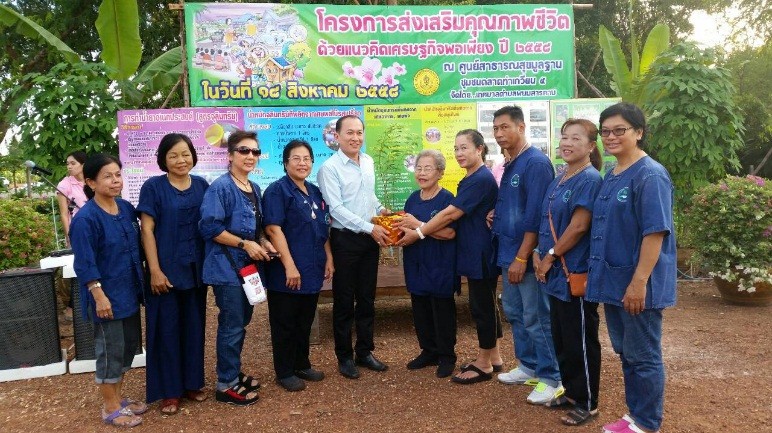 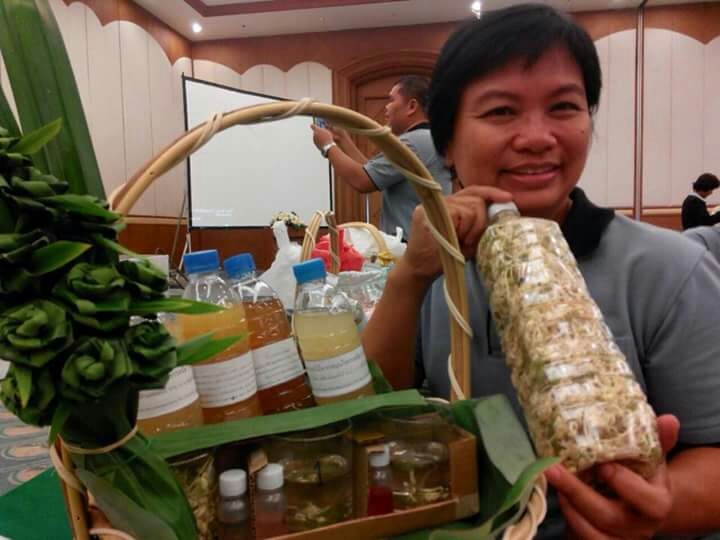 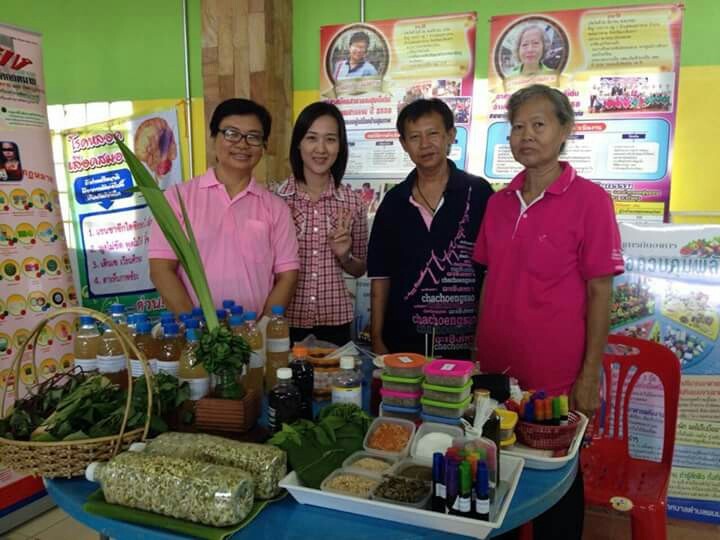 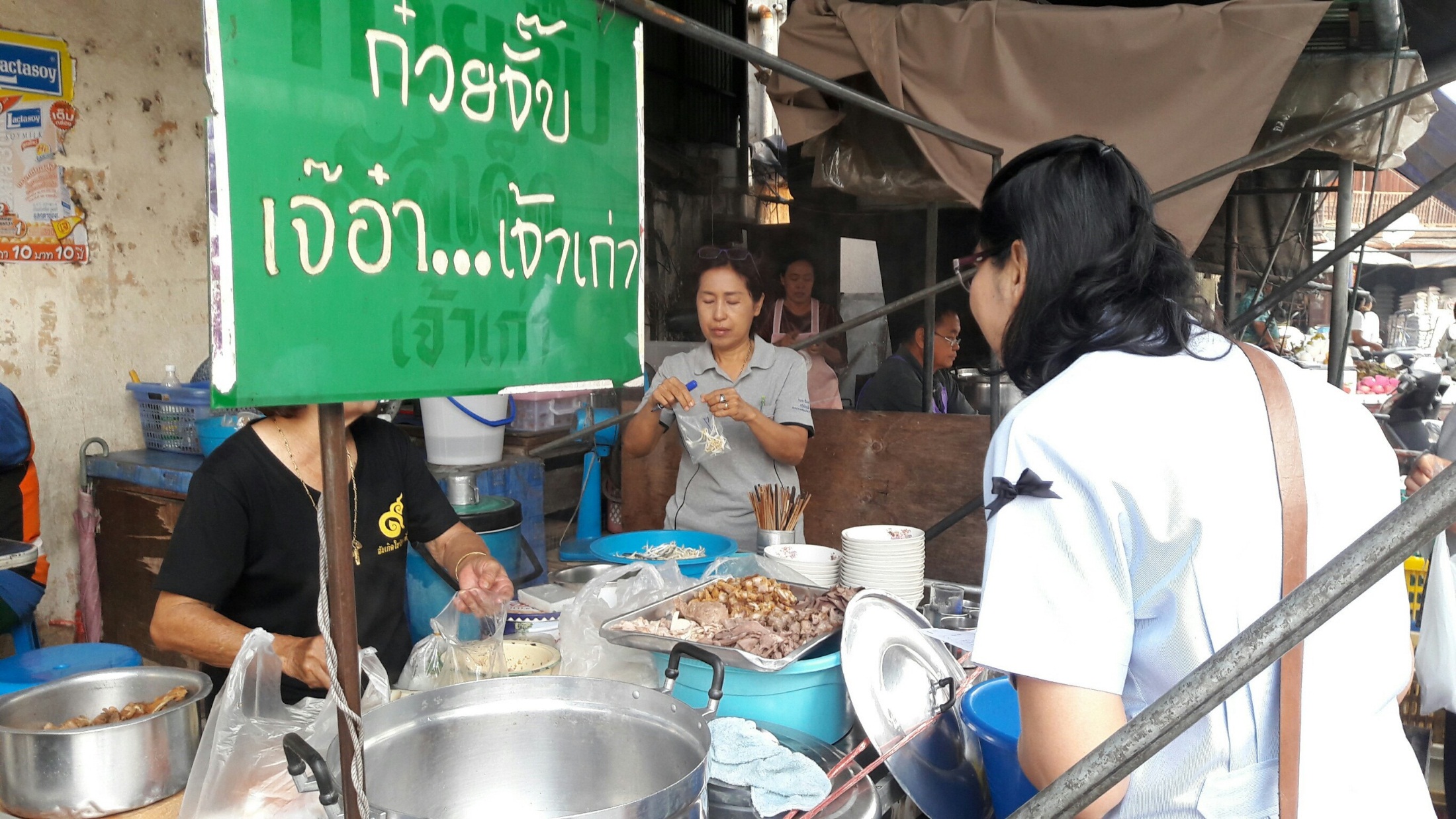 ด้านการผลิต
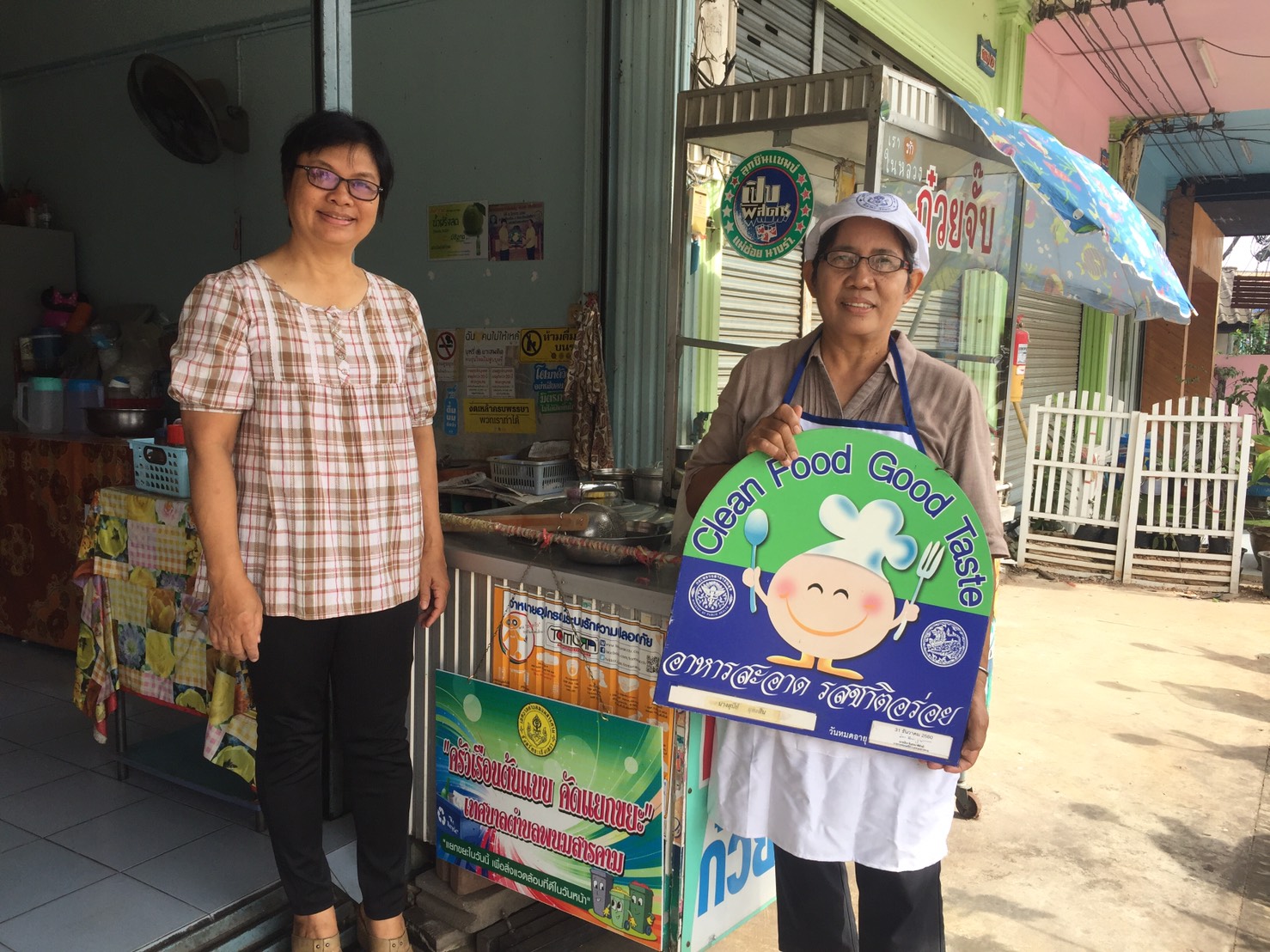 ผลการตรวจมอบป้าย Clean Food Good Test
จำนวนร้านอาหารในเขตเทศบาลตำบลพนมสารคาม จำนวน 32 ร้าน
เข้ารับการอบรมสุขาภิบาลอาหารด้านอาหารปลอดภัย จำนวน 32 ร้าน
ได้รับการตรวจและผ่านการตรวจ ร้านอาหารปลอดภัย ตามแบบการตรวจสุขาภิบาลอาหาร จำนวน 32 ร้าน
ได้รับป้าย CFGT จำนวน 32 ร้าน คิดเป็นร้อยละ 100
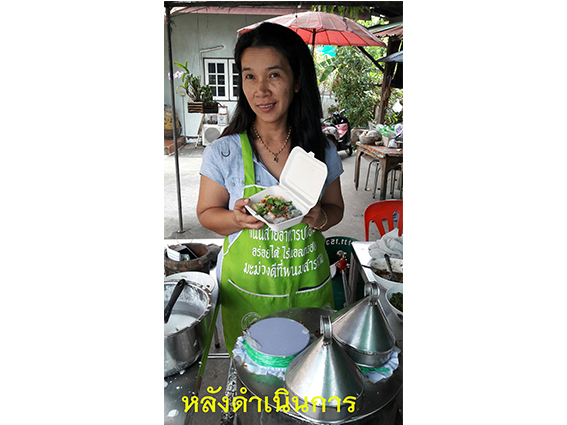 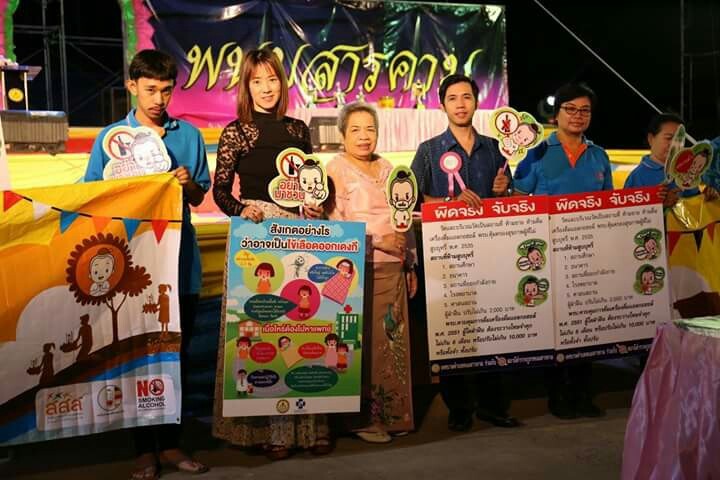 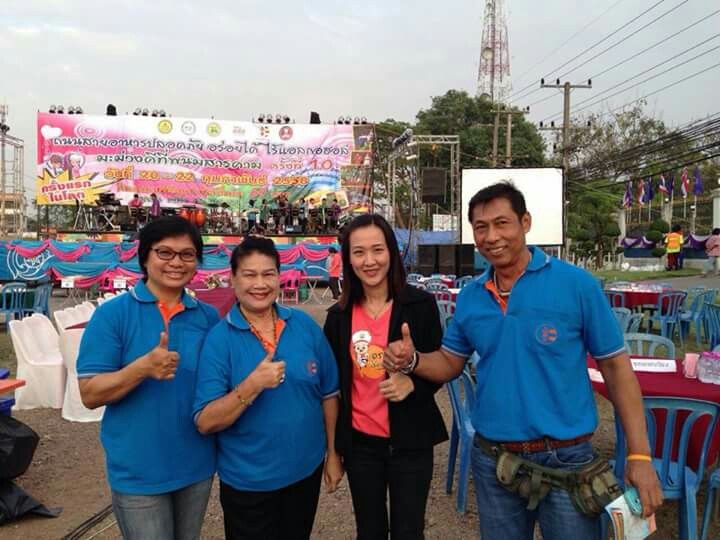 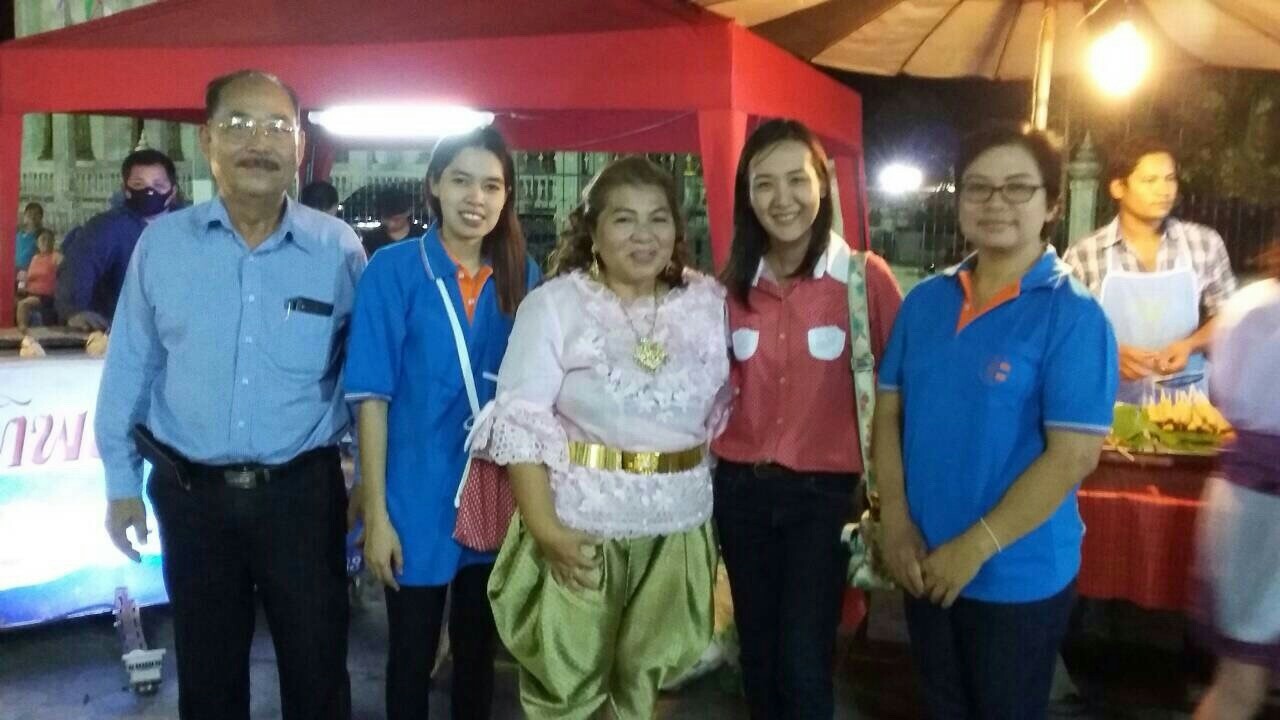 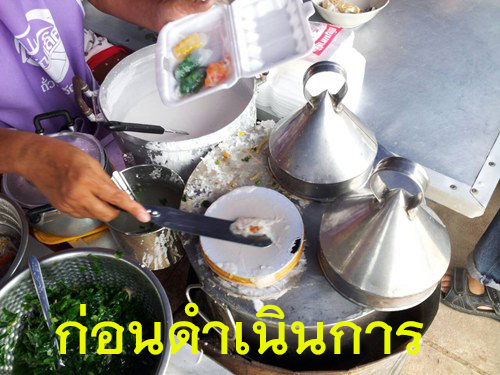 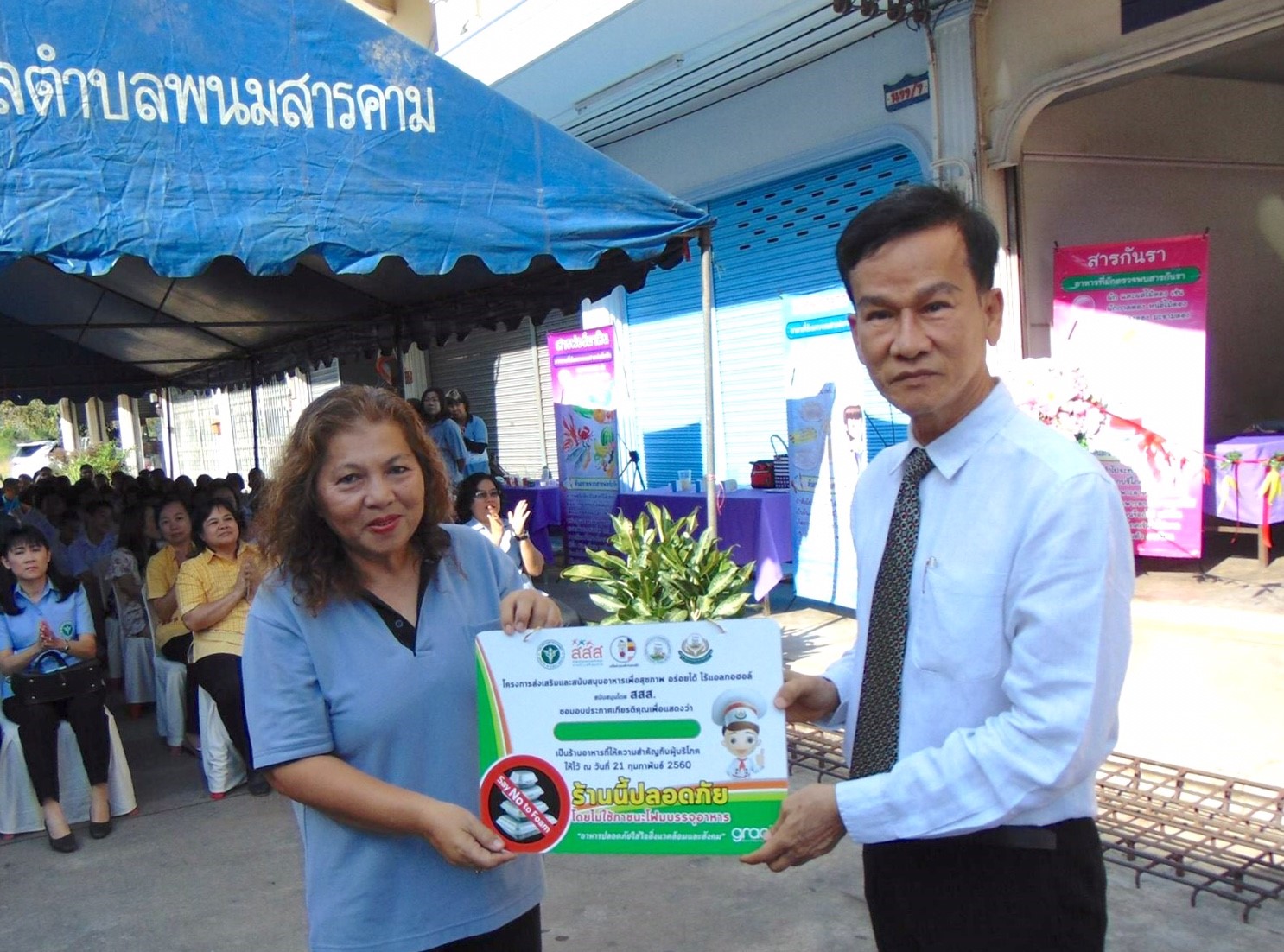 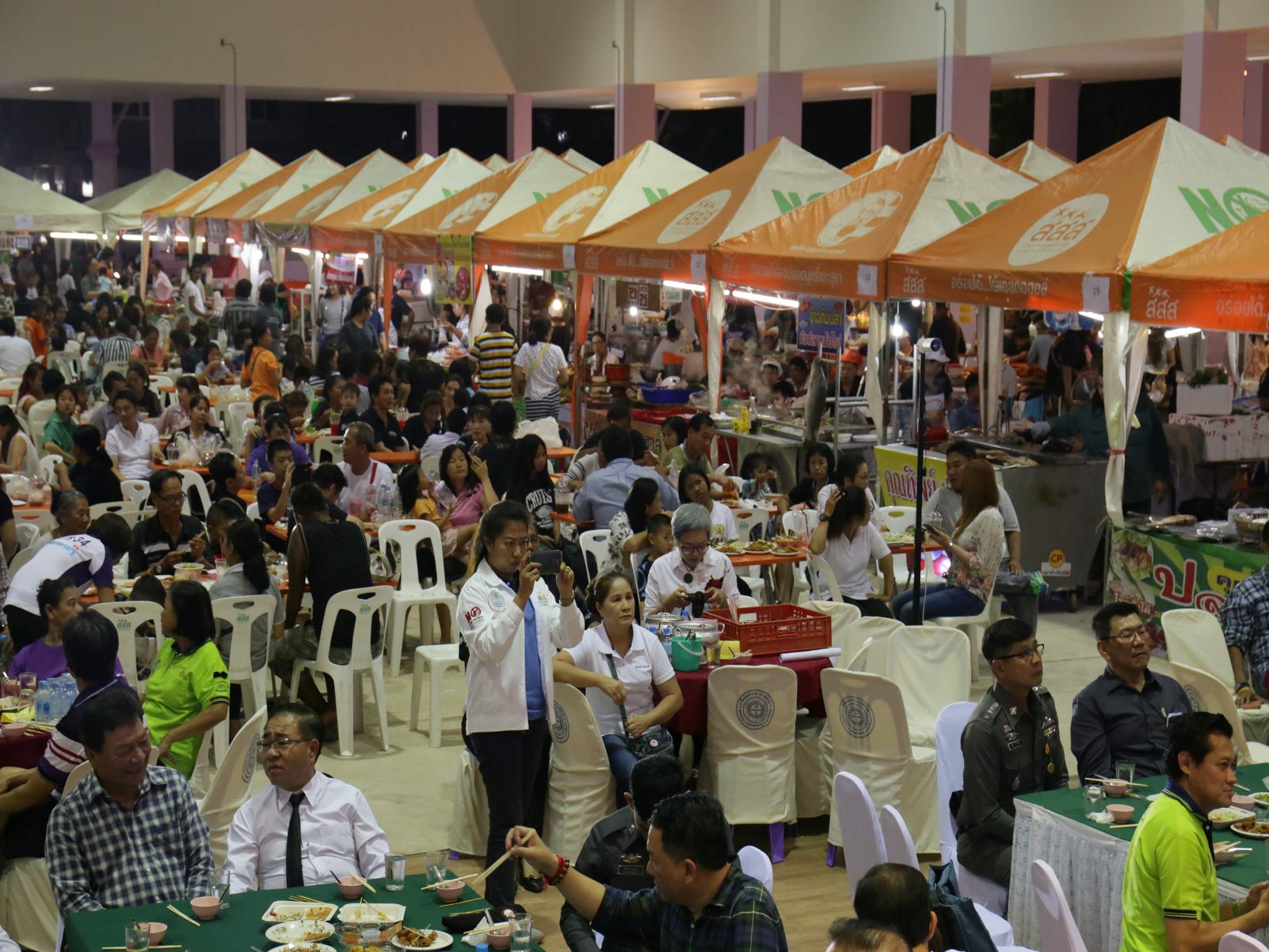 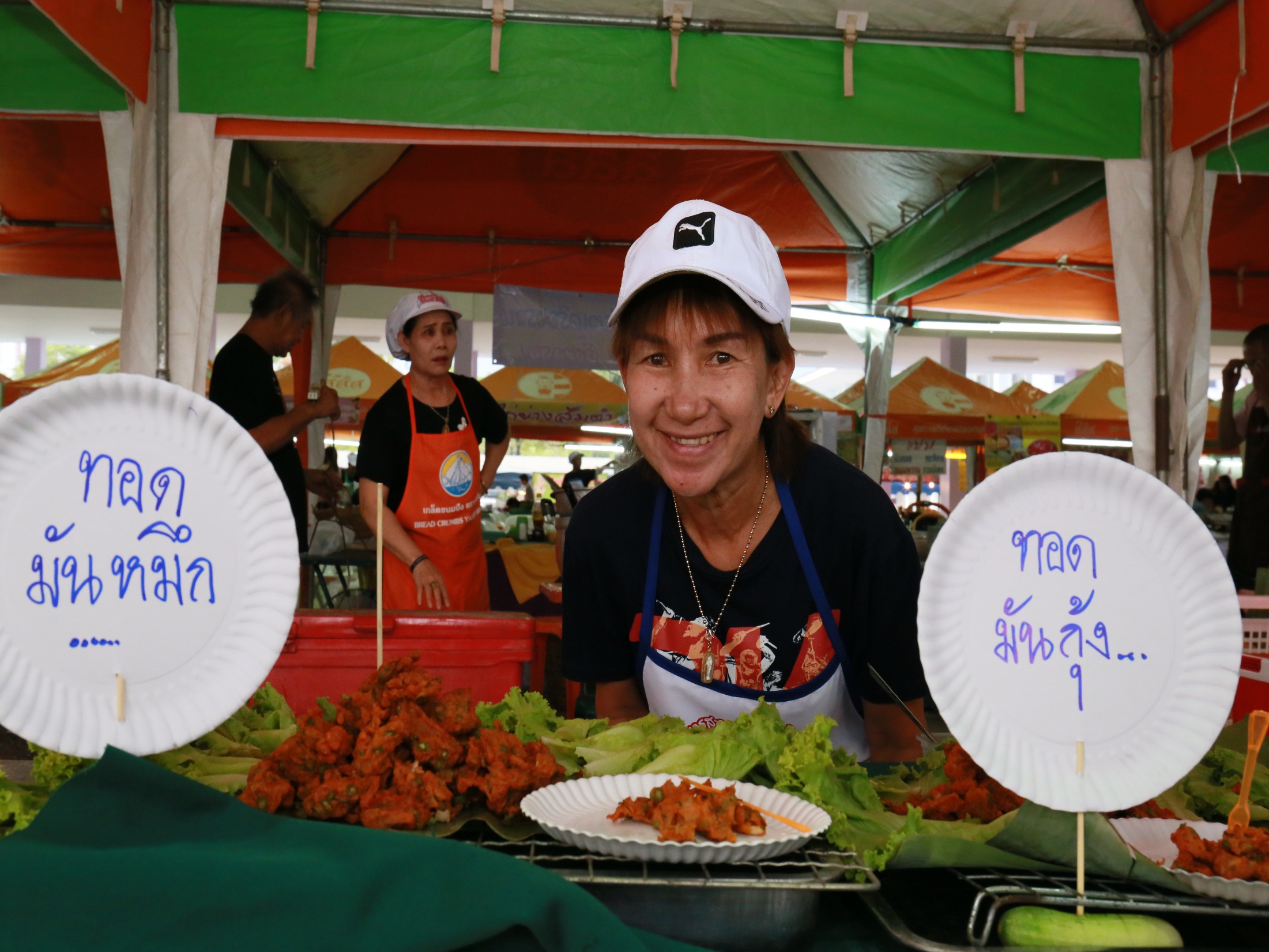 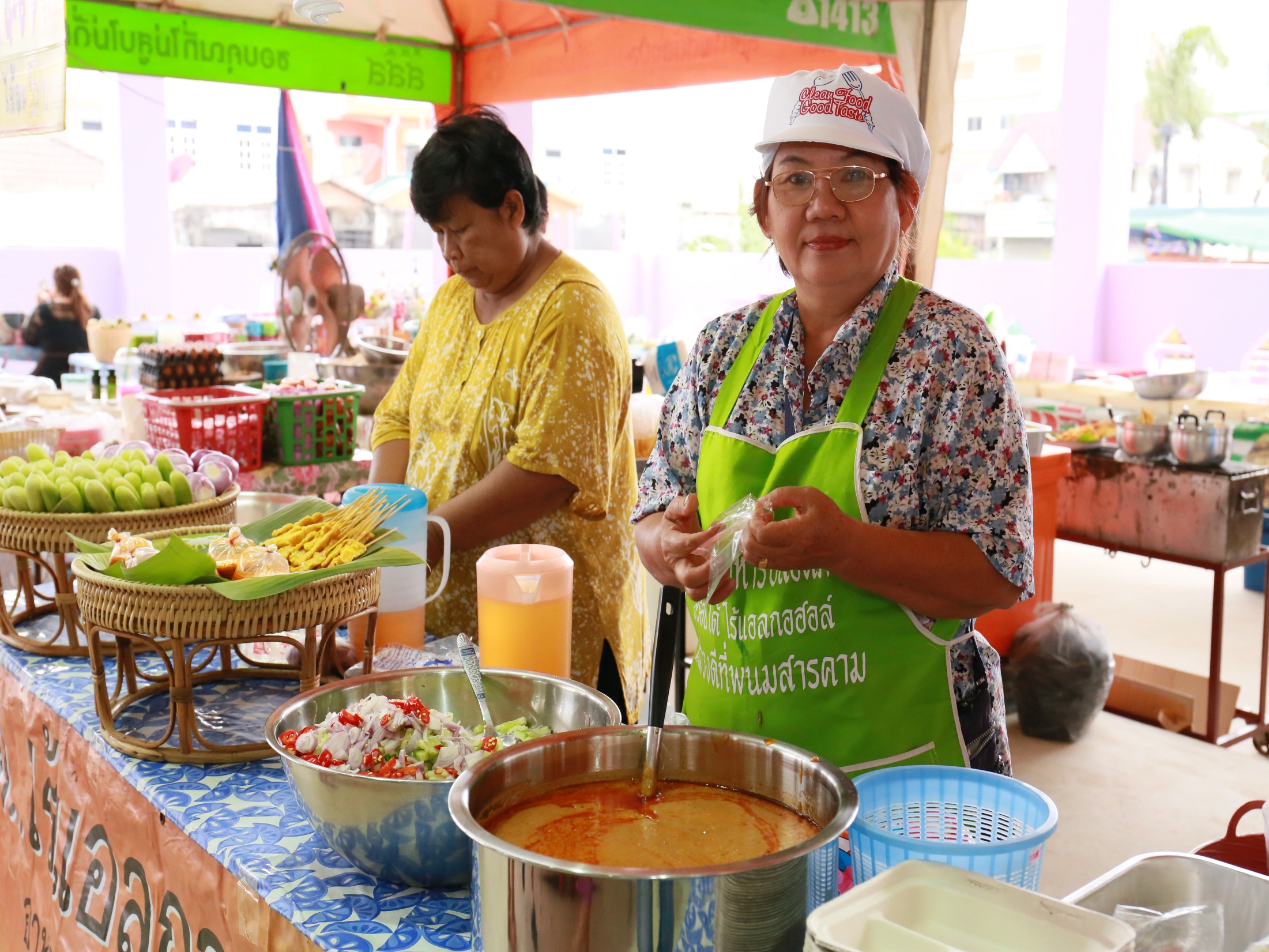 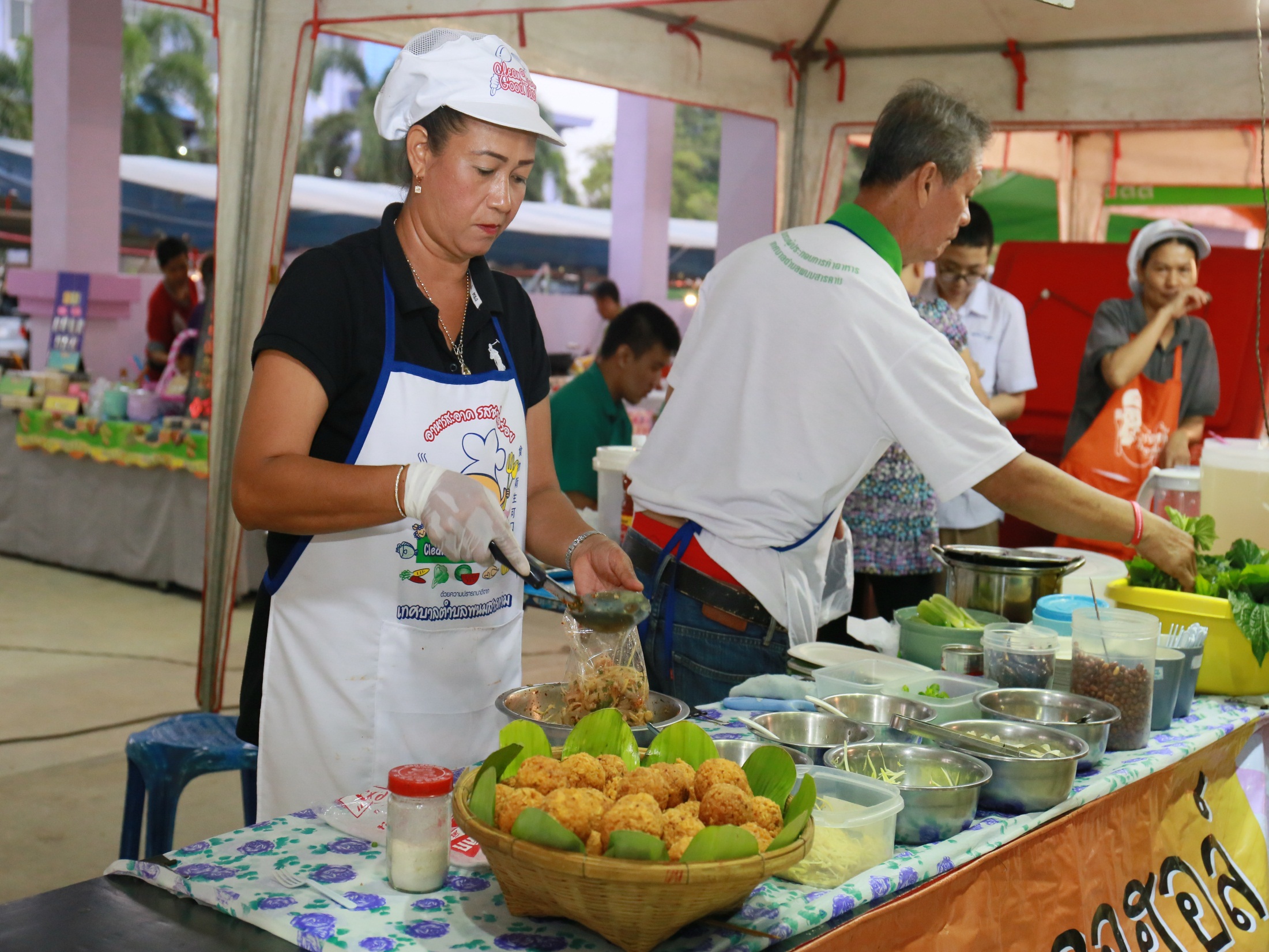 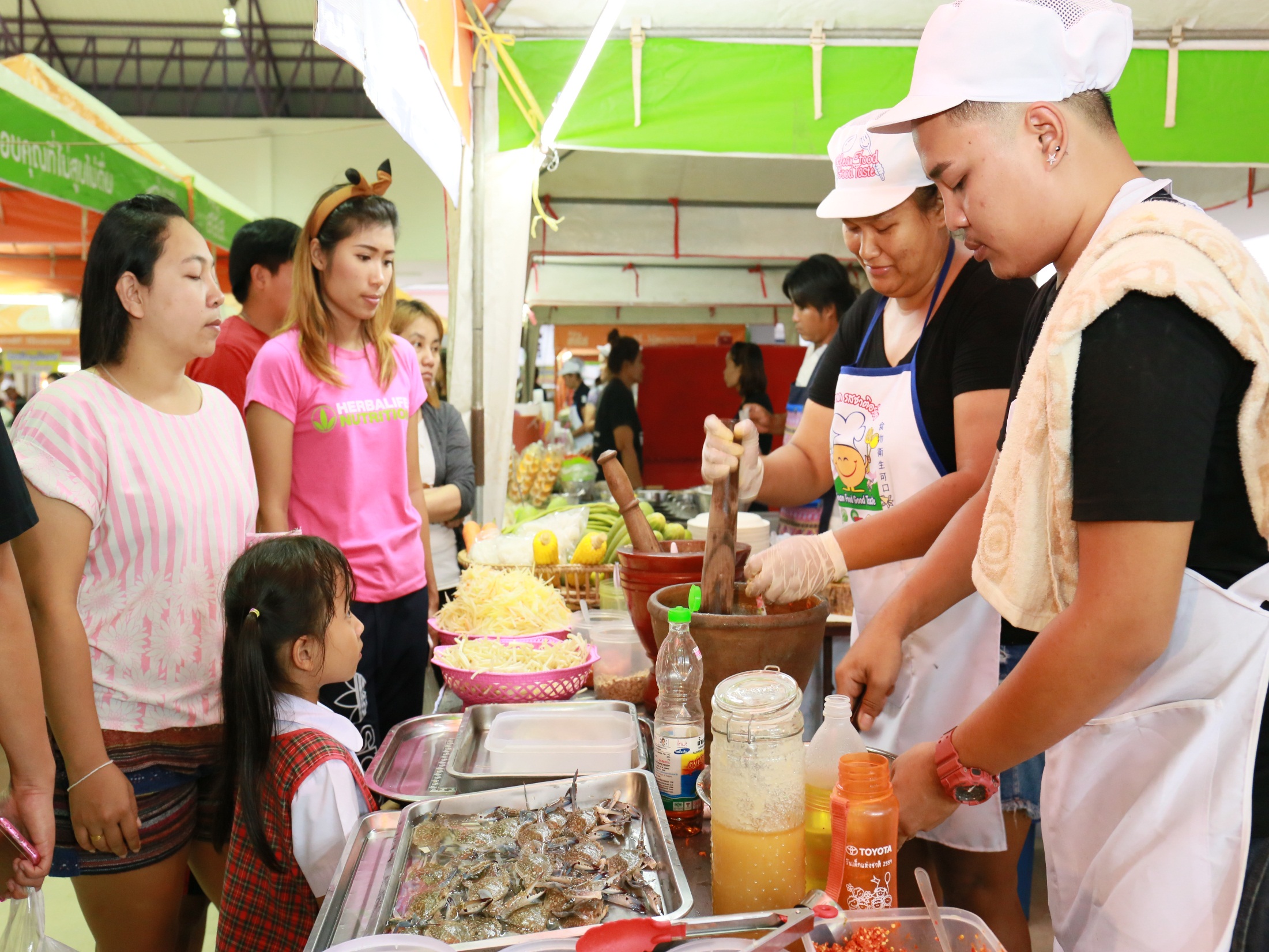 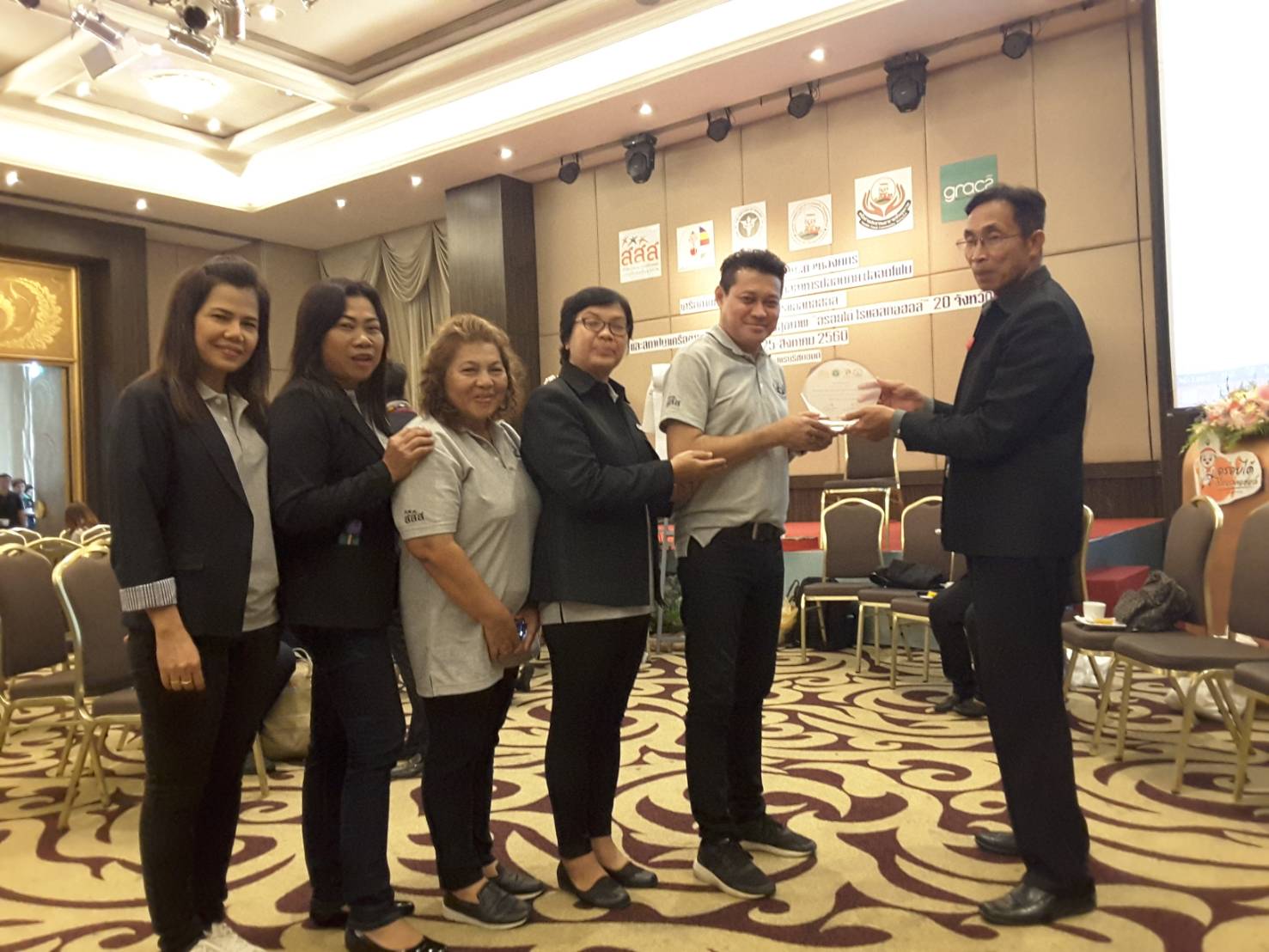 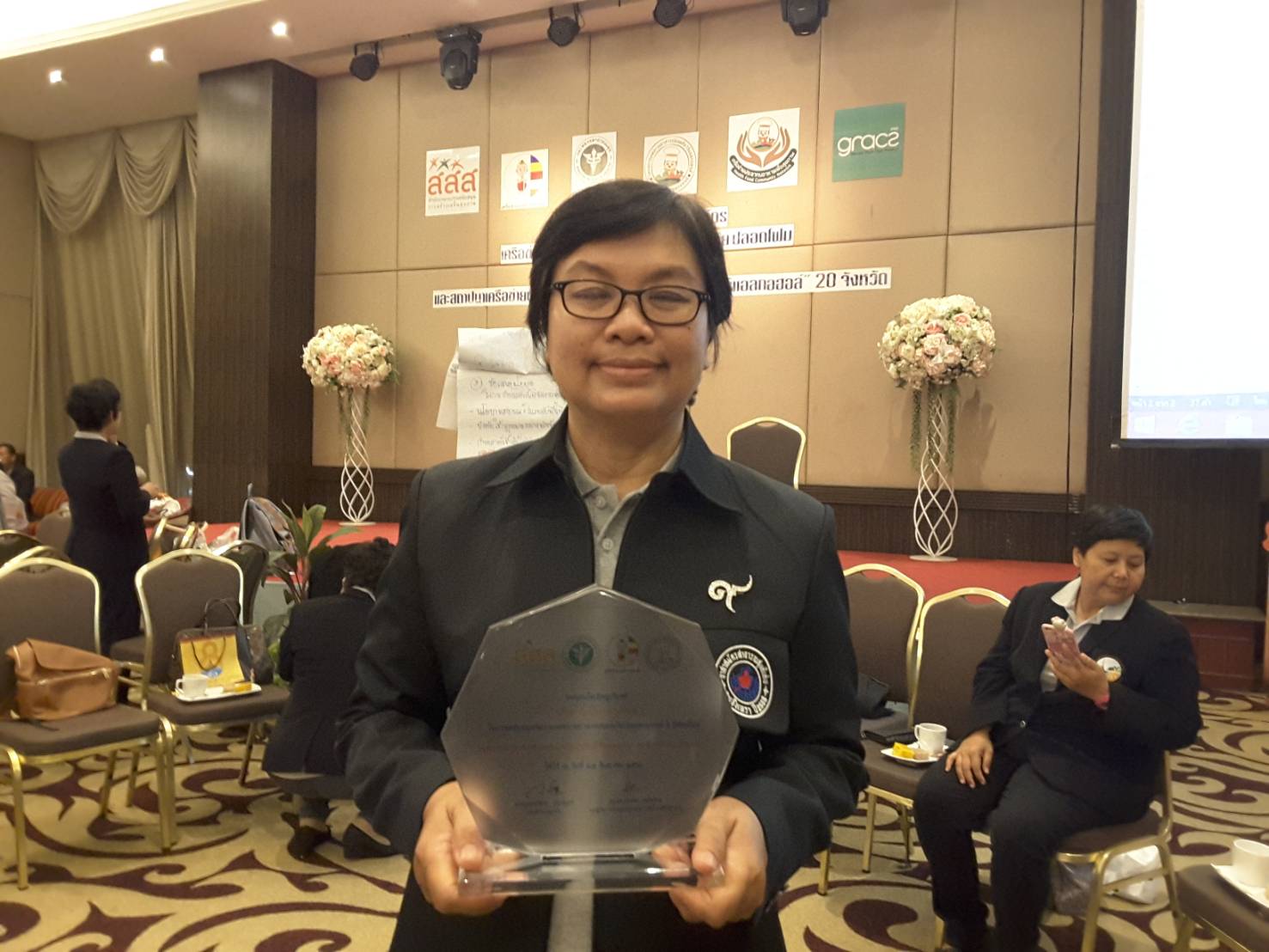 การตรวจสอบ
ข้อมูลผู้ประกอบการ เทศบาลตำบลพนมสารคาม
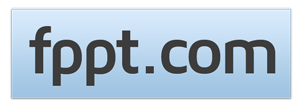 รวม  288 ร้าน
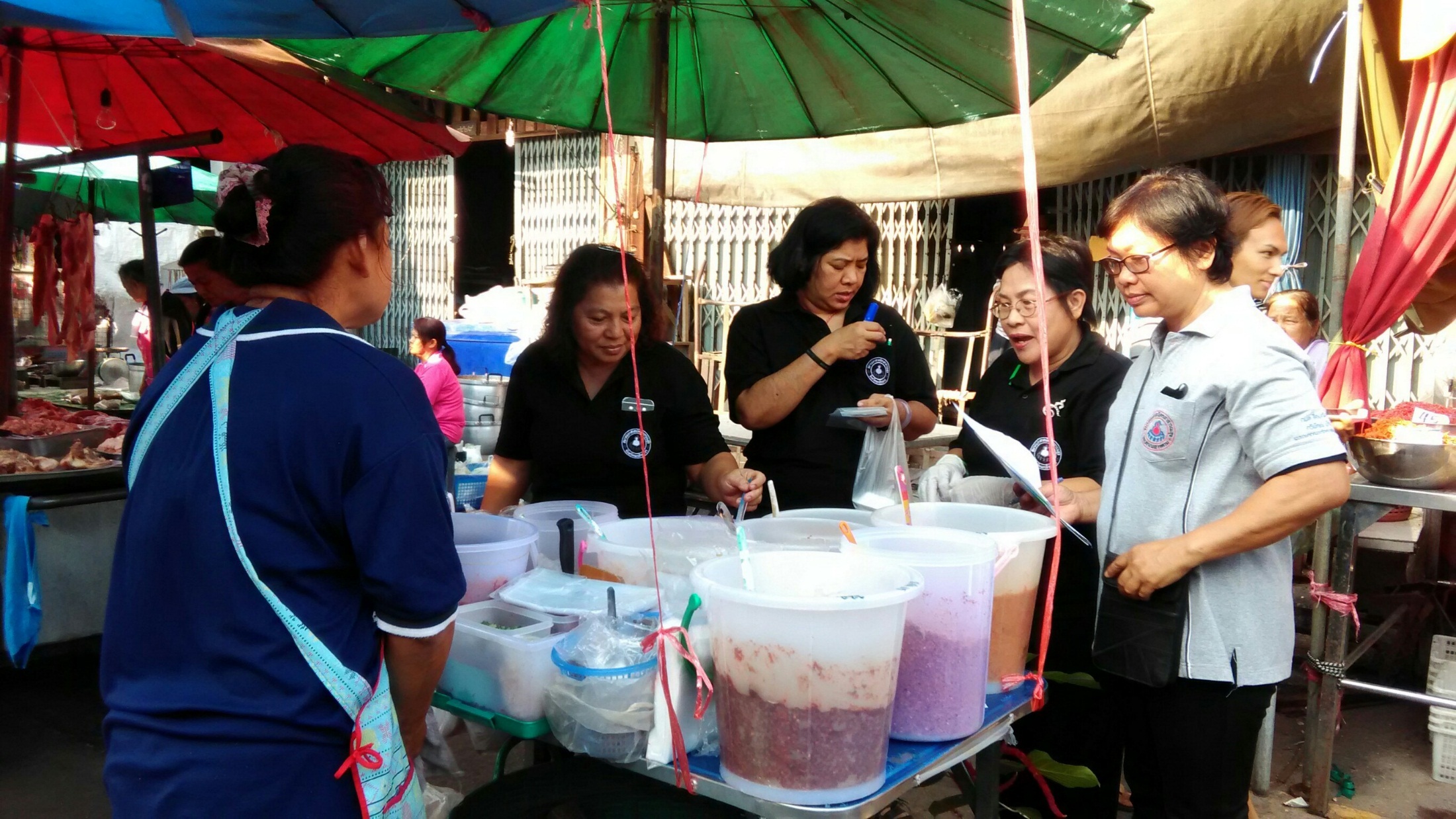 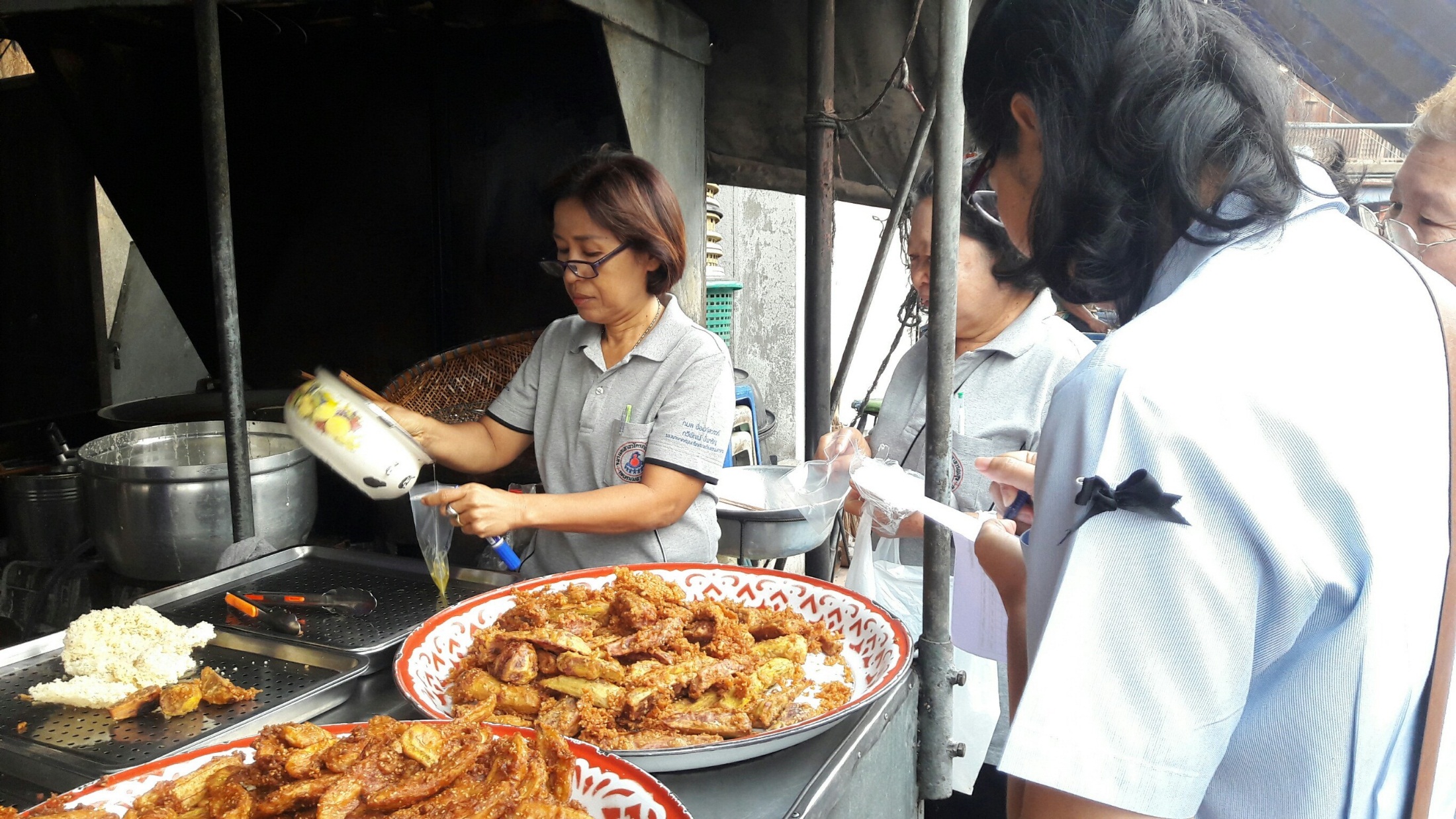 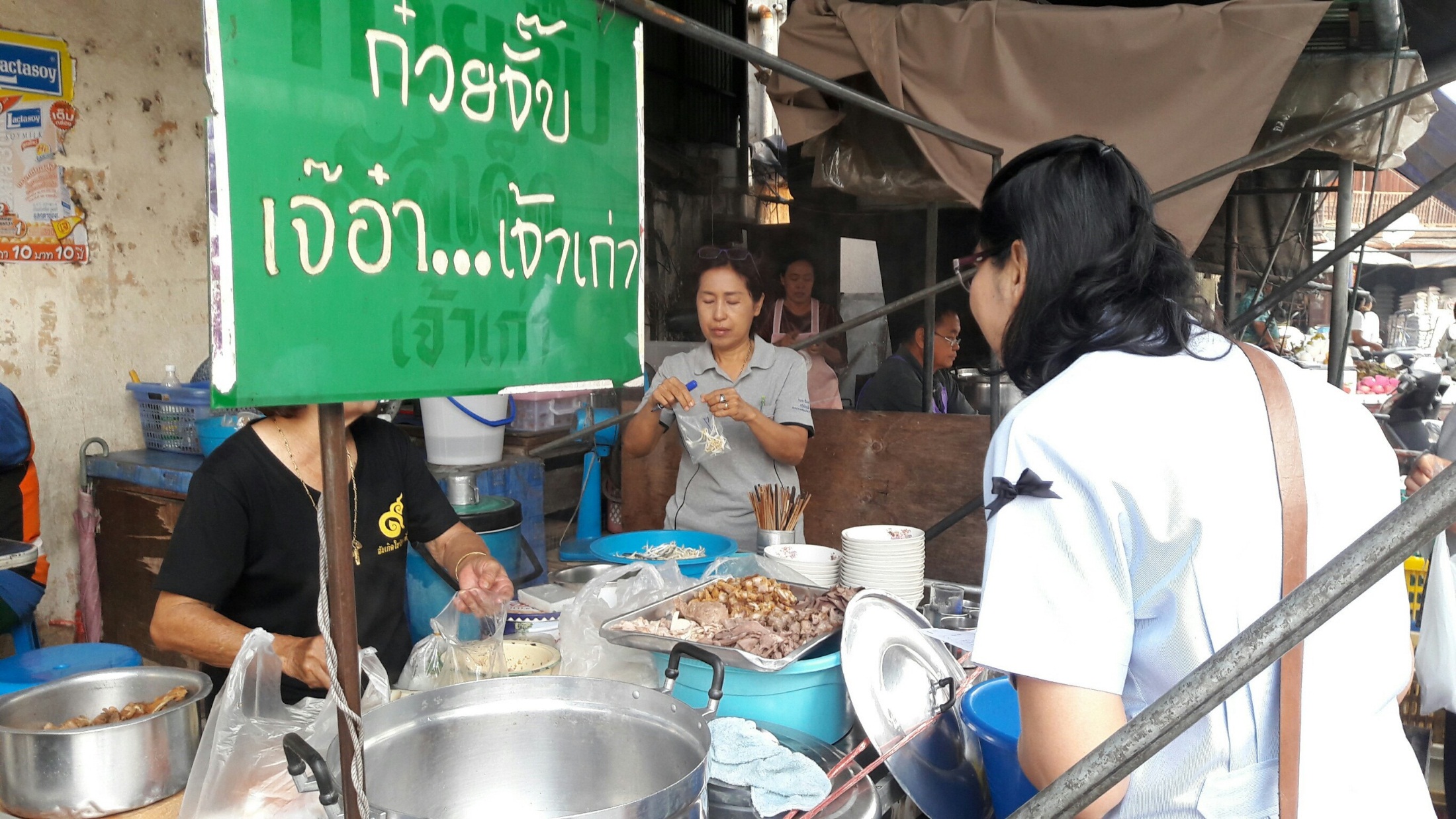 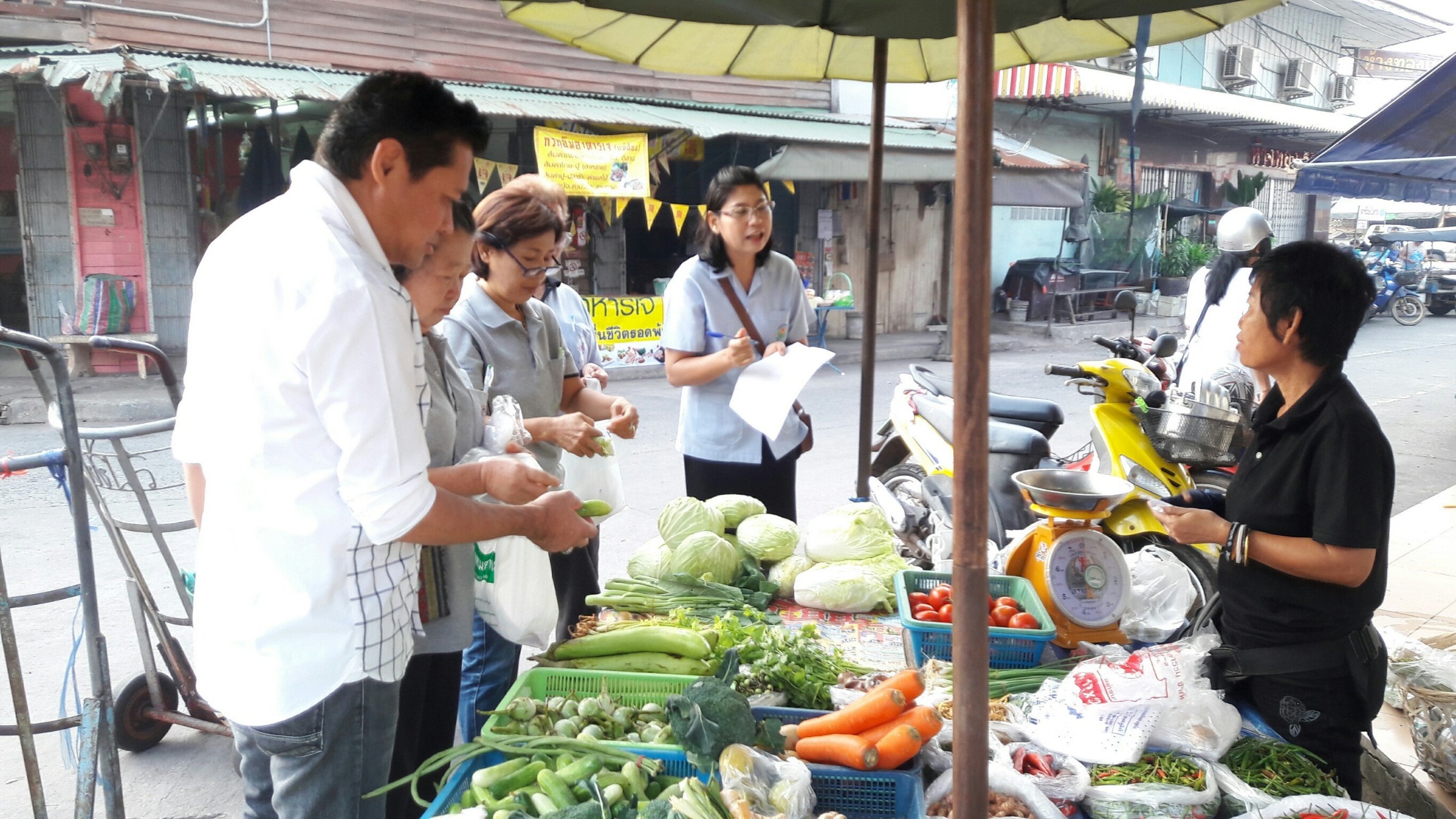 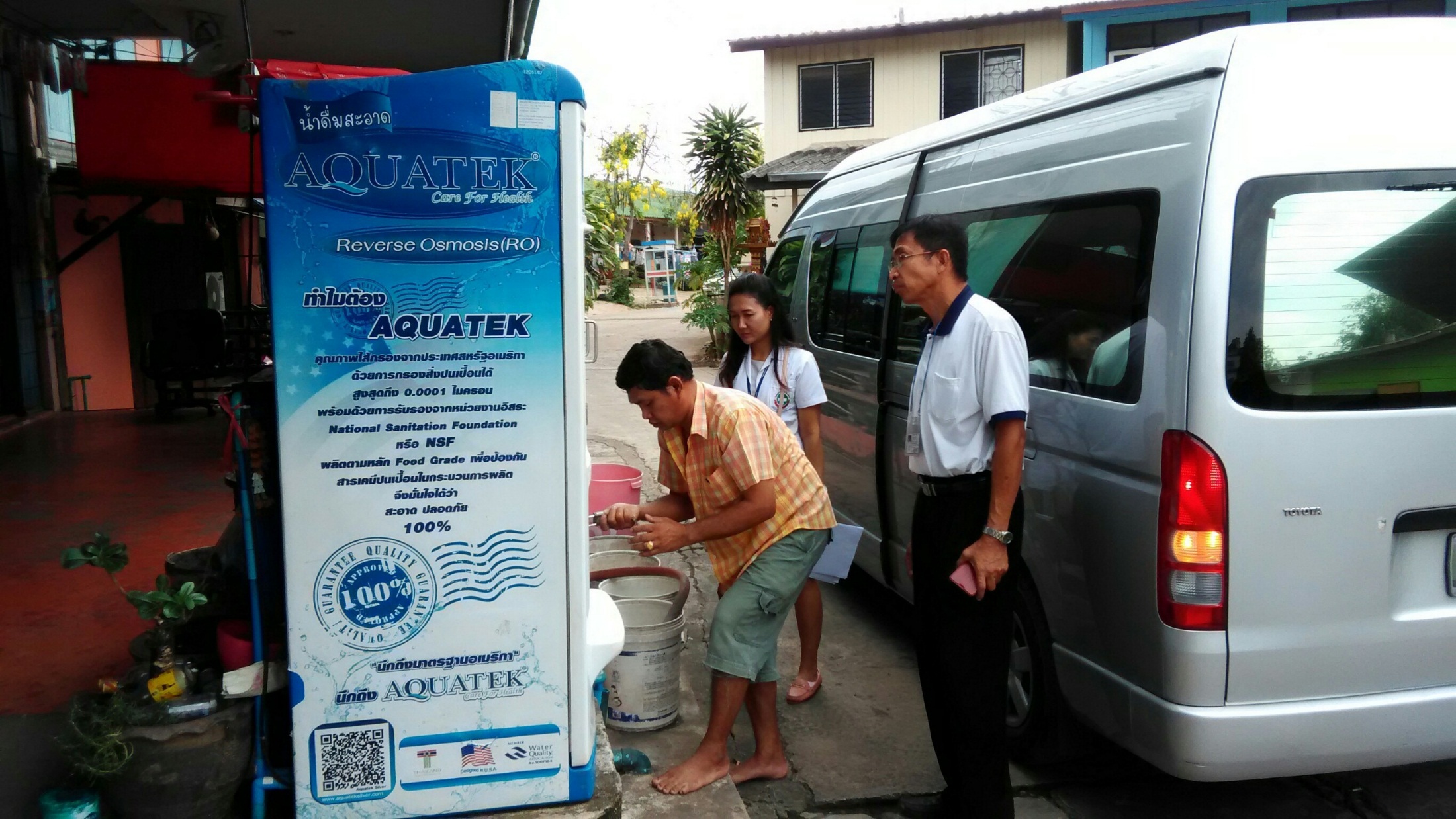 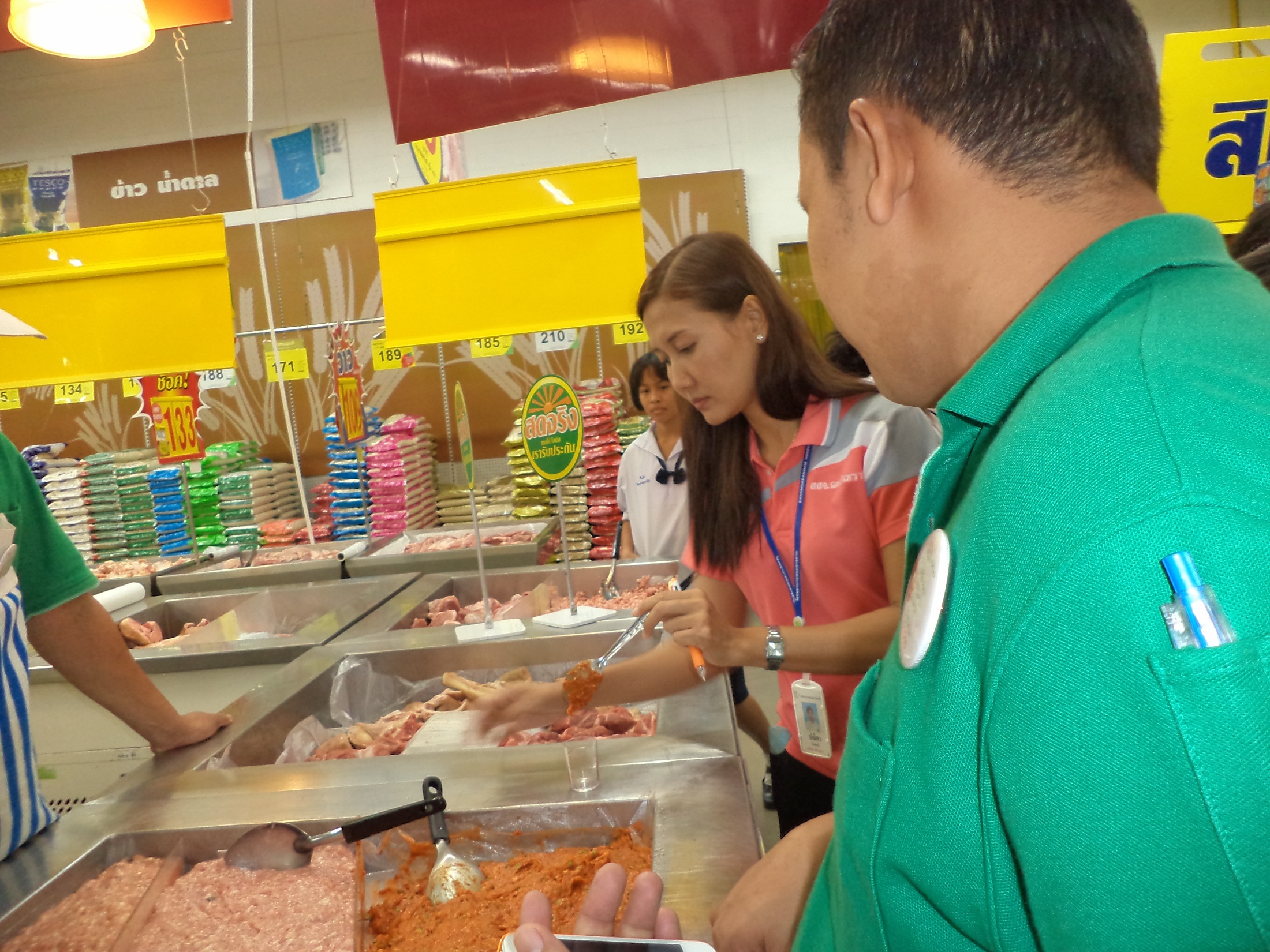 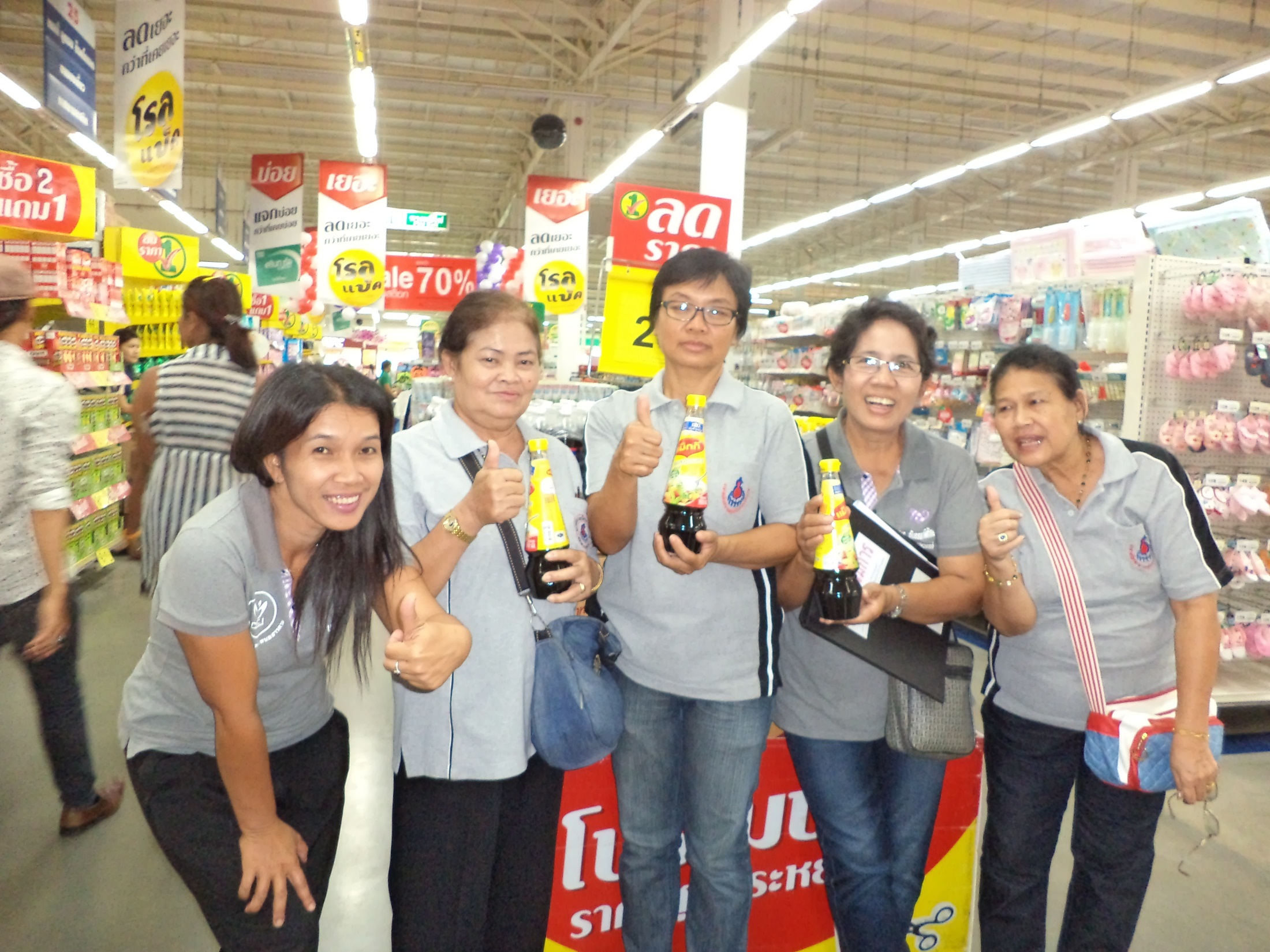 ผลการตรวจสอบ
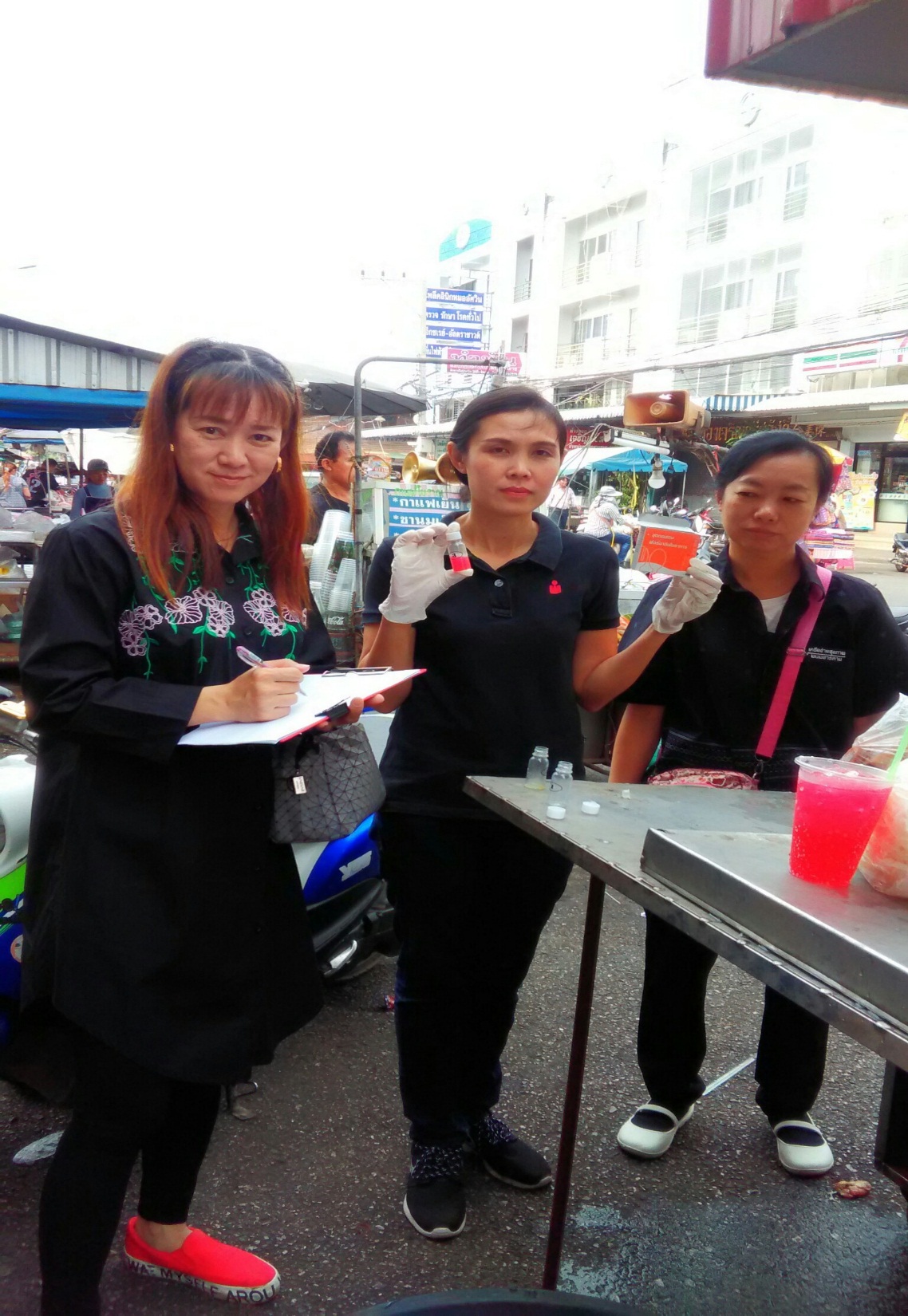 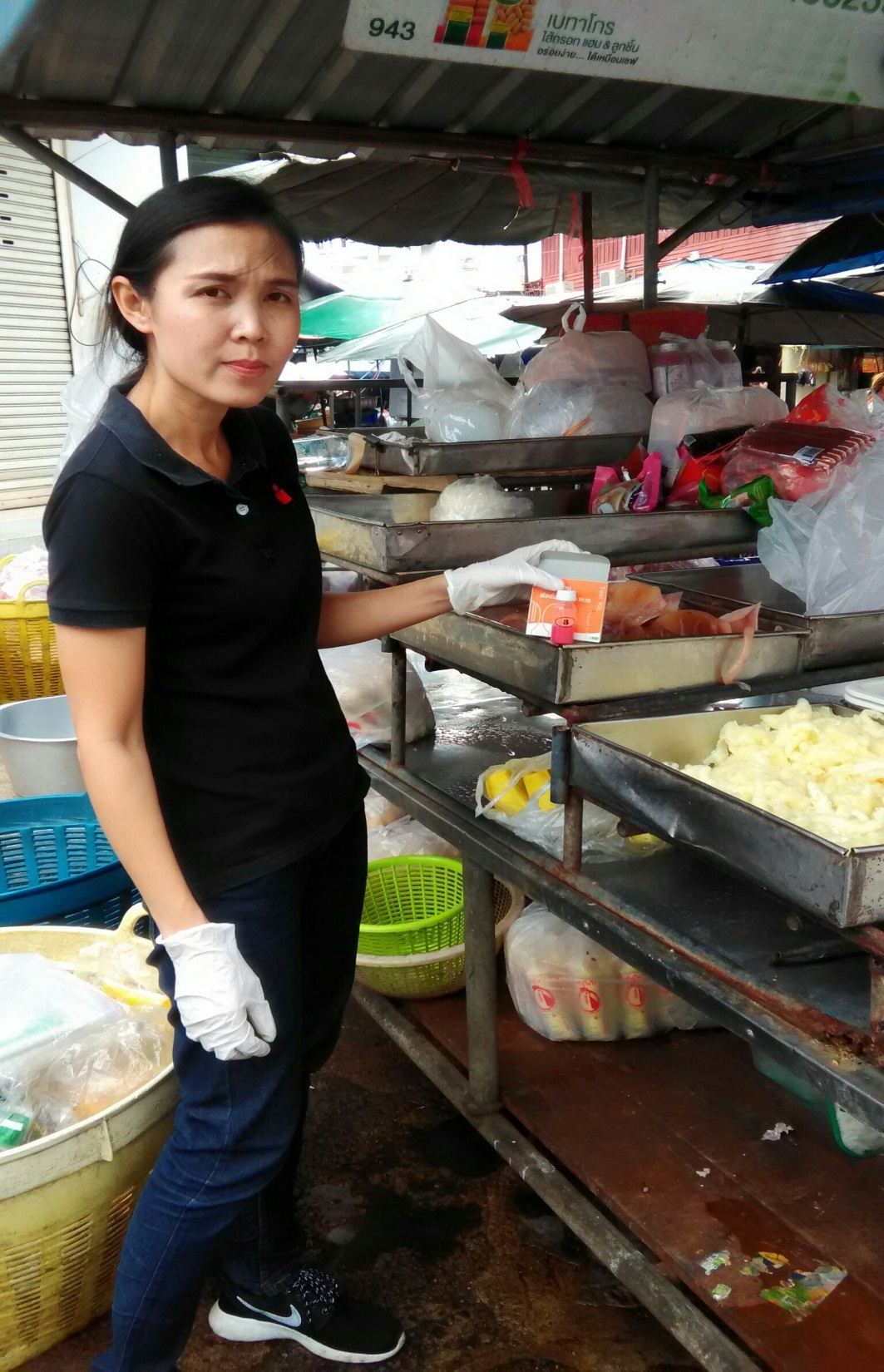 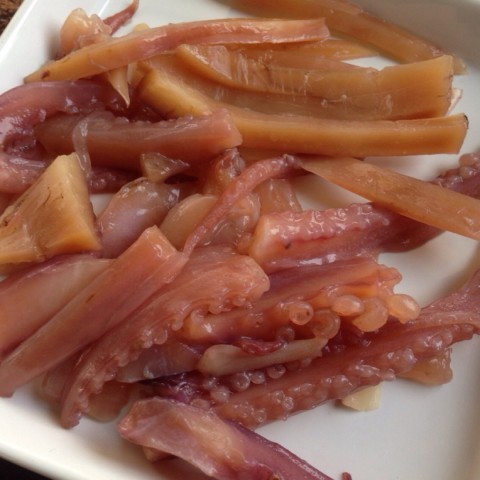 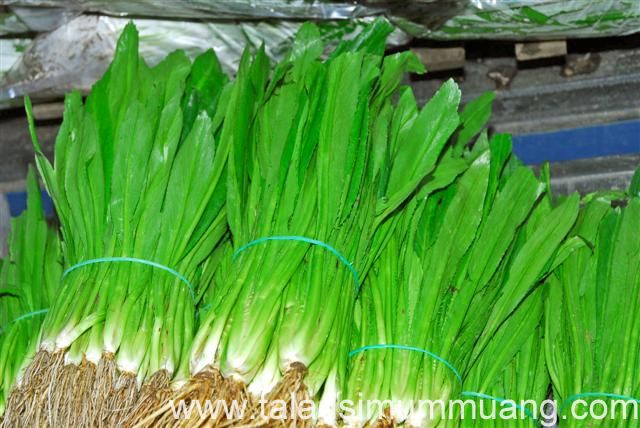 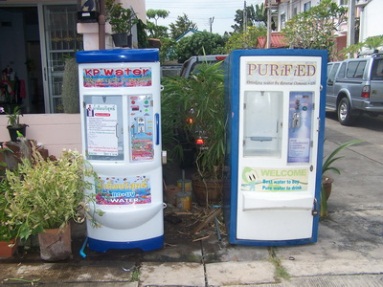 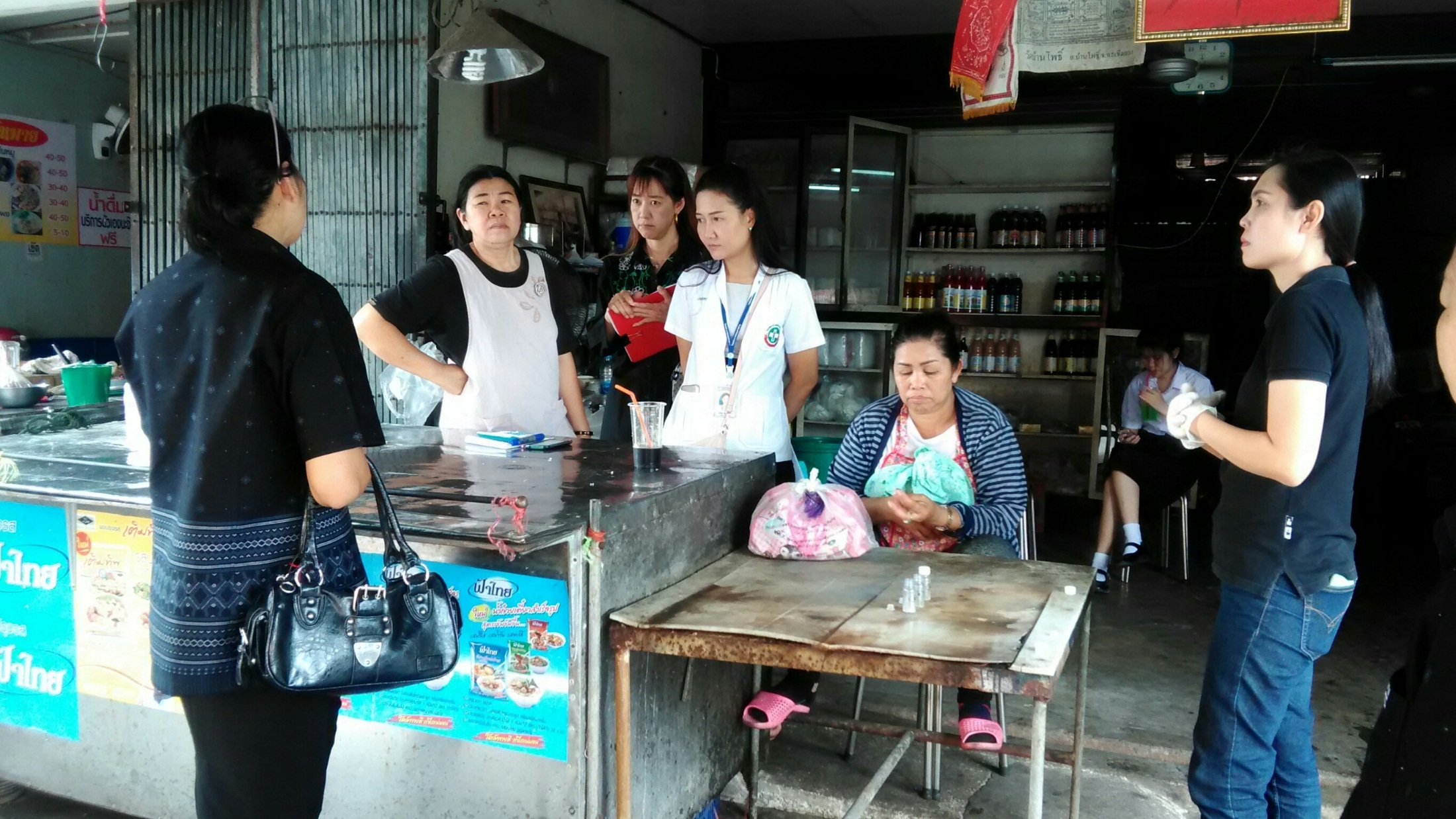 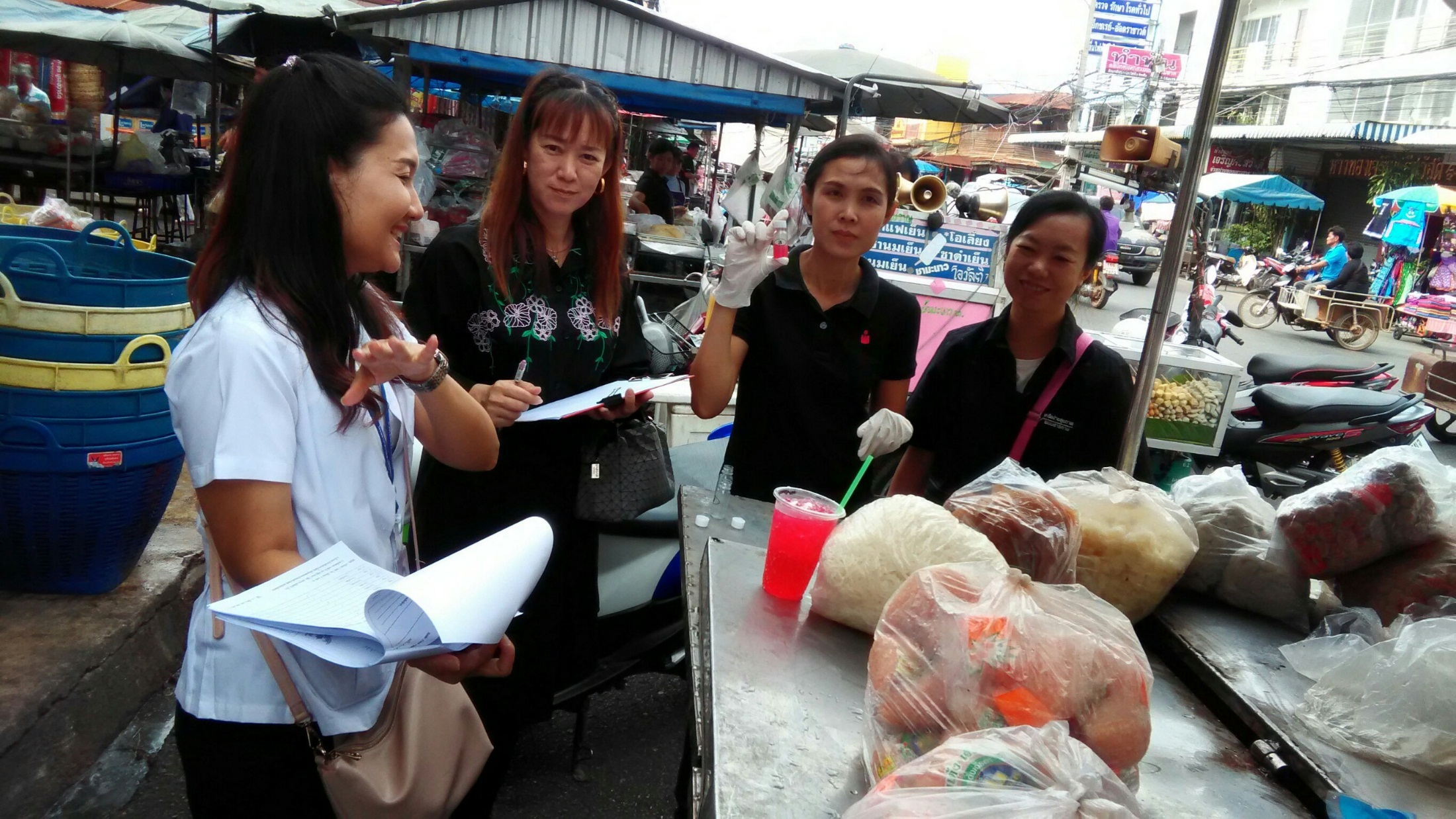 ผลการตรวจจากรถ Mobile Unit
จำนวนตัวอย่างอาหารสดที่ส่งตรวจ 221 ตัวอย่างตู้น้ำหยอดเหรียญ 6 ตู้
ฟอร์มาลีนในปลาหมึกกรอบ 2 ตัวอย่าง
ยาฆ่าแมลงในผักชีฝรั่ง 1 ตัวอย่าง
ตู้น้ำดื่มไม่สะอาด 3 ตัวอย่าง
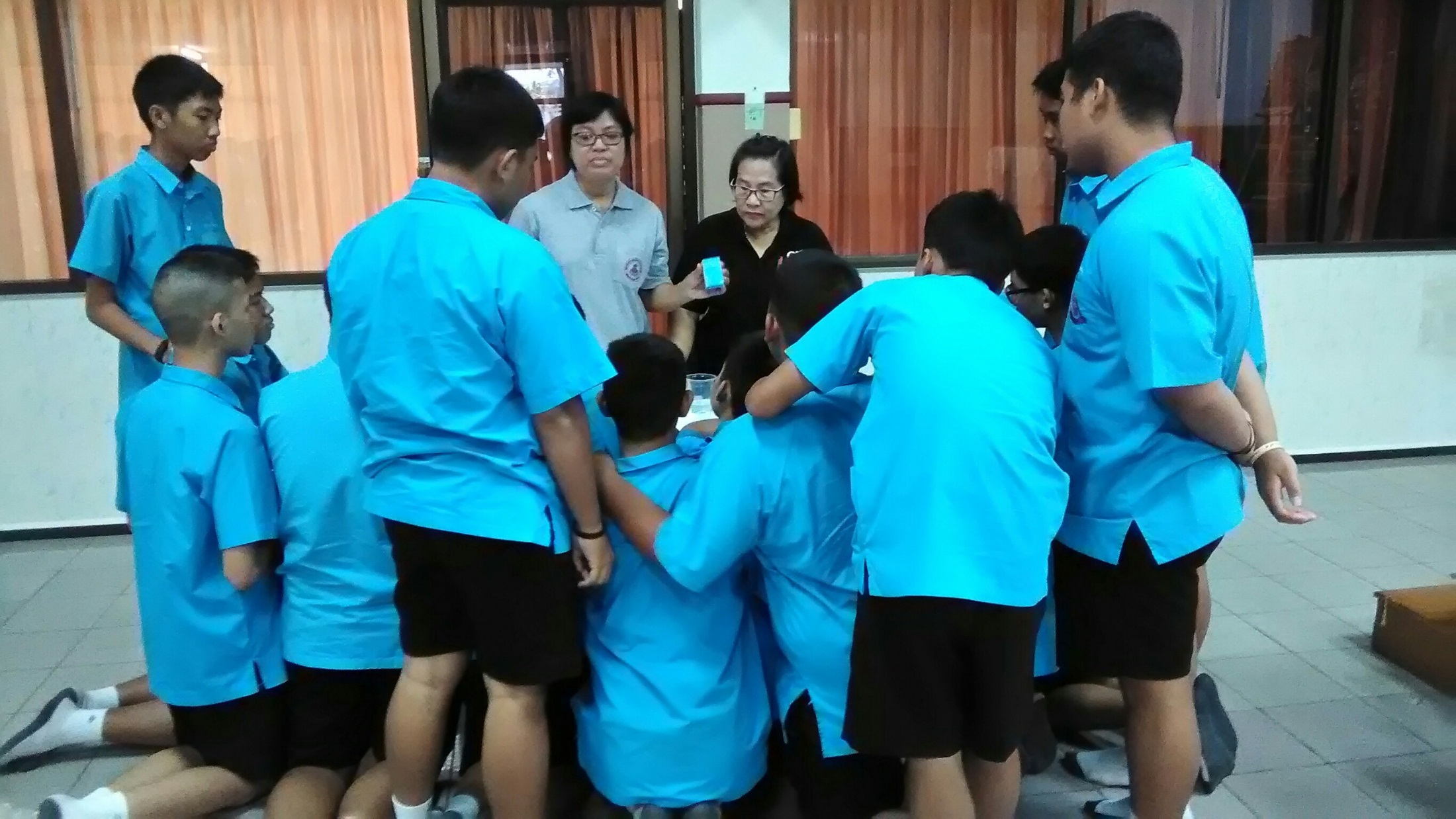 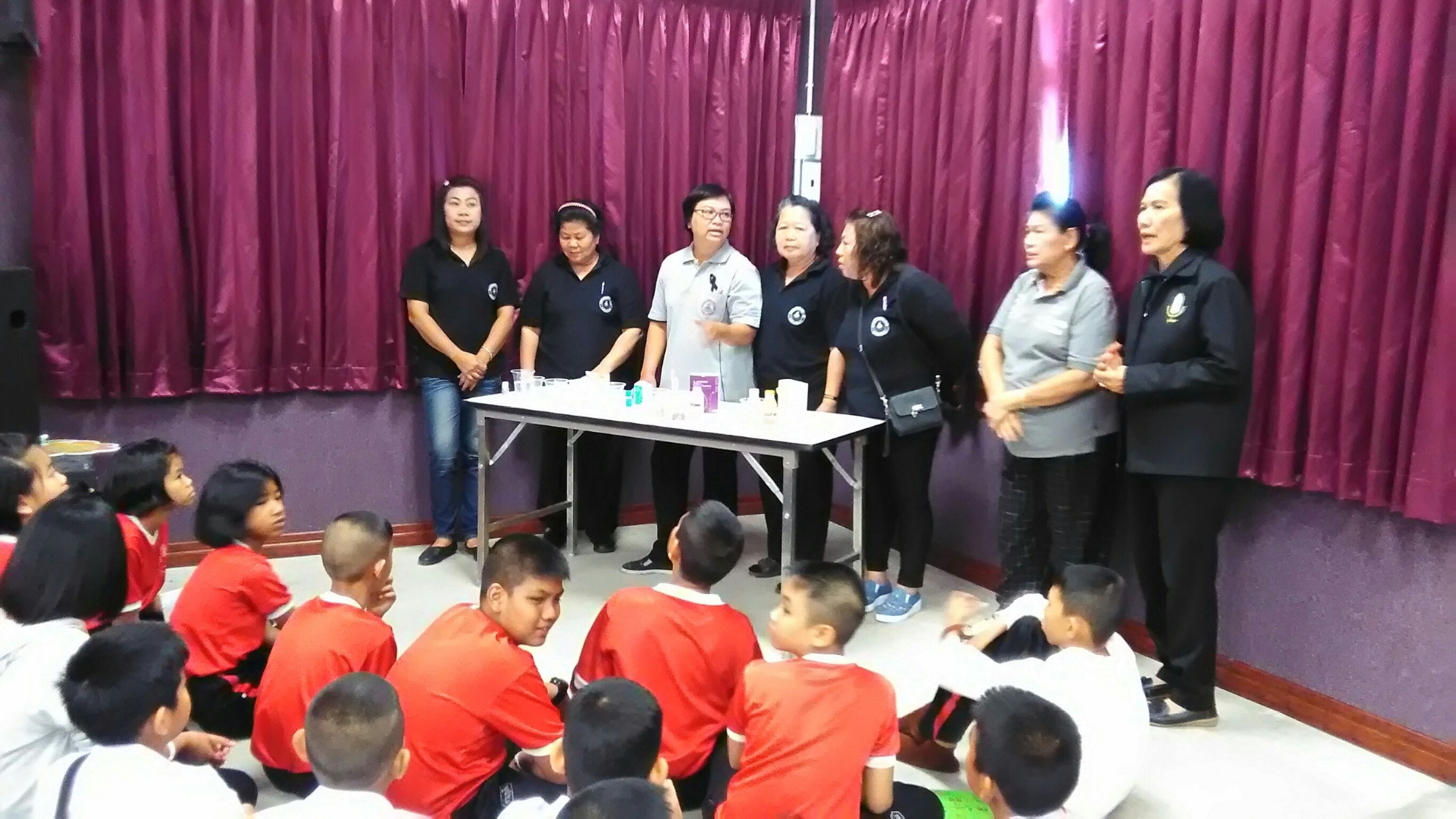 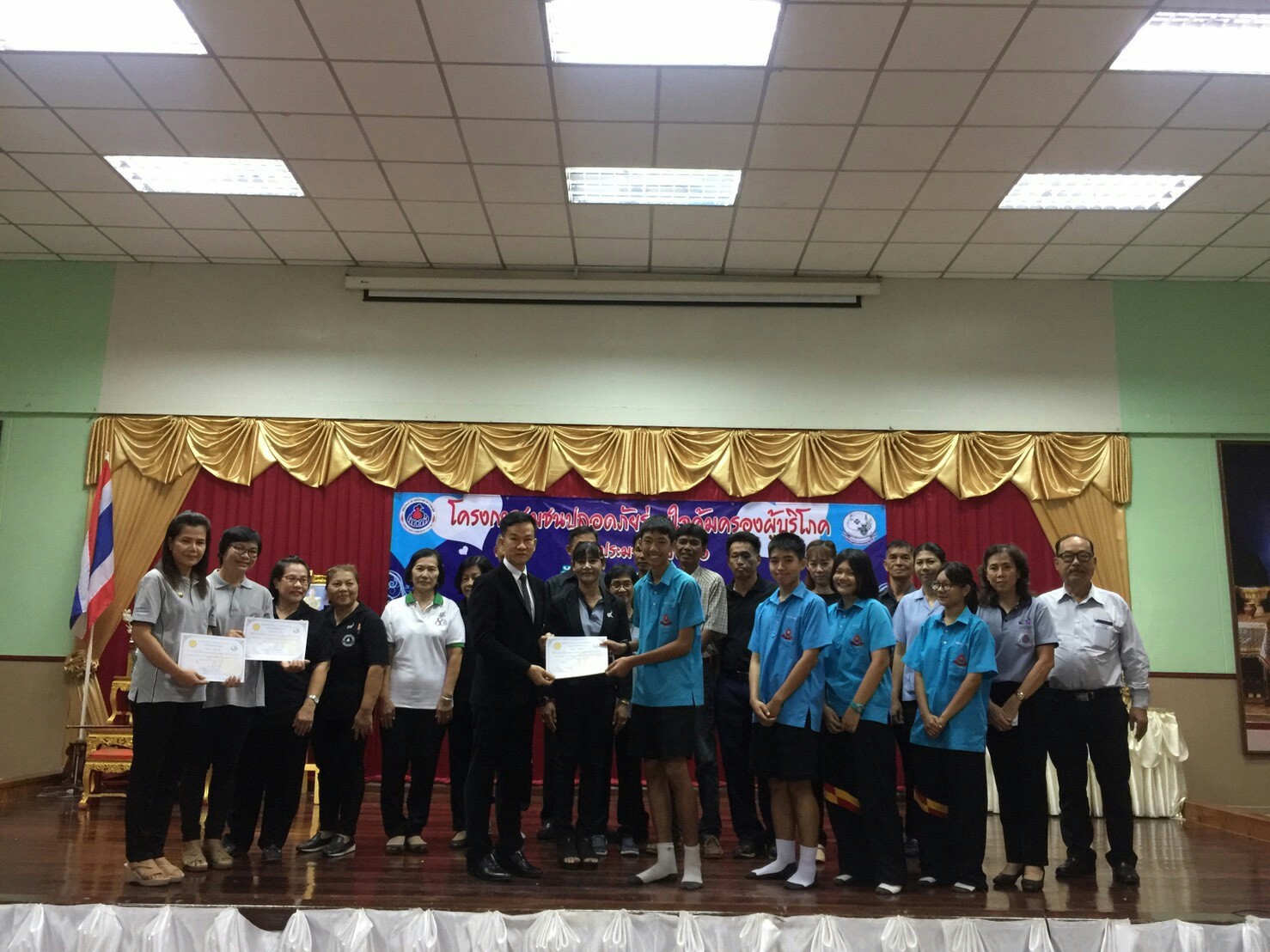 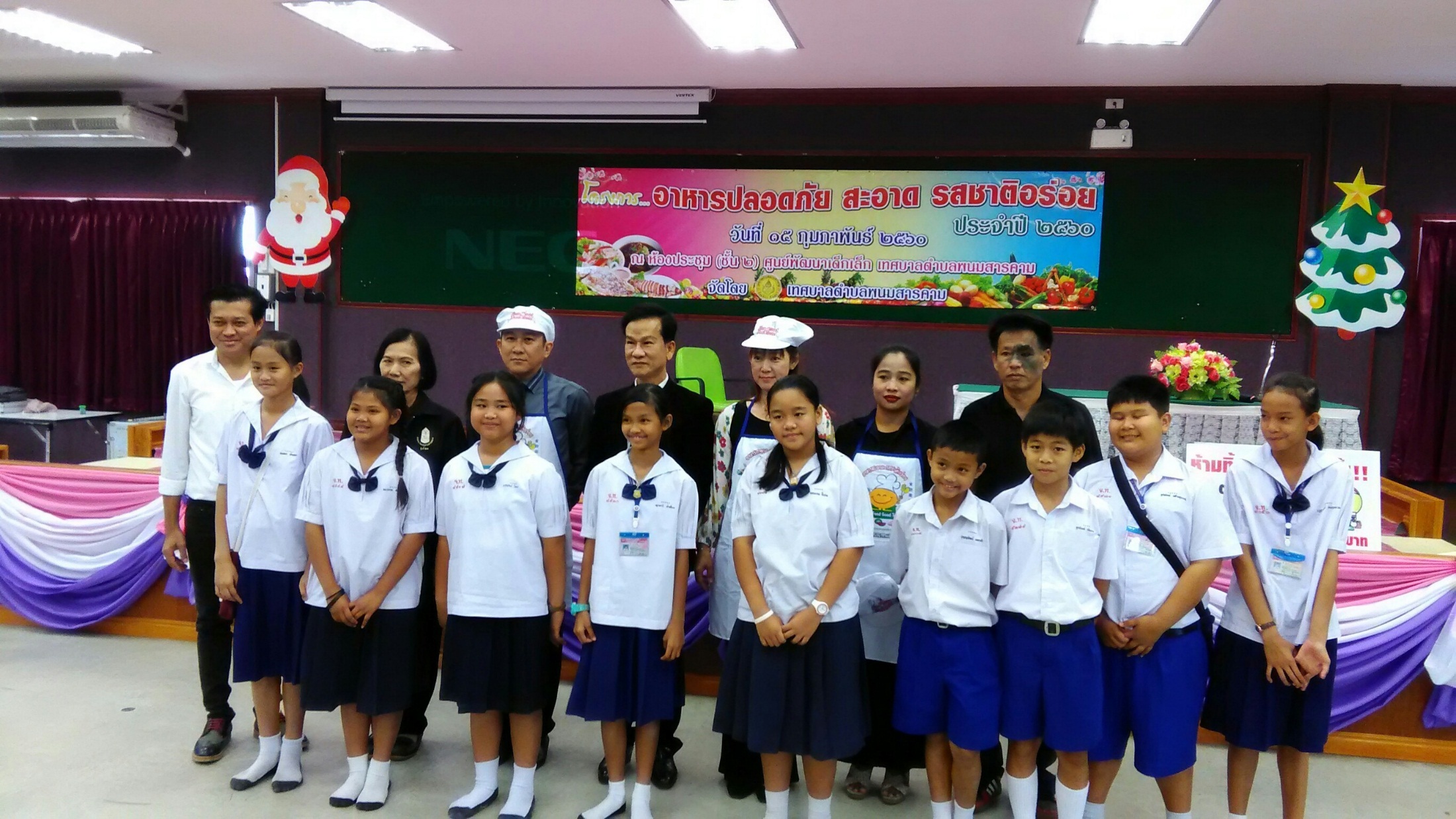 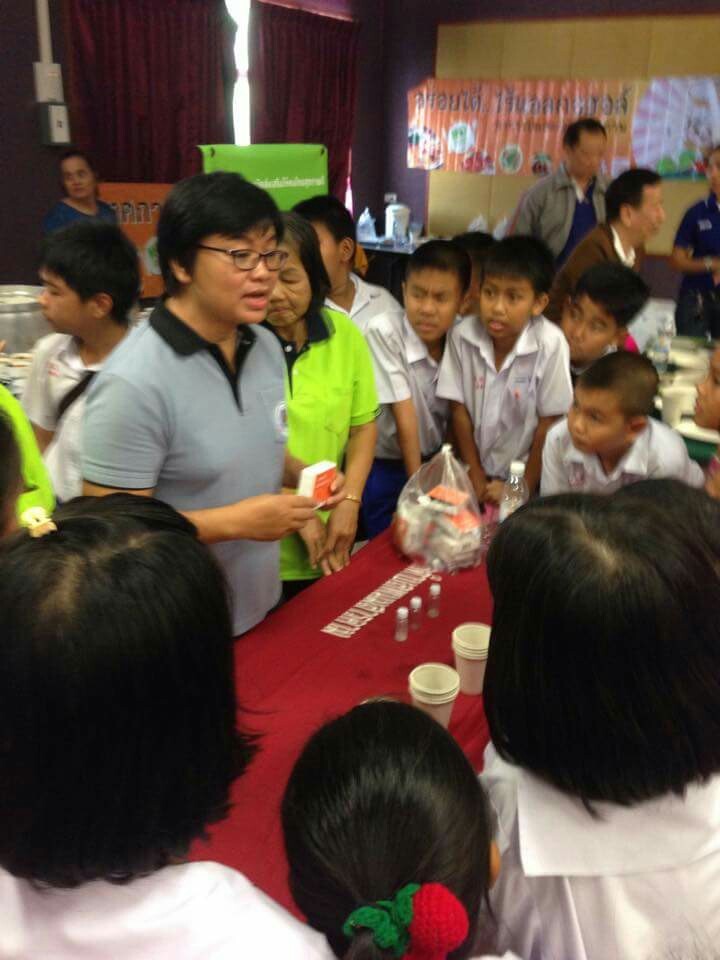 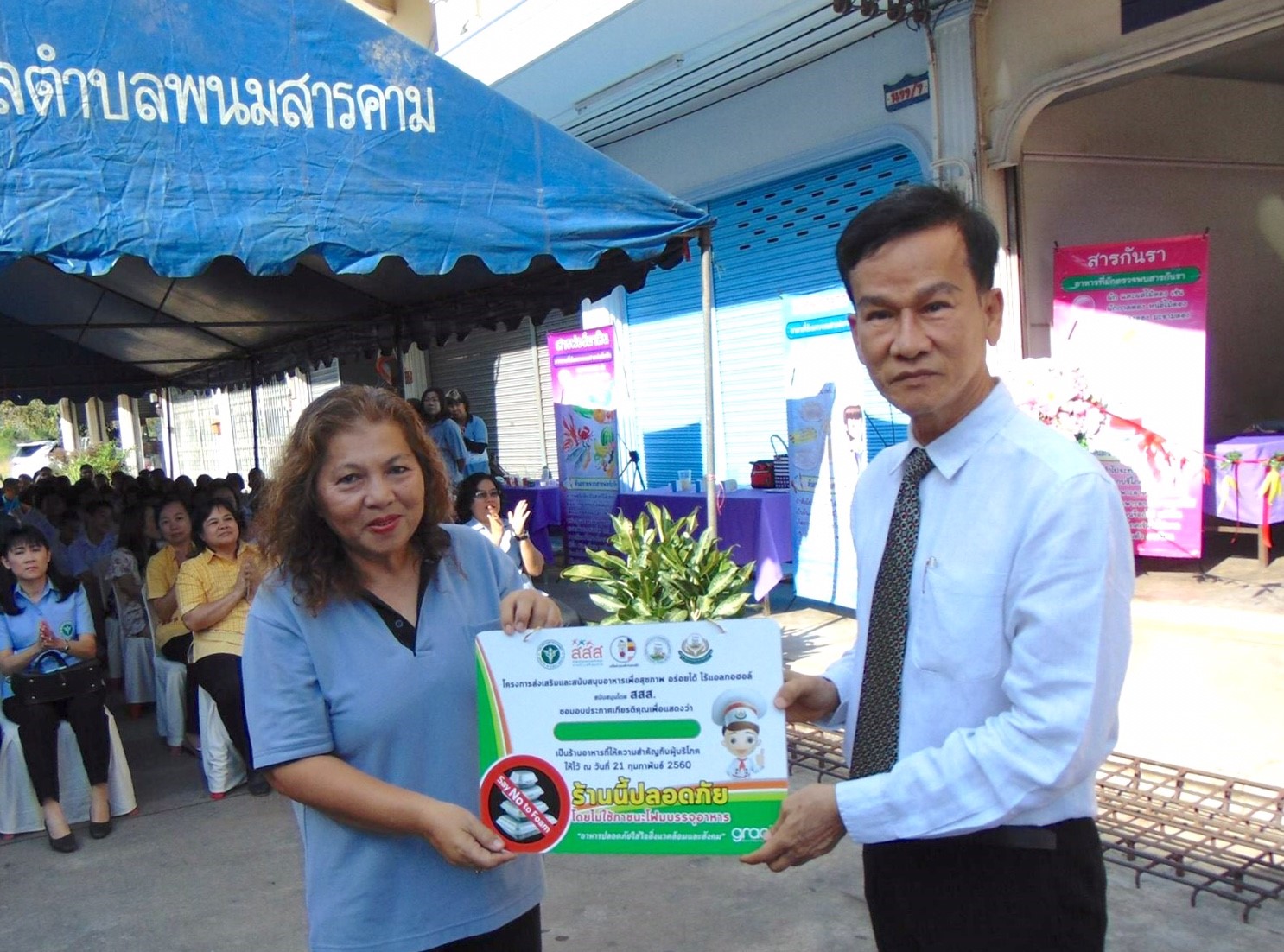 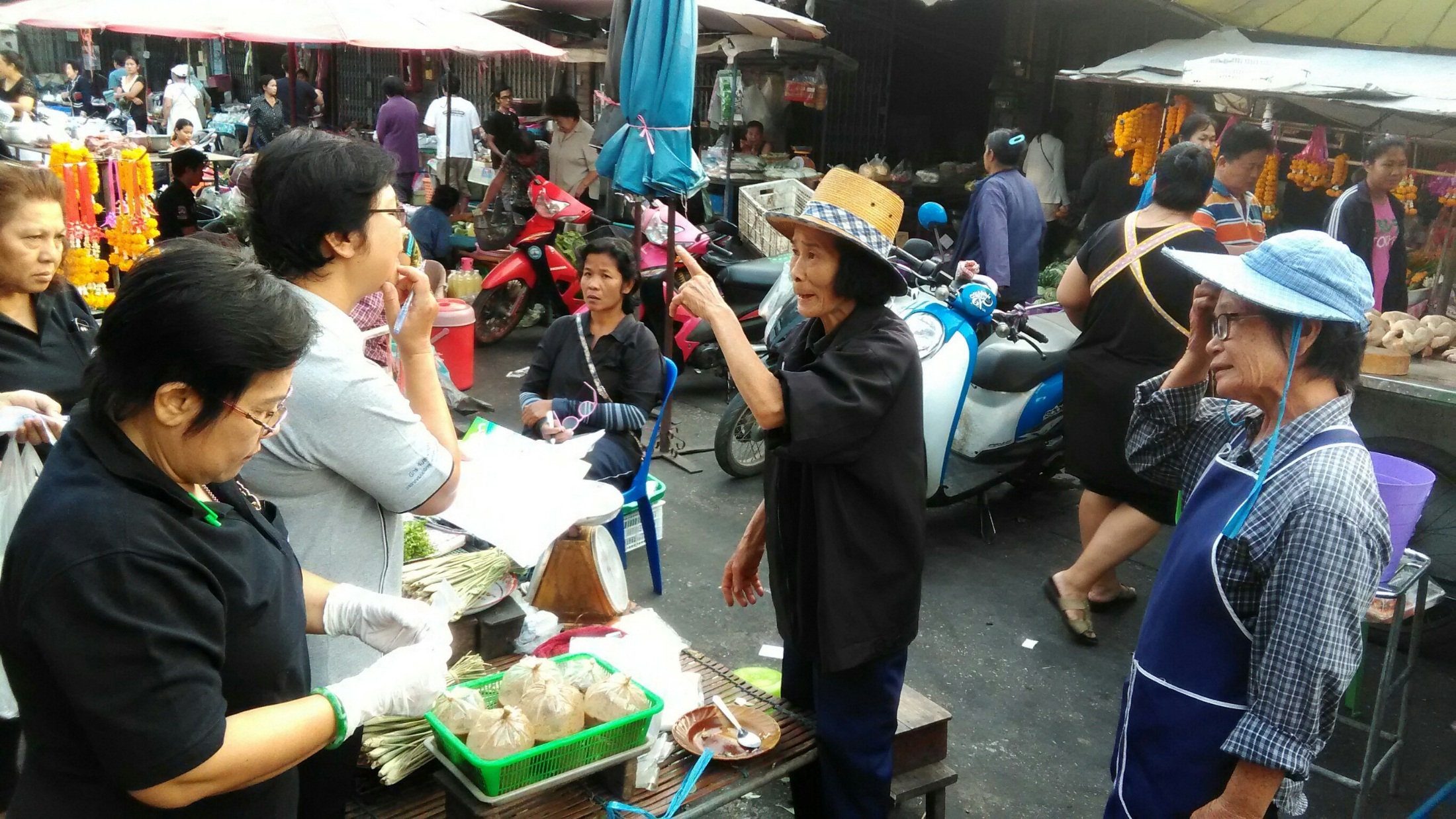 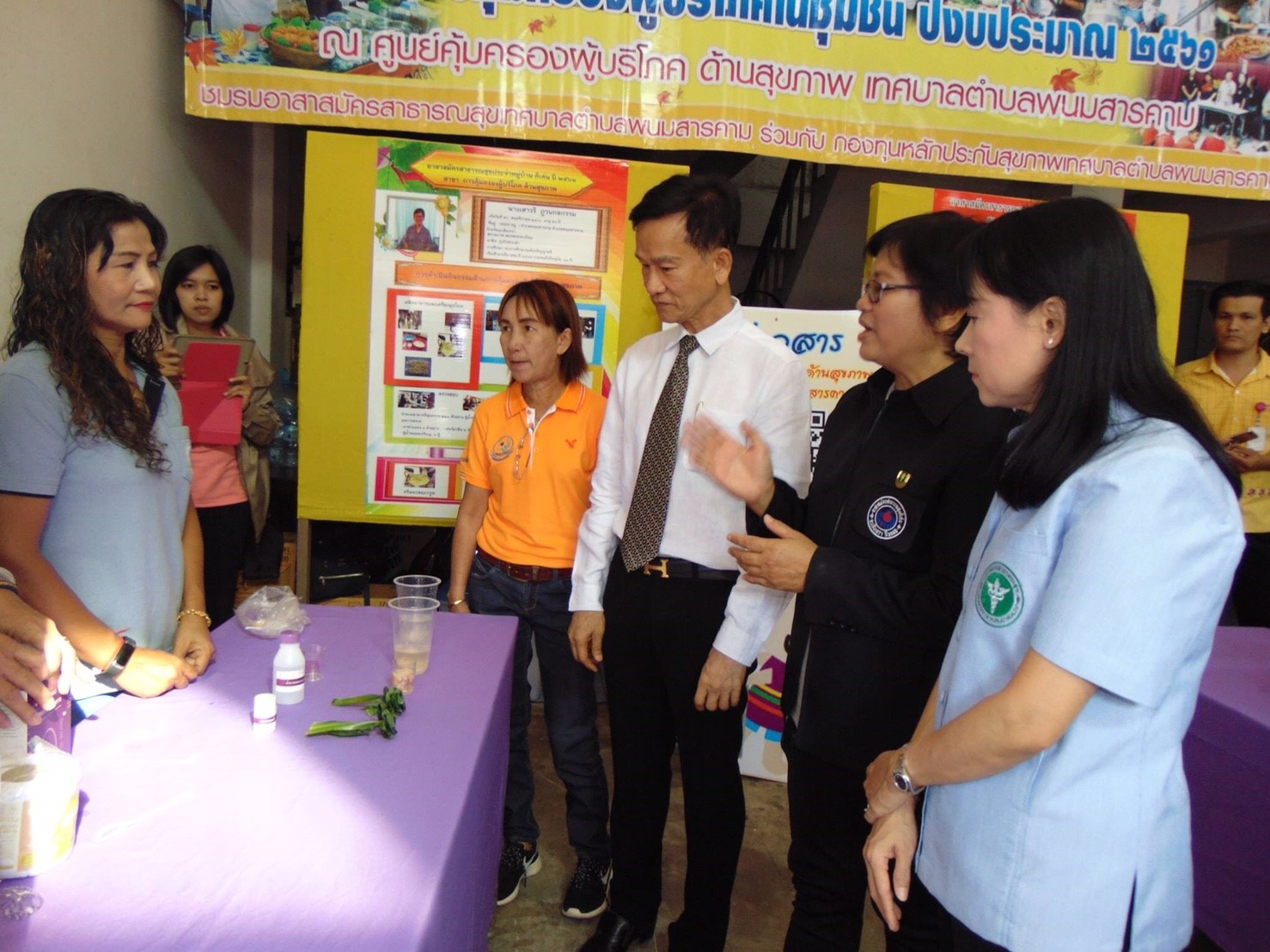 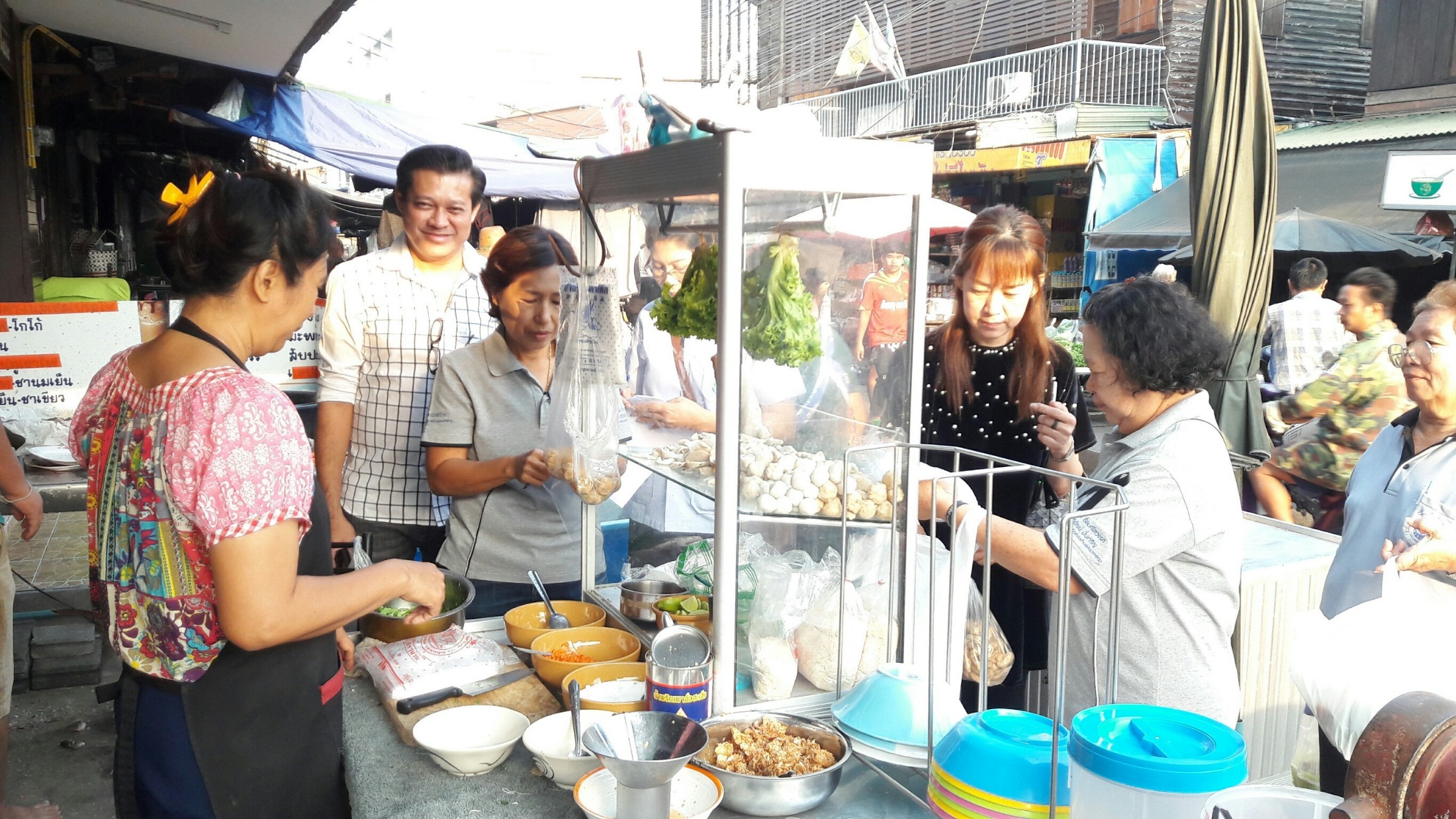 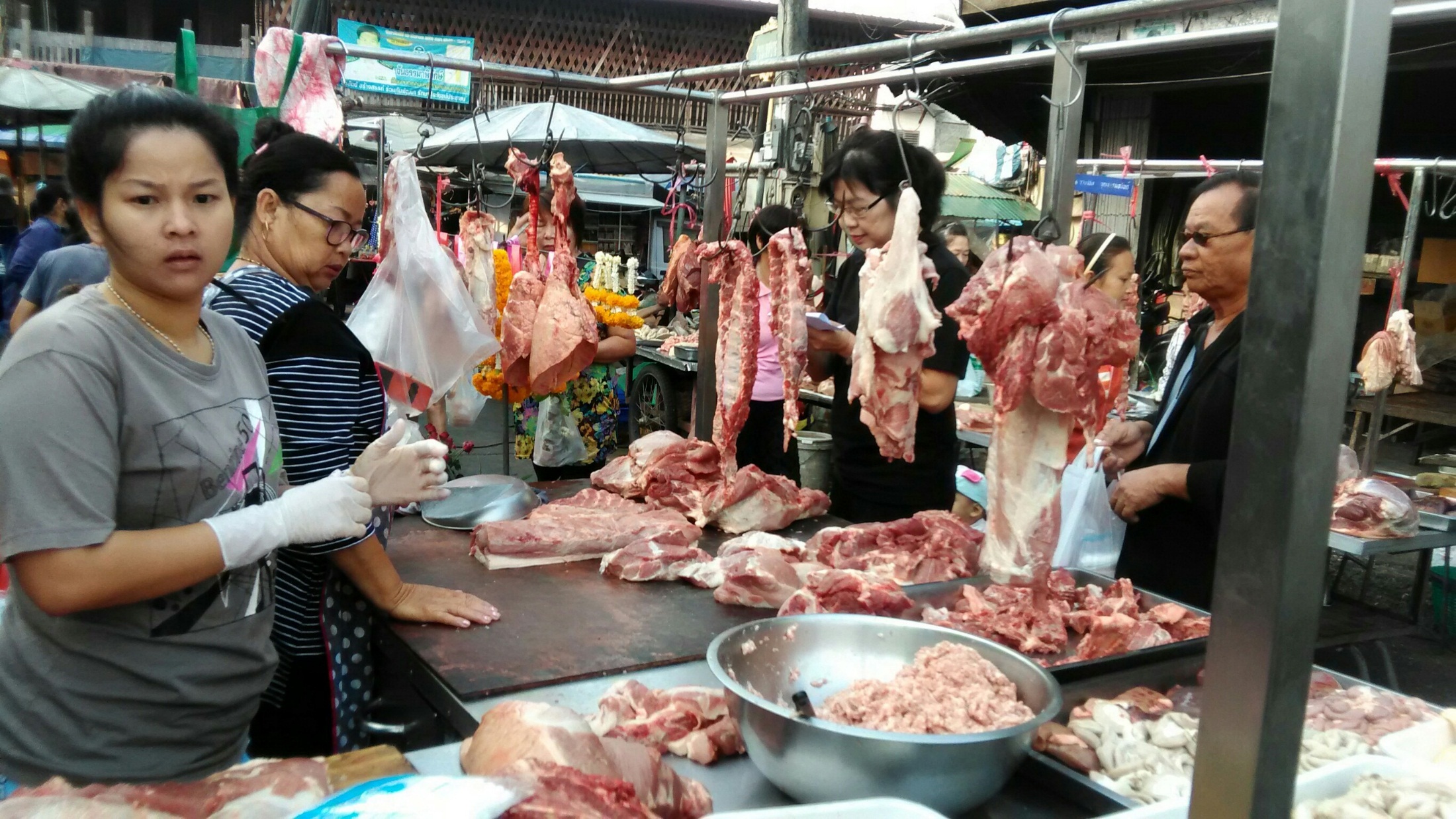 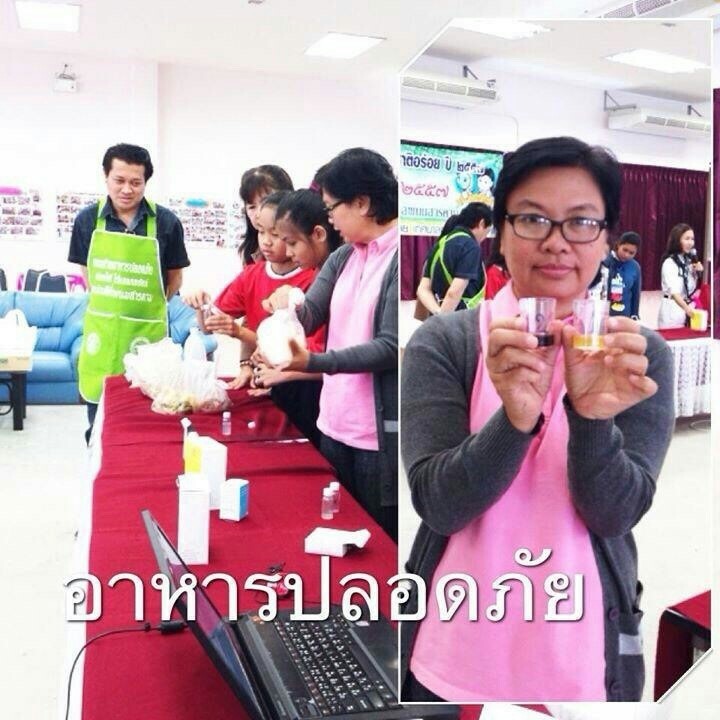 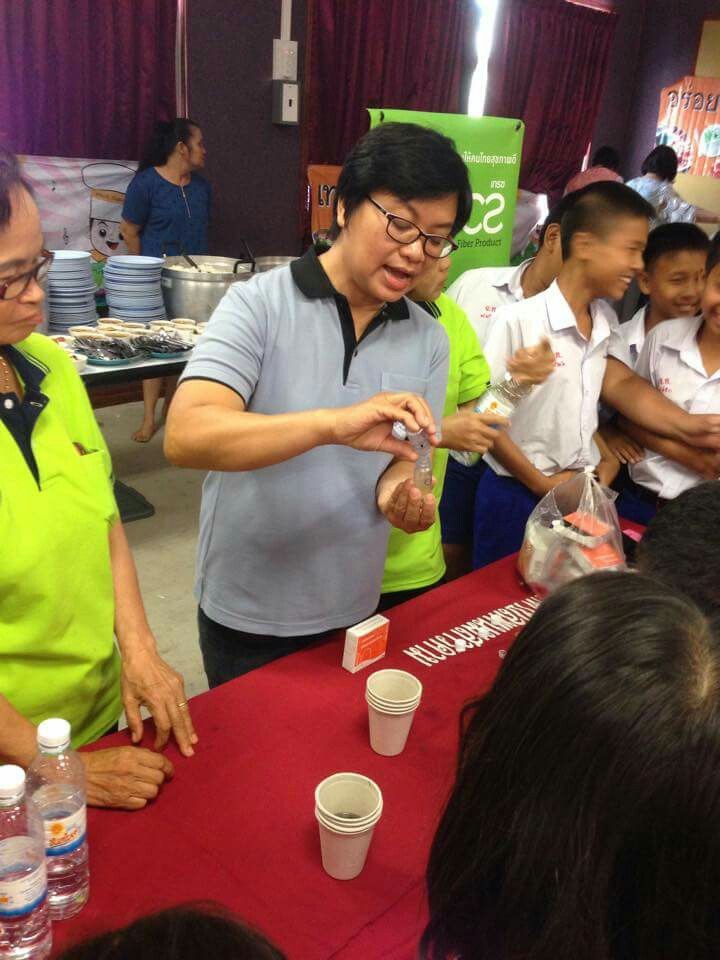 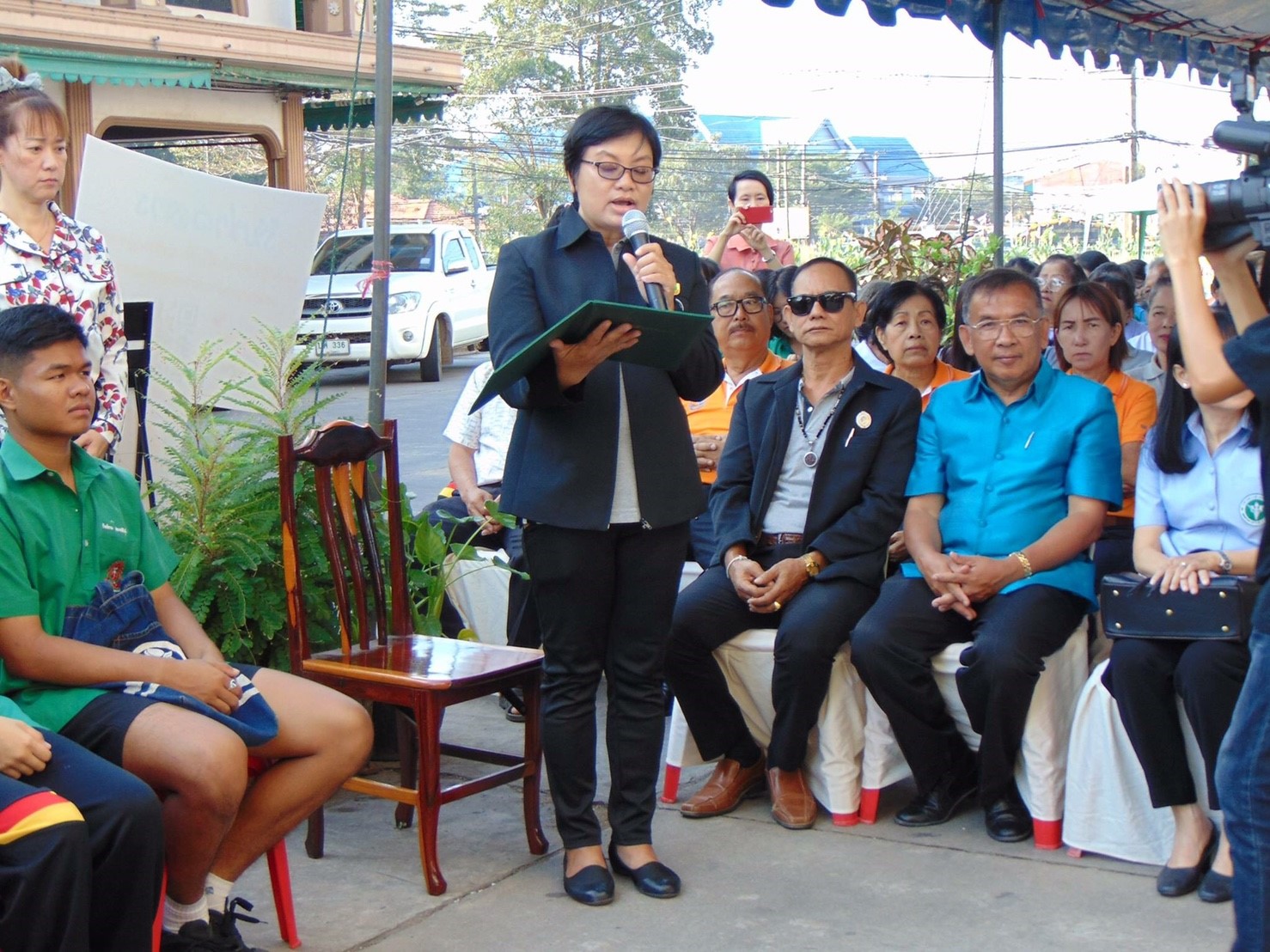 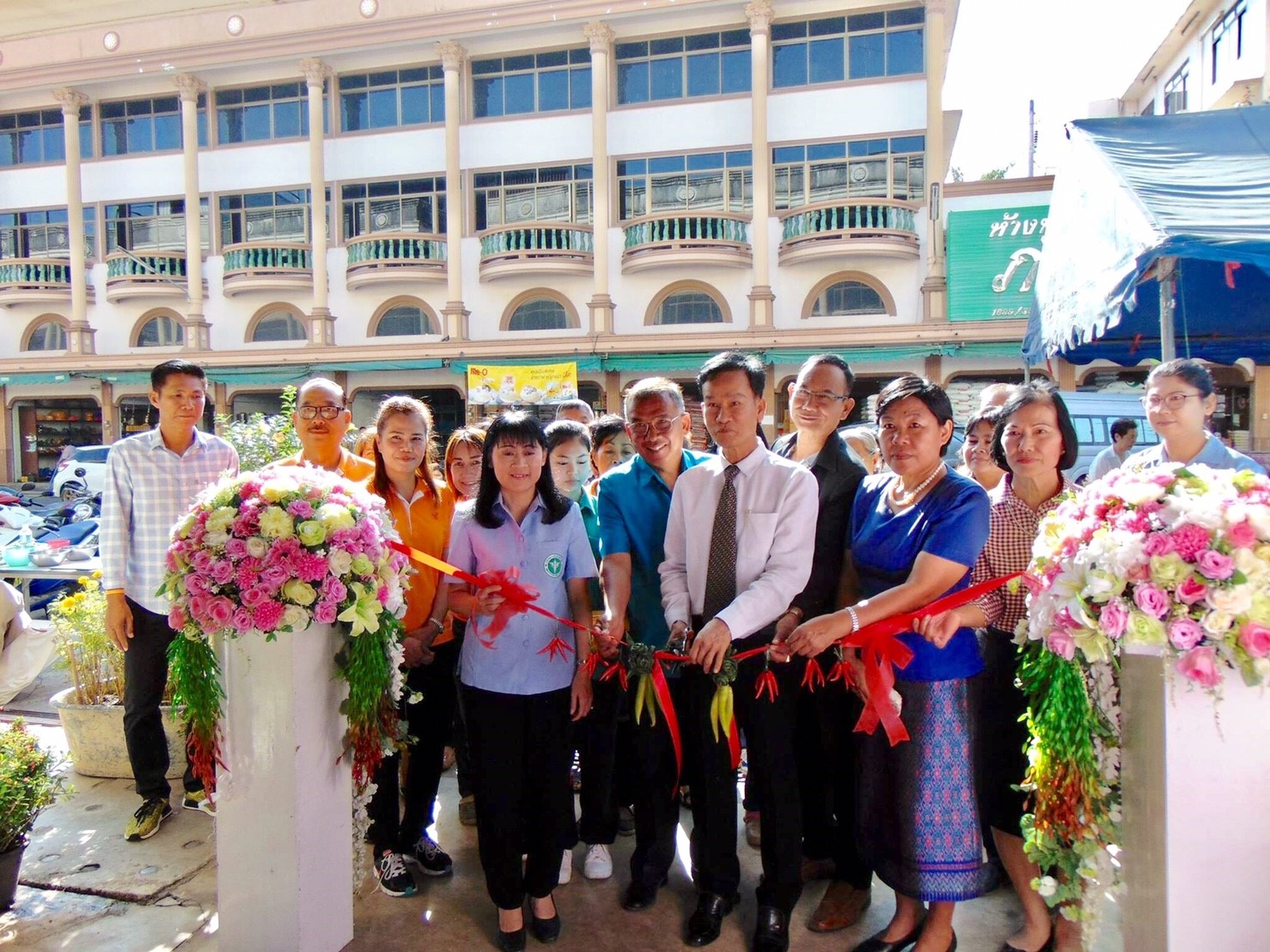 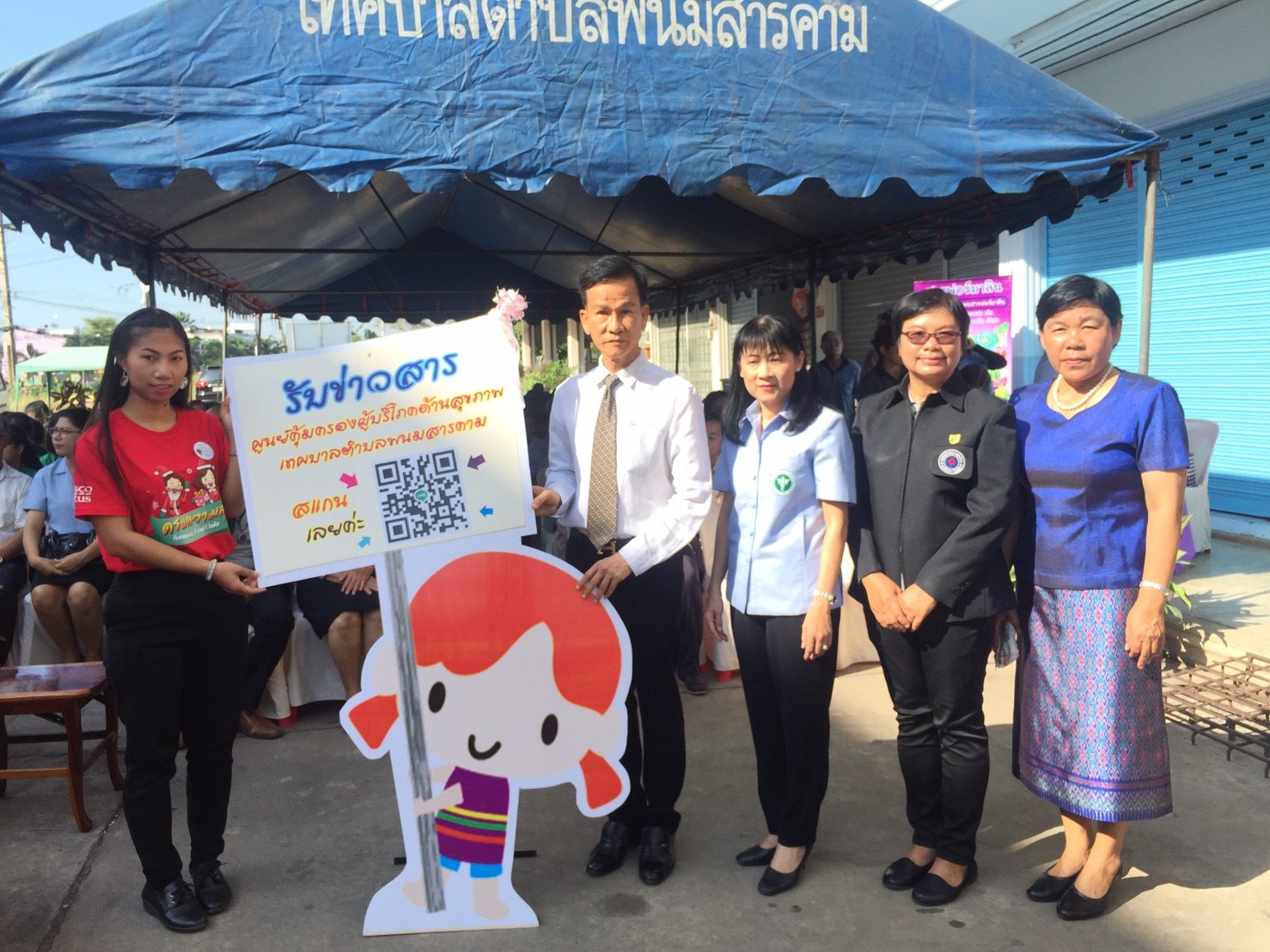 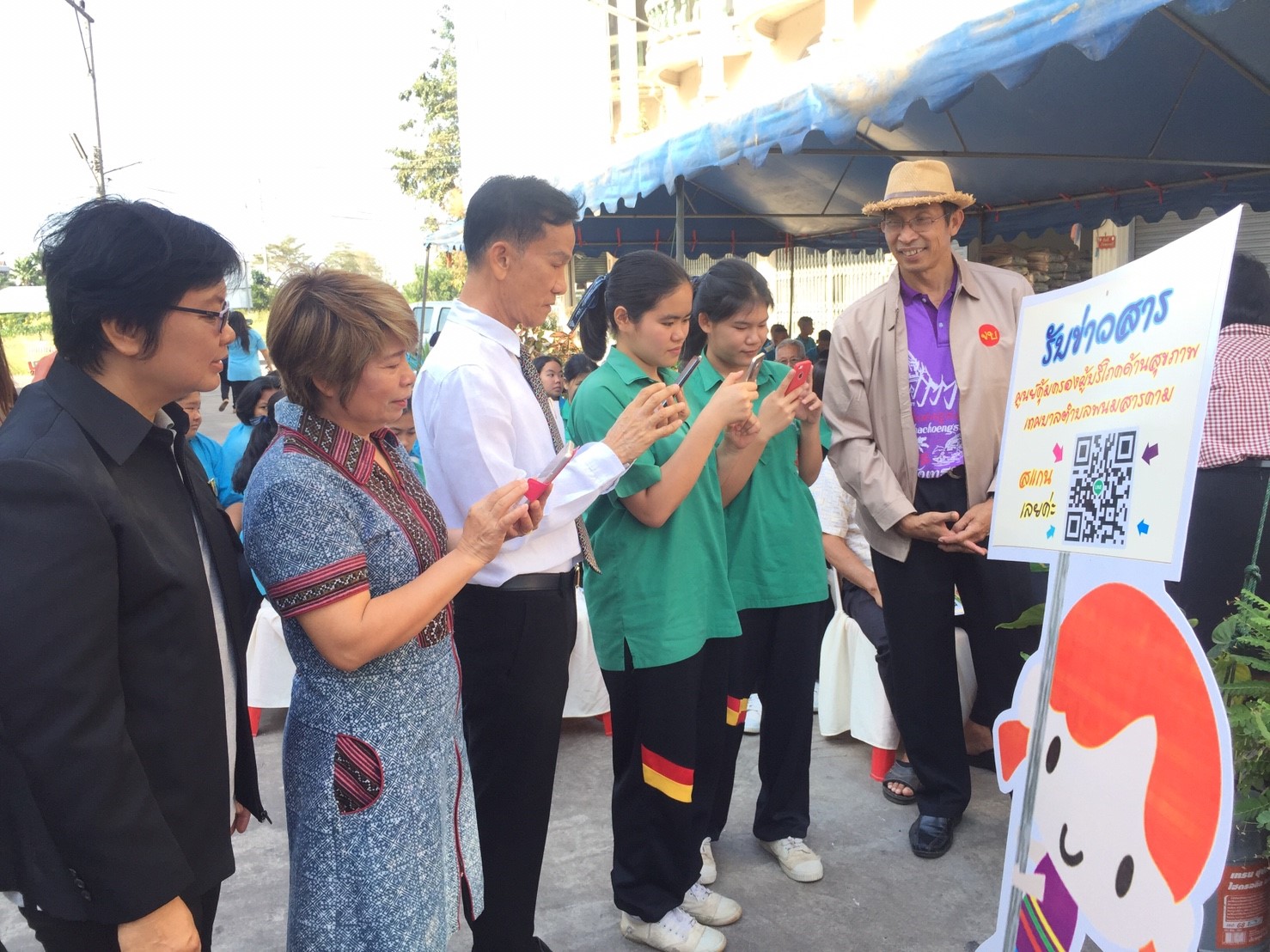 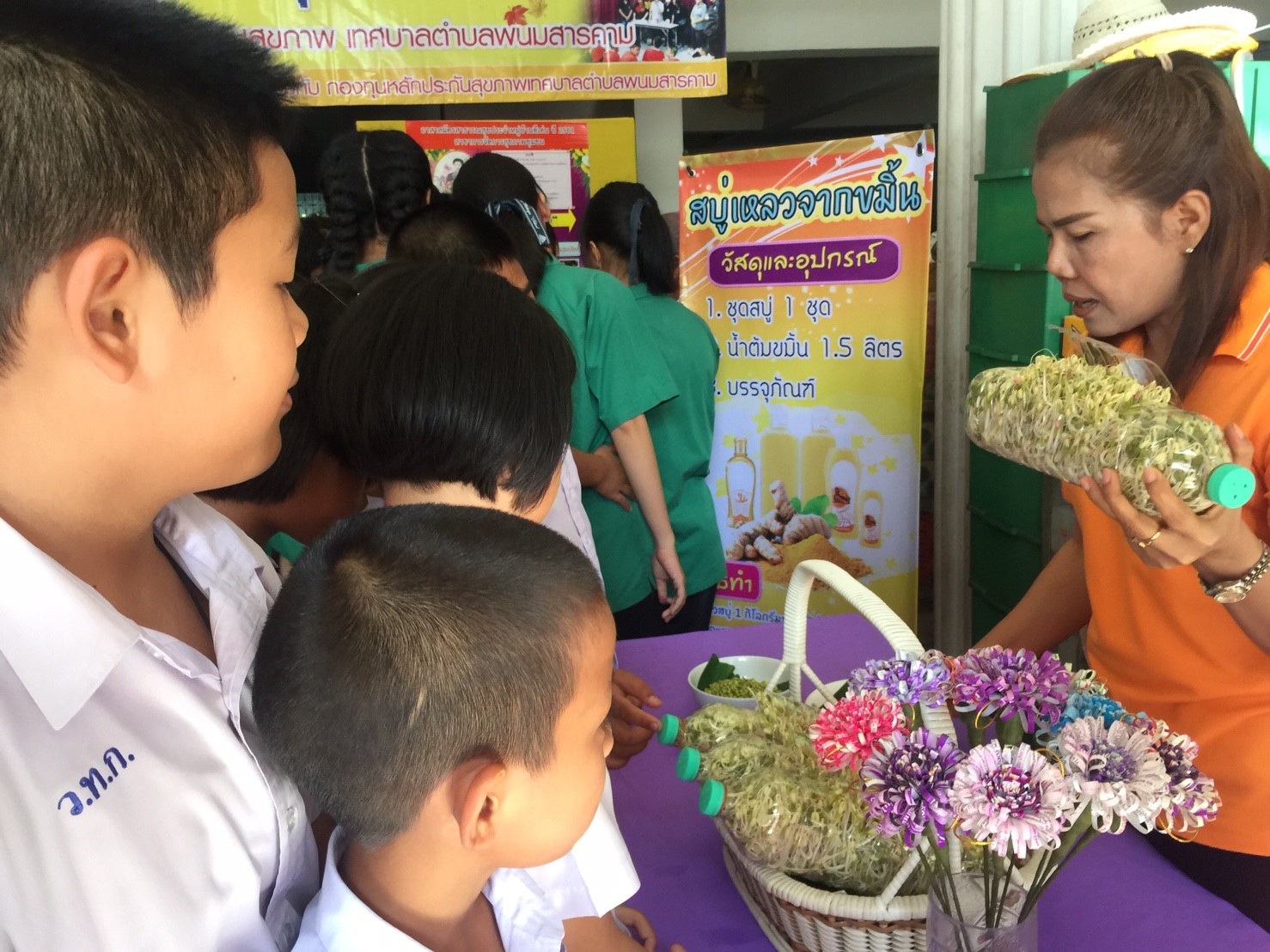 การควบคุมมาตรฐาน
การเผยแพร่ความรู้และสร้างเครือข่าย
การบอกต่อกันแบบปากต่อปาก
การแจกแผ่นพับความรู้
การประชาสัมพันธ์ผ่านเสียงตามสาย
ประชาสัมพันธ์ผ่านเว็ปไซต์เทศบาลตำบลพนมสารคาม
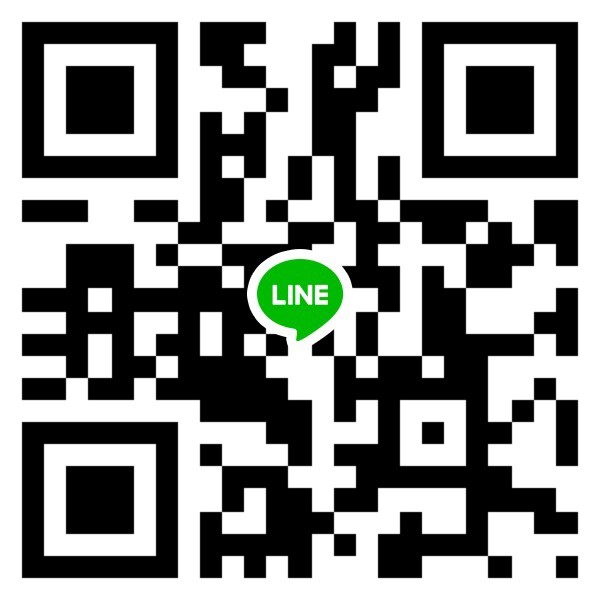 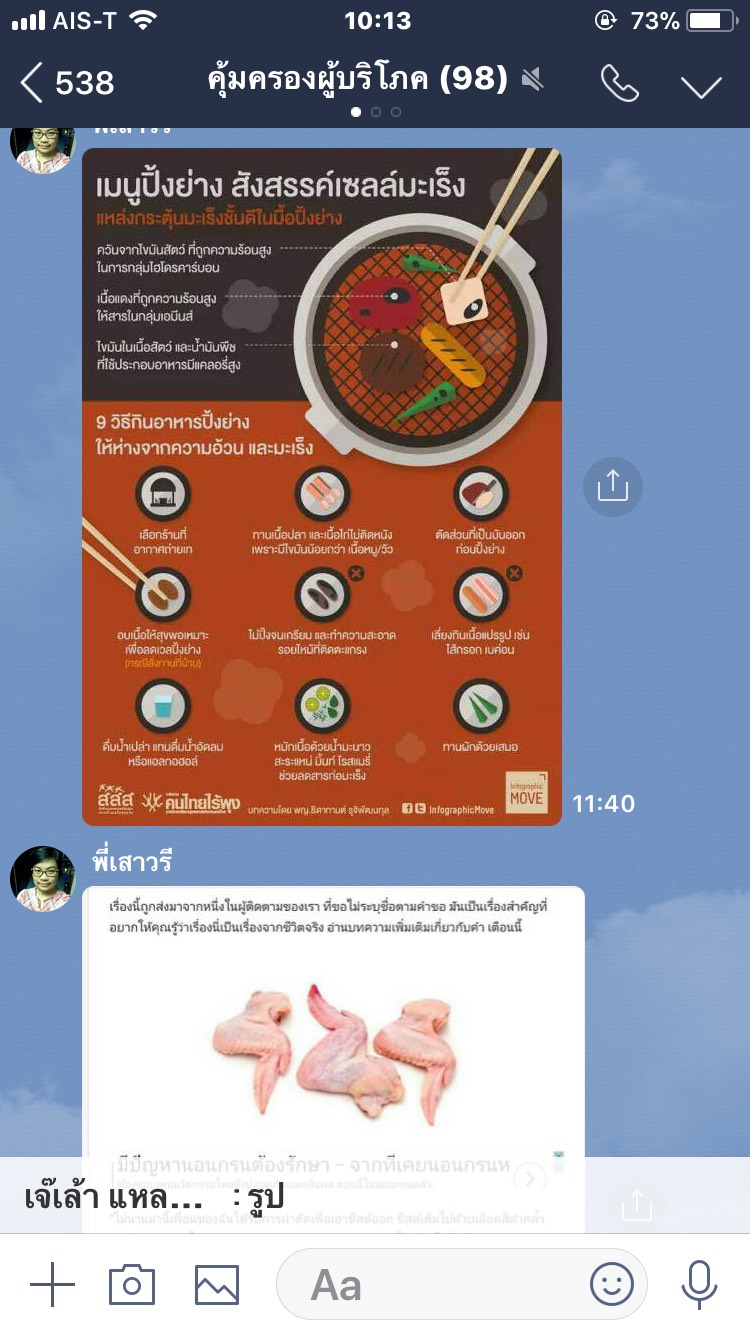 ประชาสัมพันธ์ผ่านแอพลิเคชั่น LINE
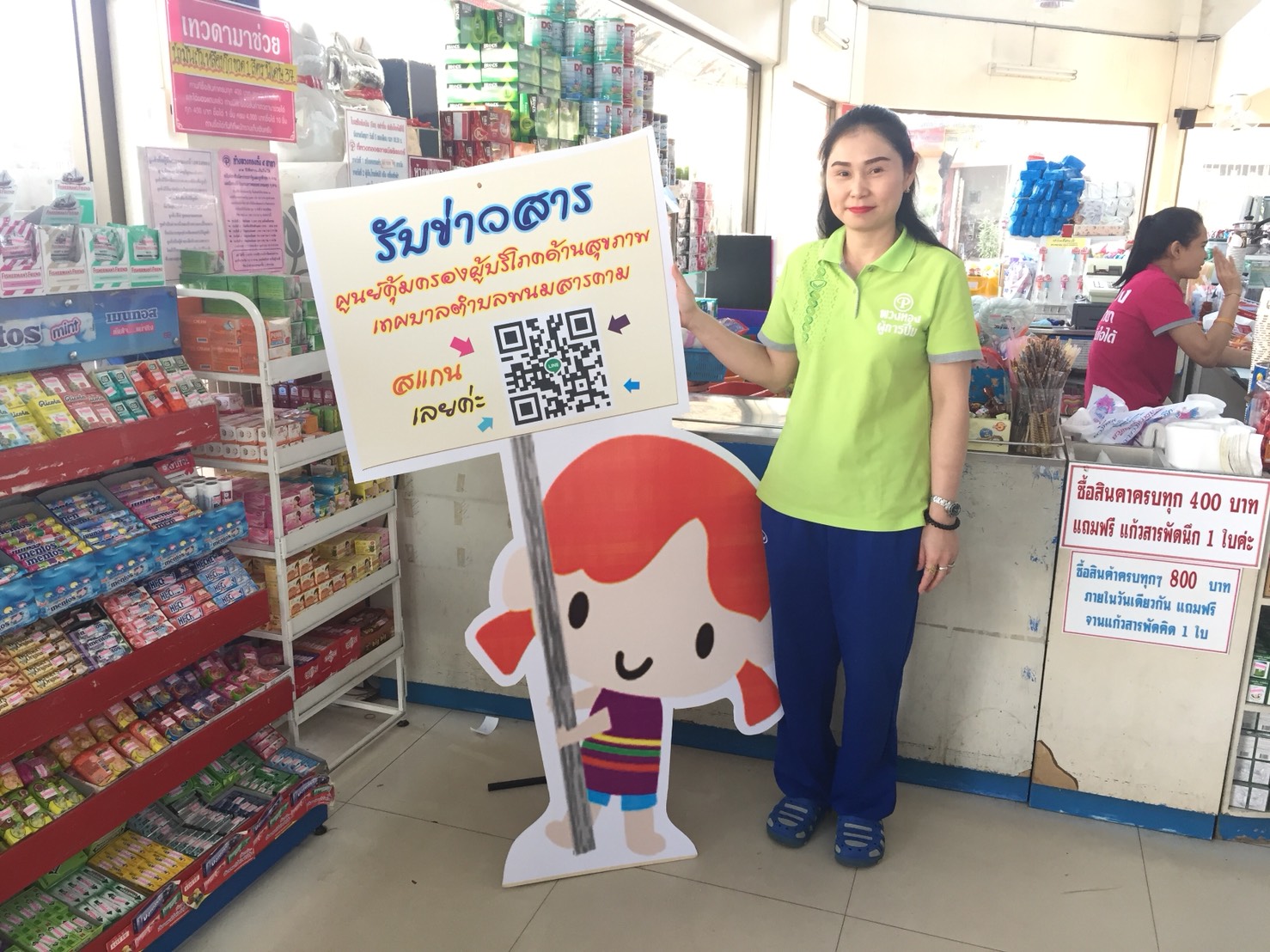 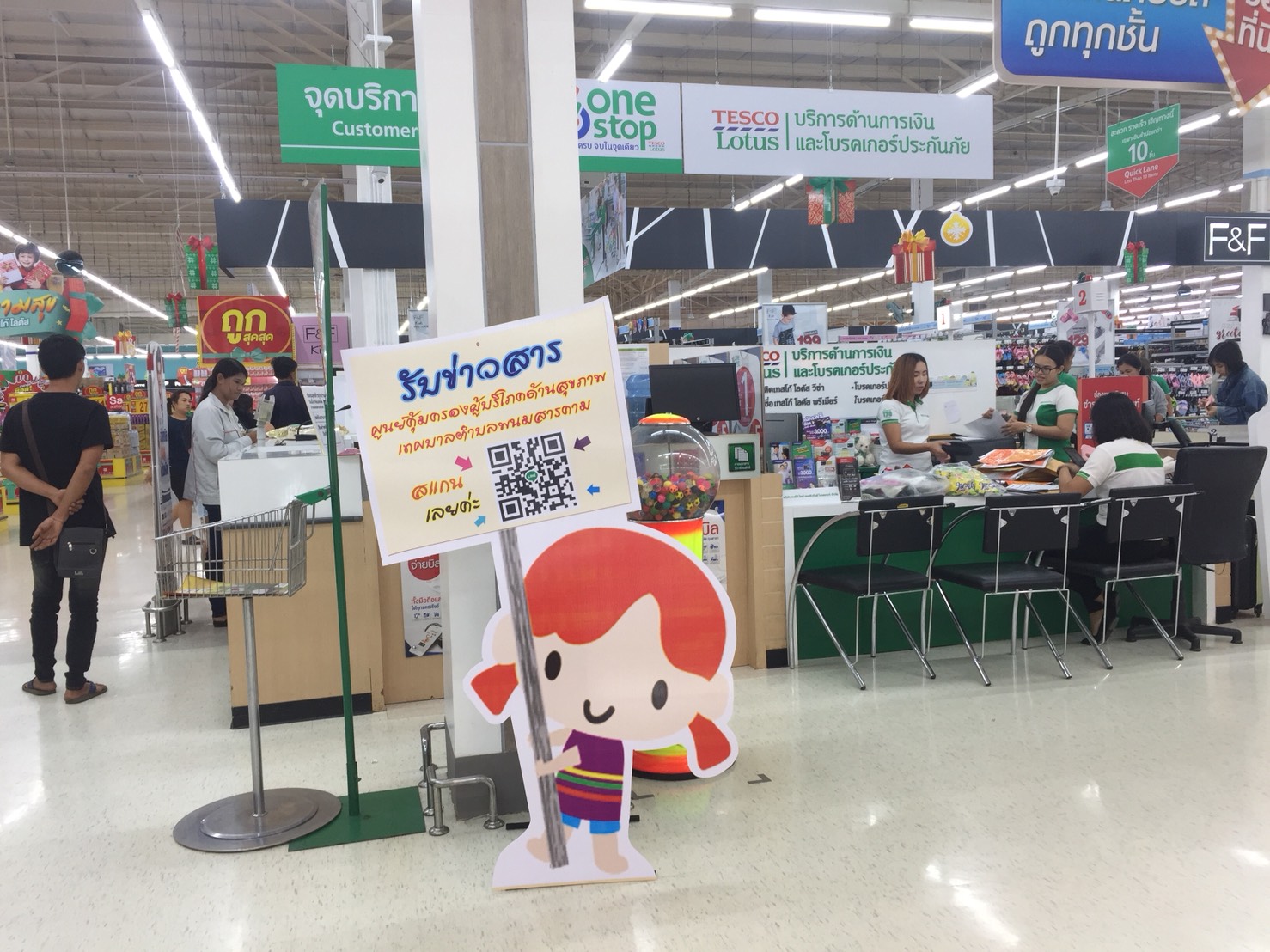 นวัตกรรมการดำเนินงาน
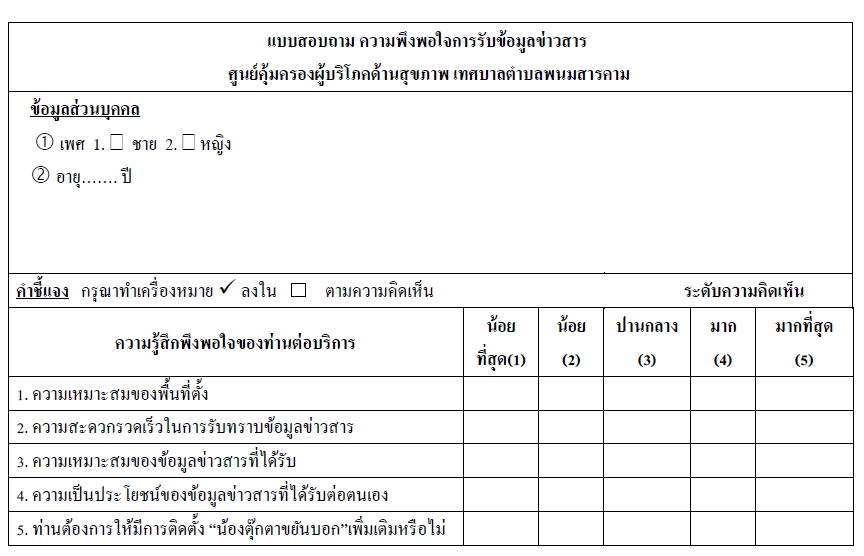 ผลการวัดระดับความพึงพอใจ
กลุ่มตัวอย่าง 100 คน
วัดระดับความพึงพอใจ
 การแปลผลค่าเฉลี่ย
4.51-5.00 หมายถึง มีความพึงพอใจมากที่สุด
3.51-4.50 หมายถึง มีความพึงพอใจมาก
2.51-3.50 หมายถึง มีความพึงพอใจปานกลาง
1.51-2.50 หมายถึง มีความพึงพอใจน้อย
1.00-1.50 หมายถึง มีความพึงพอใจน้อยที่สุด
ผลการวัดระดับความพึงพอใจ (ต่อ)
ระดับความพึงพอใจเฉลี่ย อยู่ในระดับ 4.48
แปลผลโดยรวม คือ ระดับดี
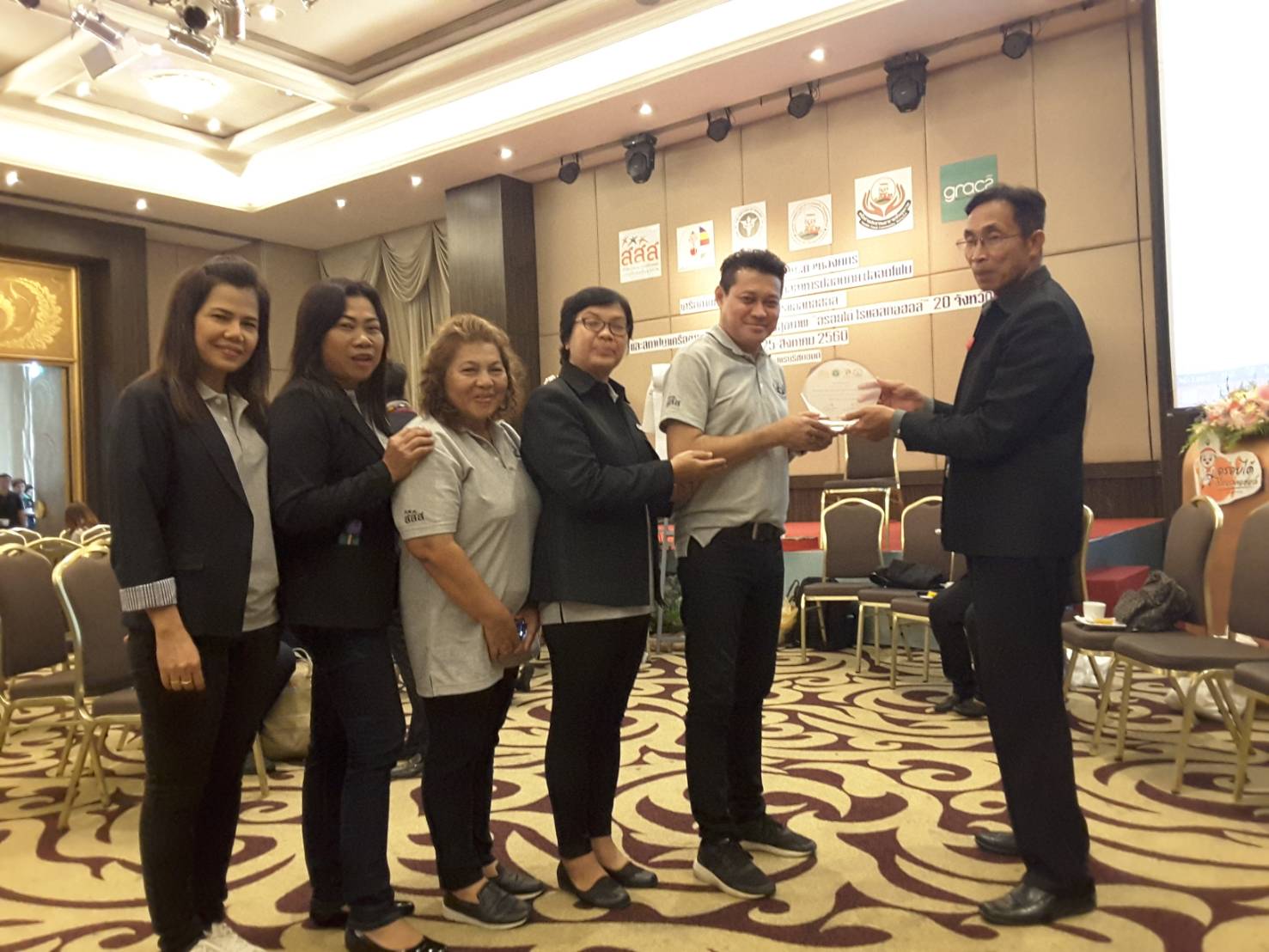 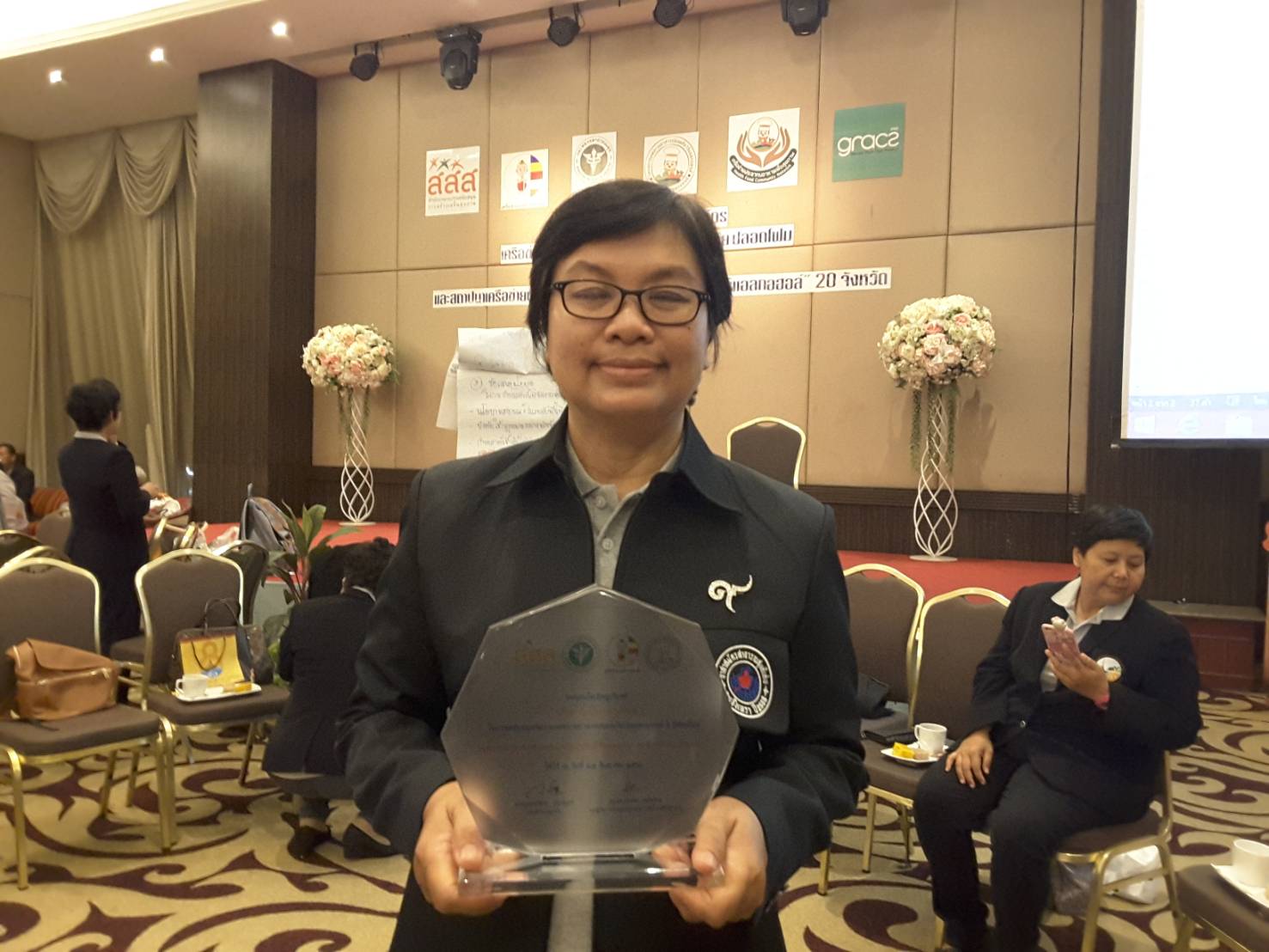 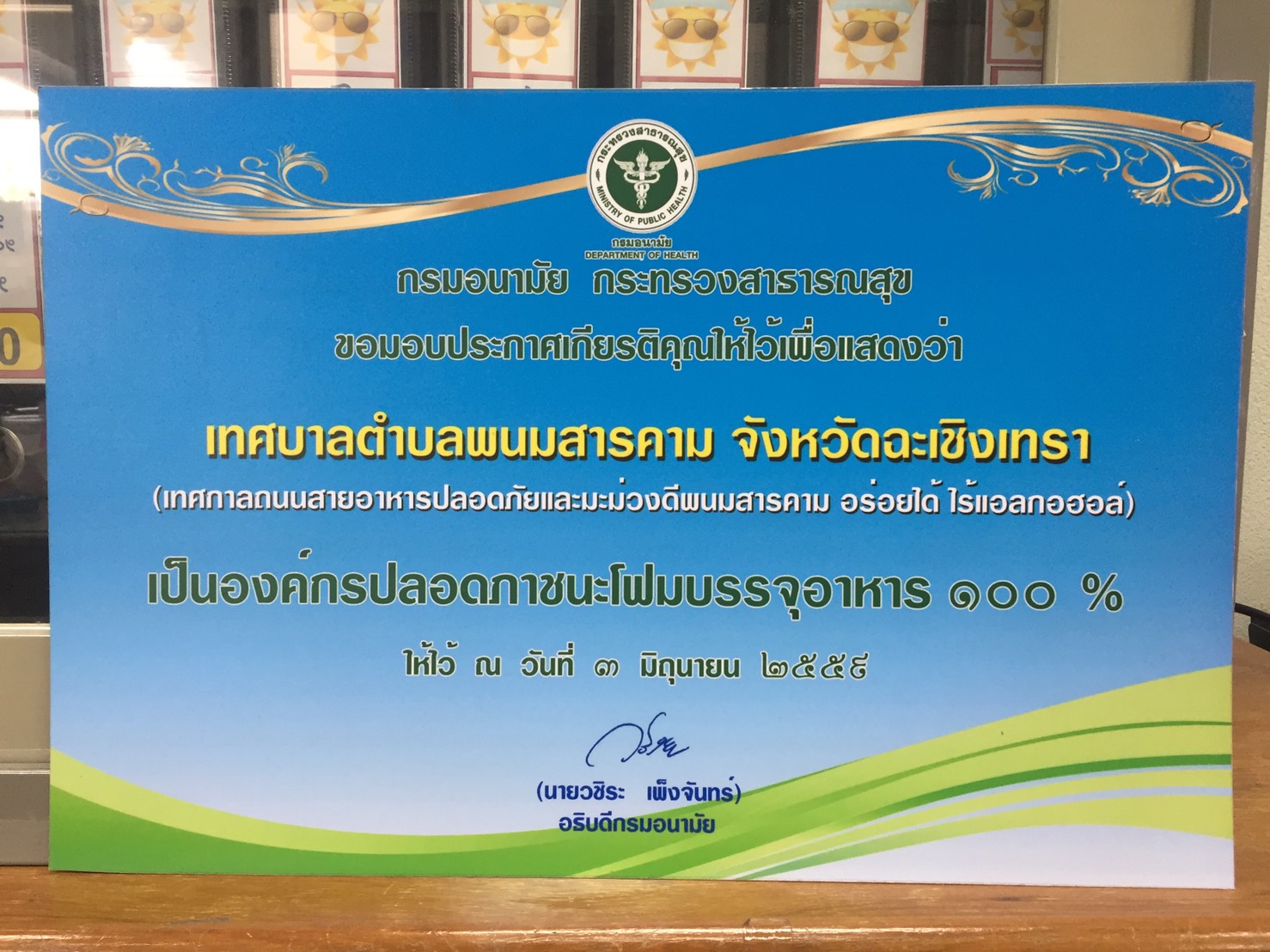 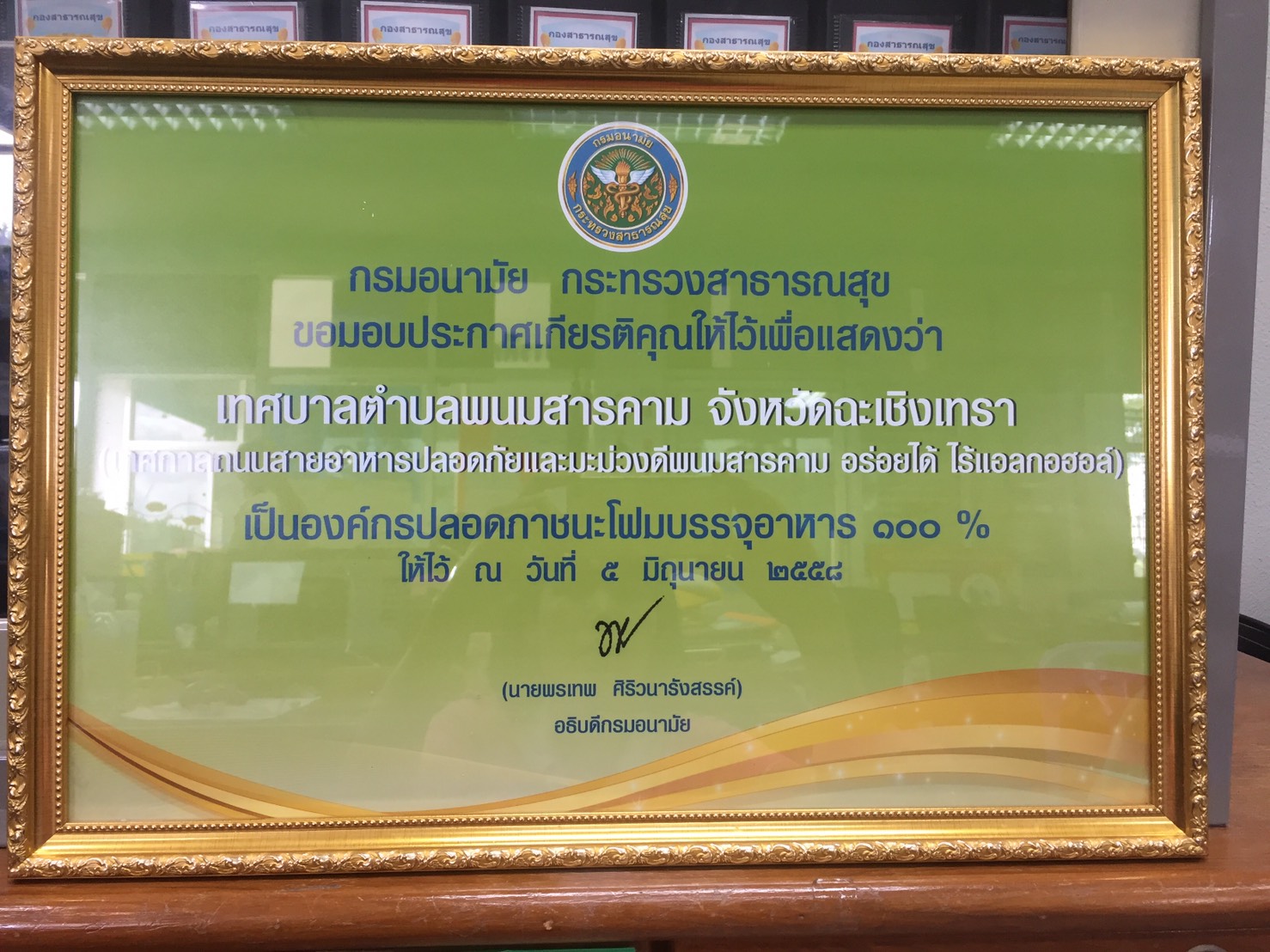 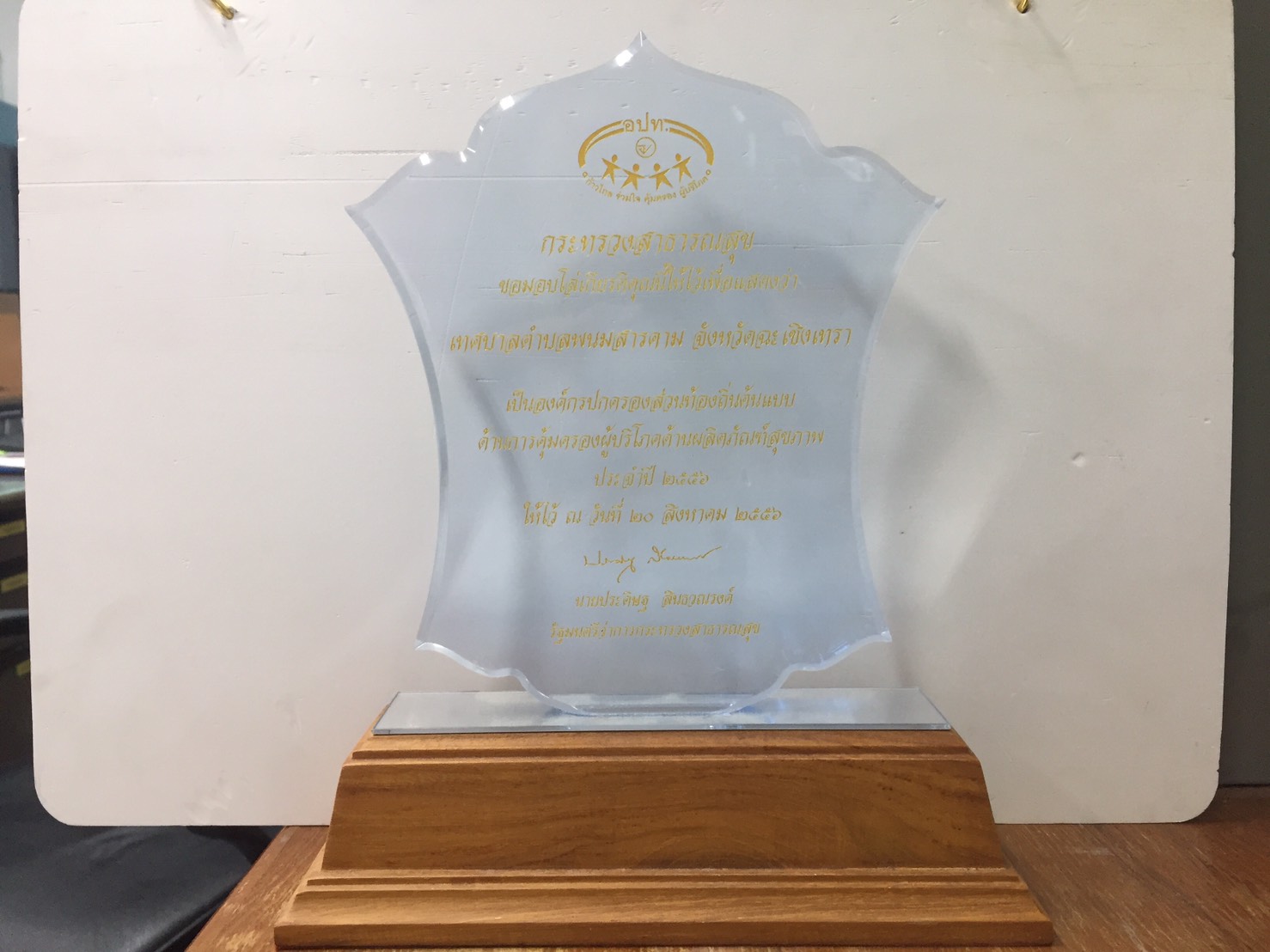 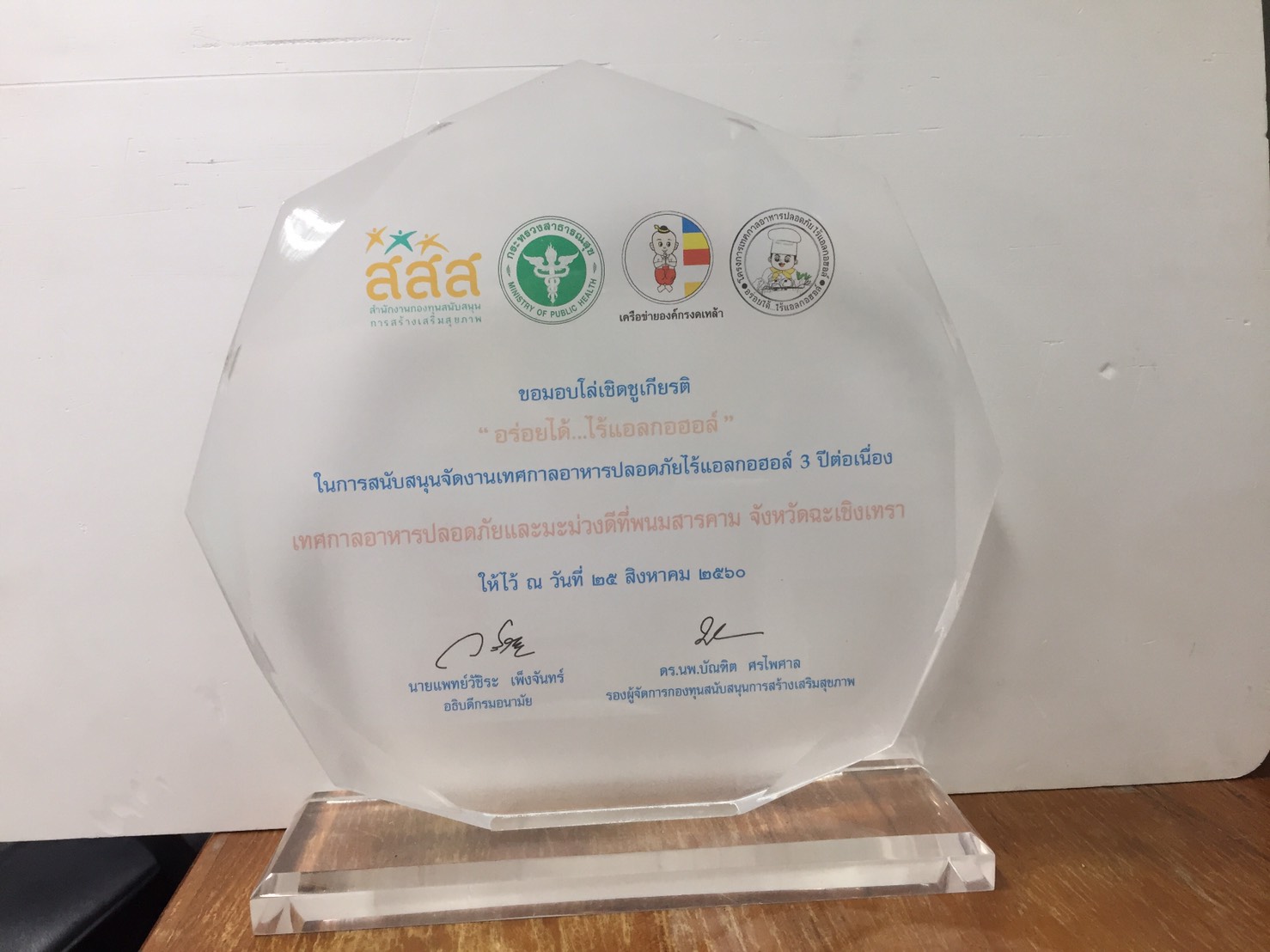 ความภาคภูมิใจ
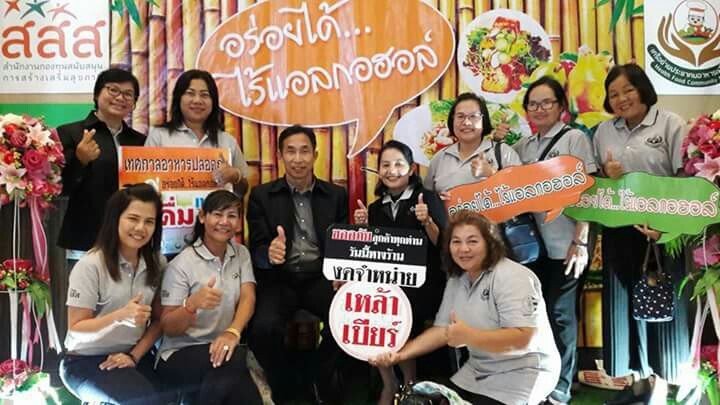 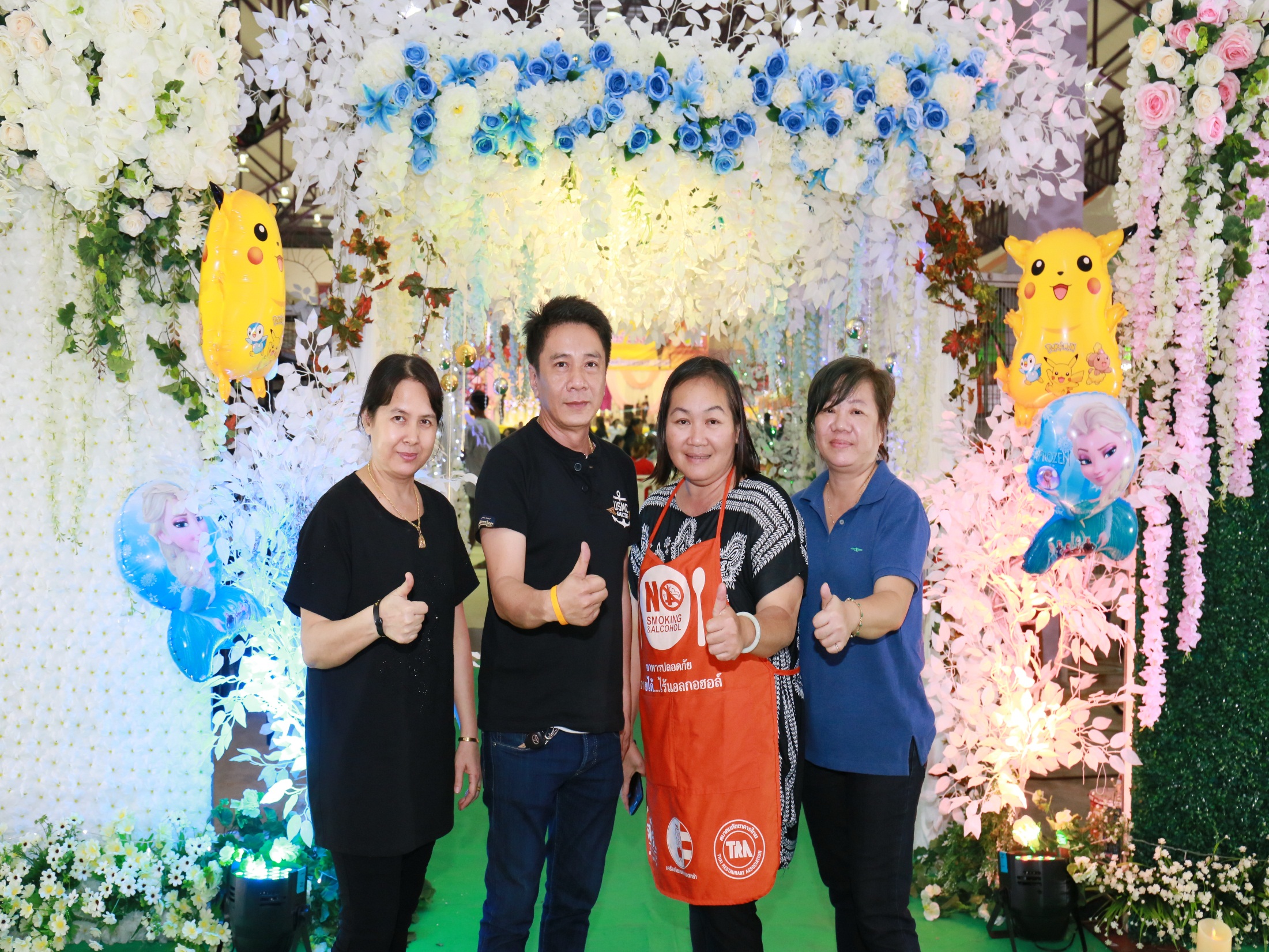 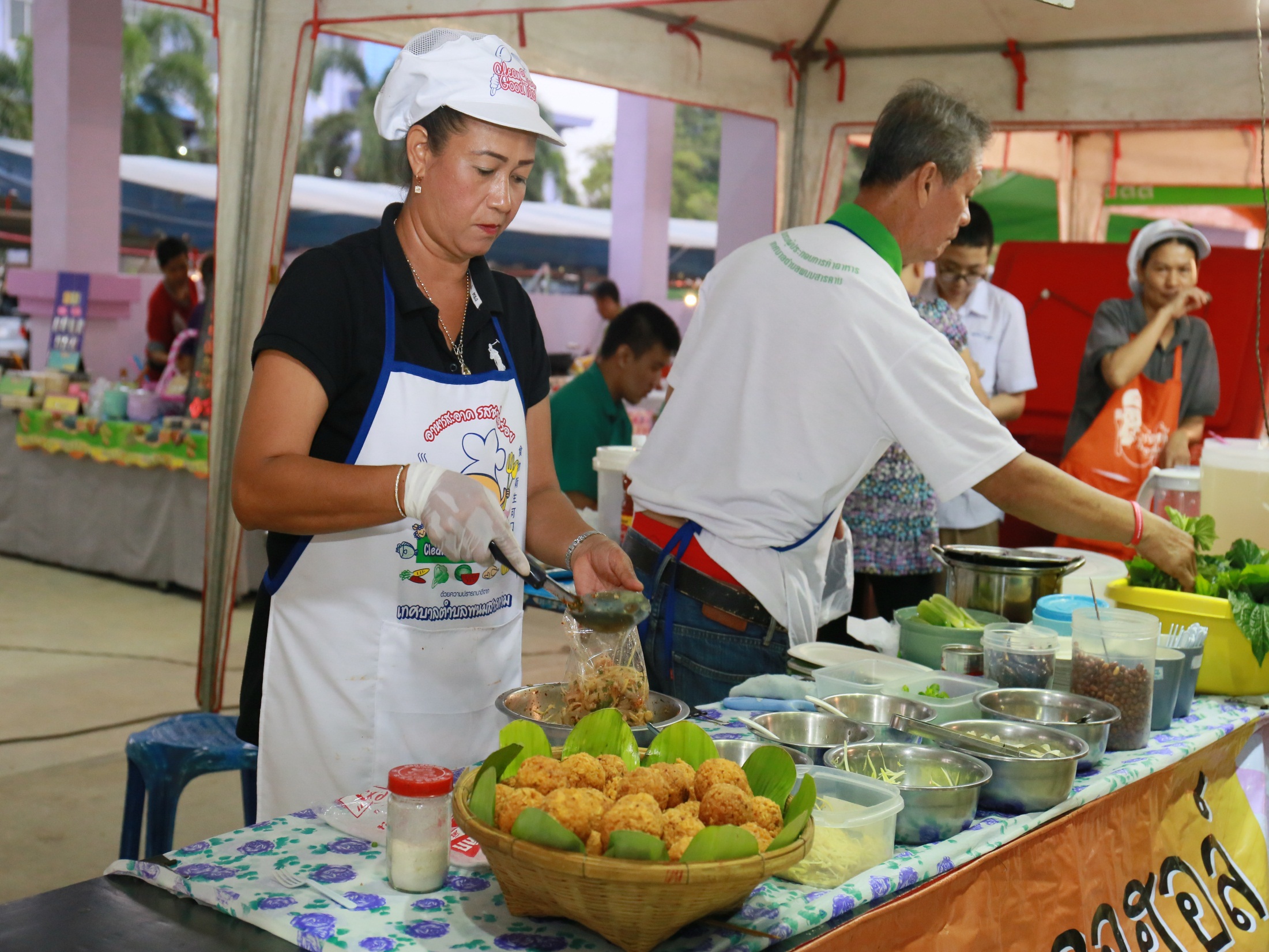 ความคาดหวังในอนาคต
ขอบคุณค่ะ